Ground-based remote sensing of clouds
Ewan O’Connor (FMI)
Dmitri Moisseev (UHEL)
Ground-based cloud profiling
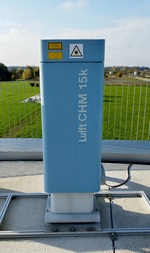 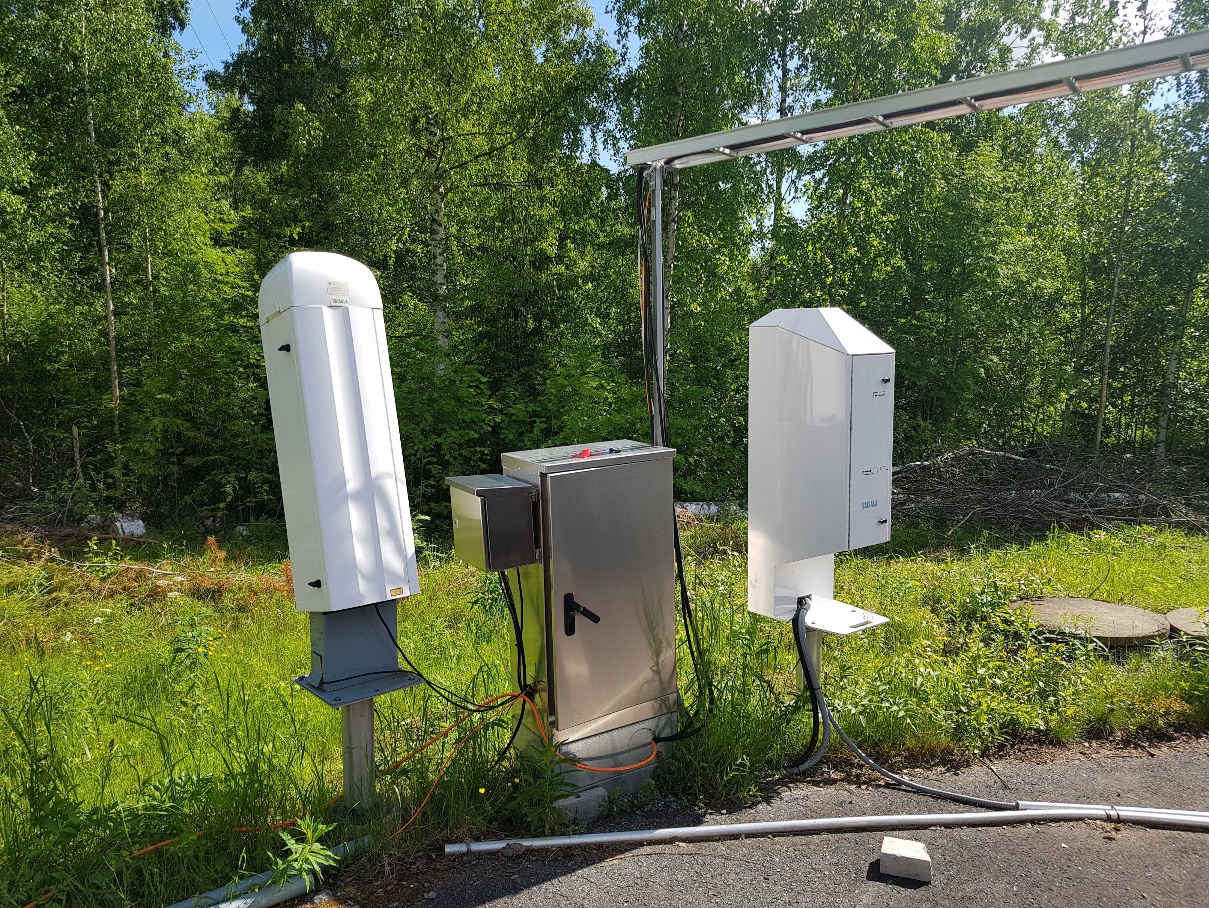 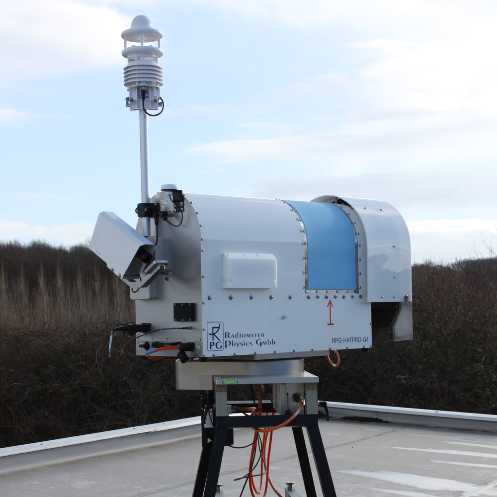 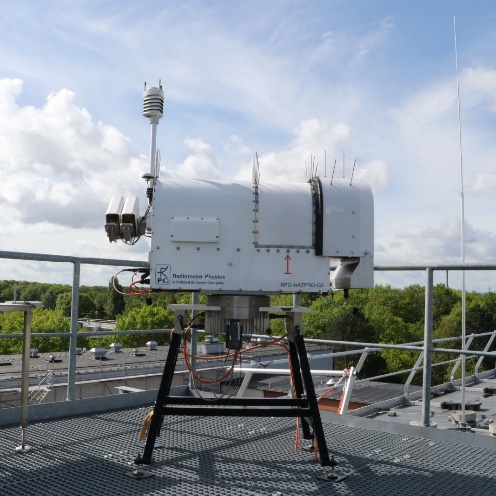 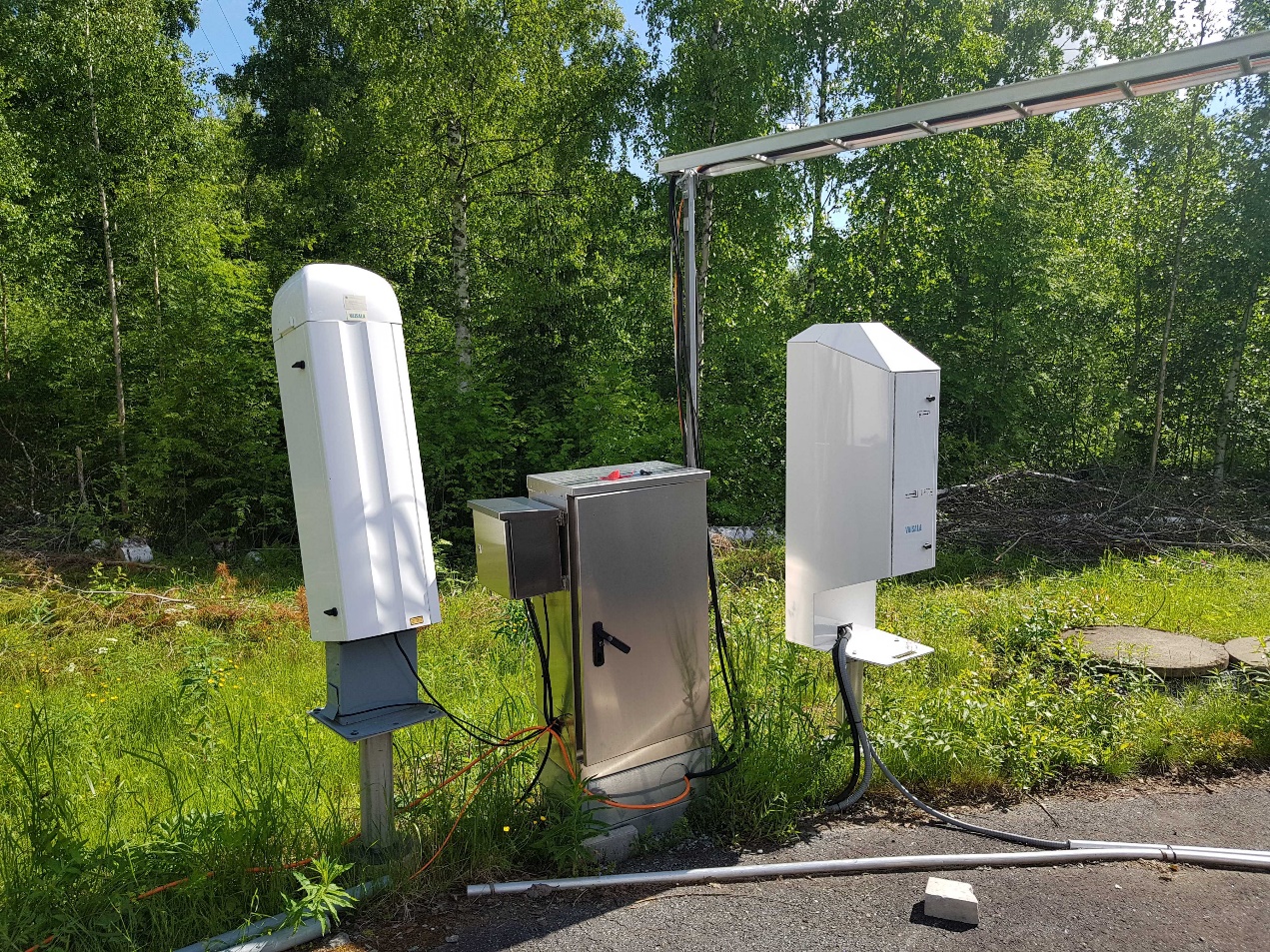 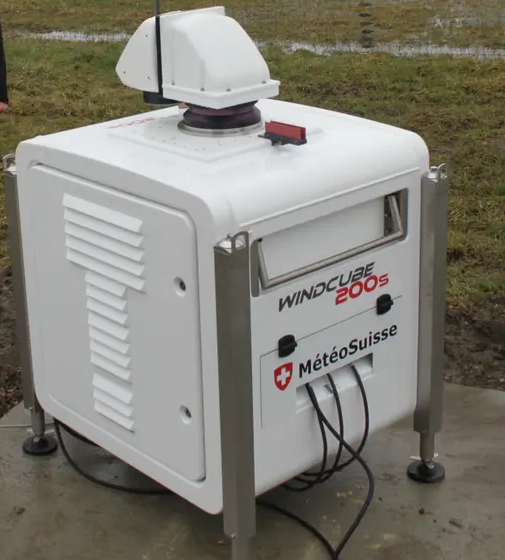 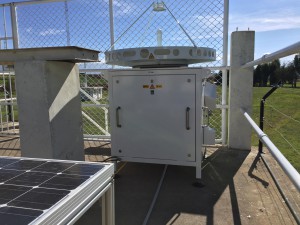 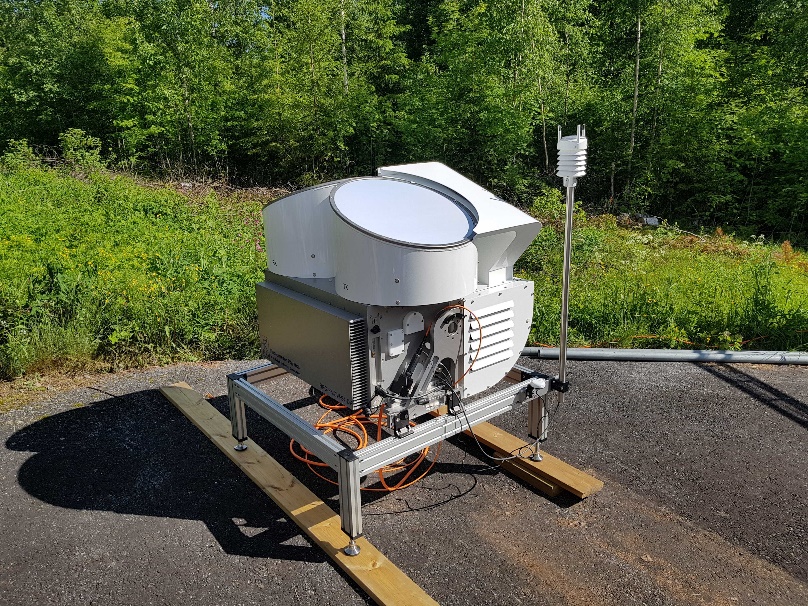 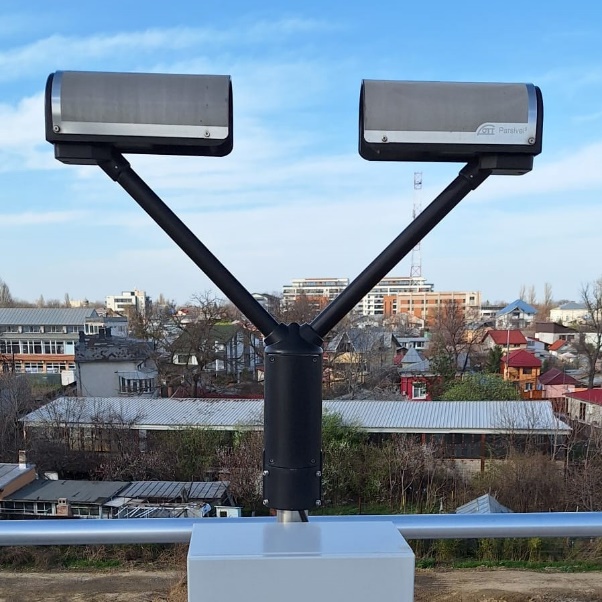 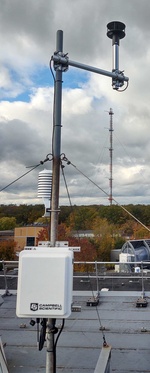 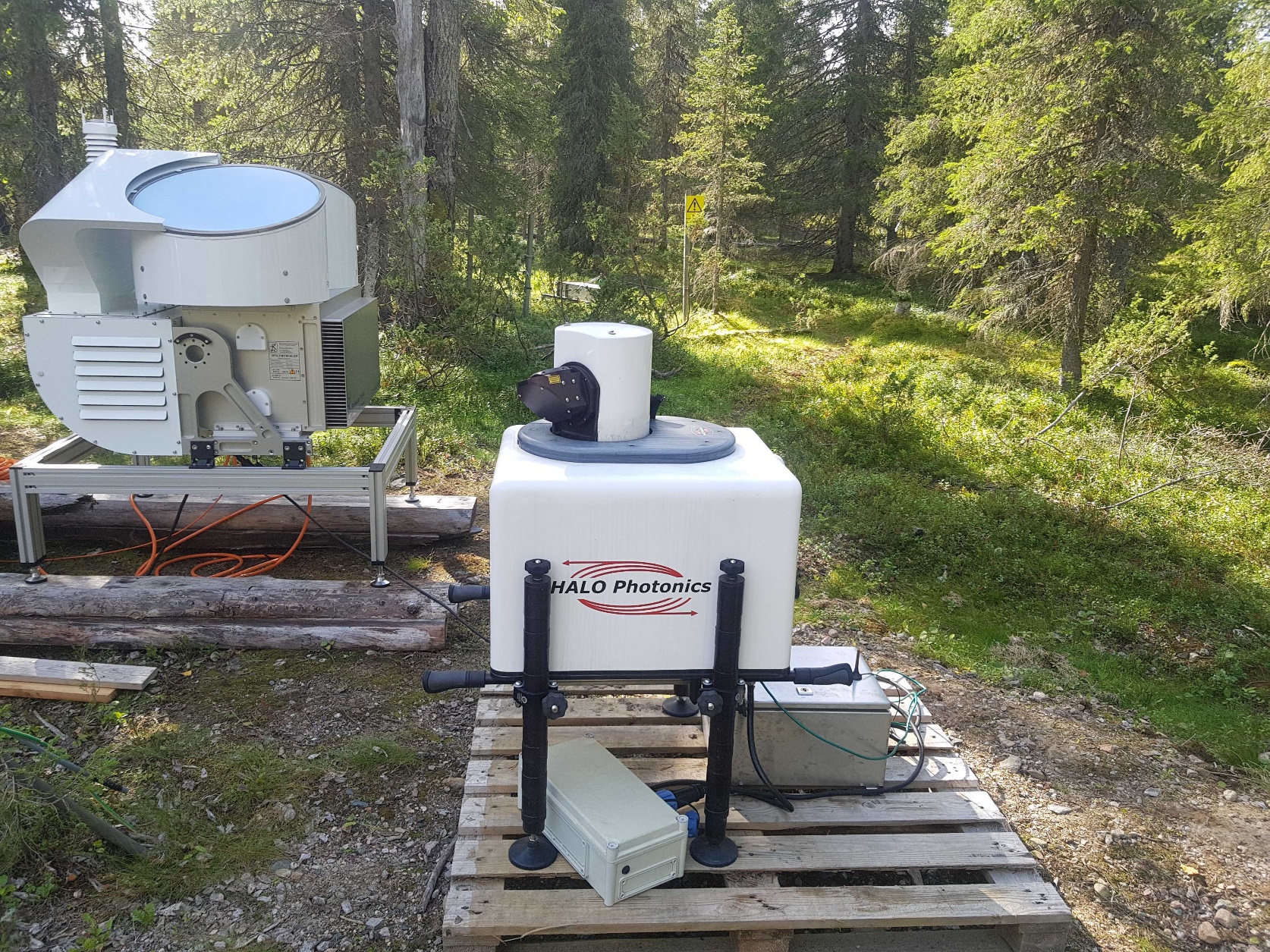 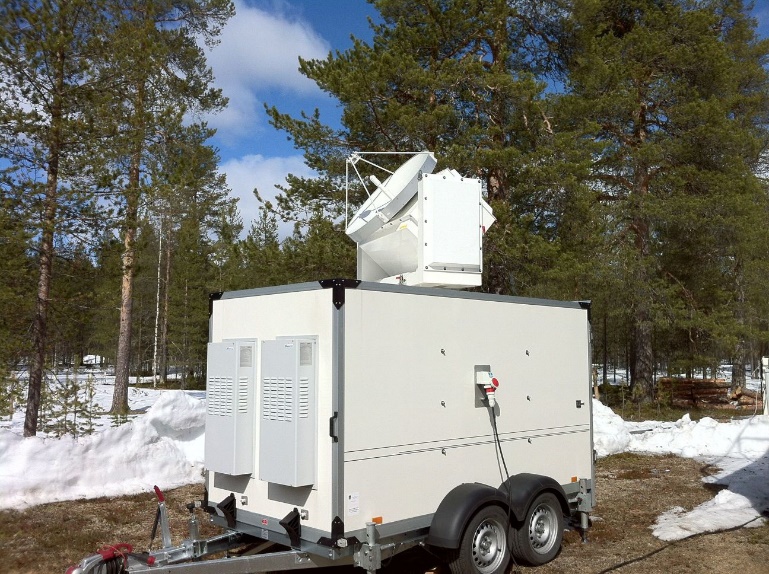 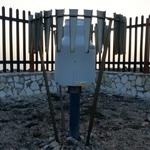 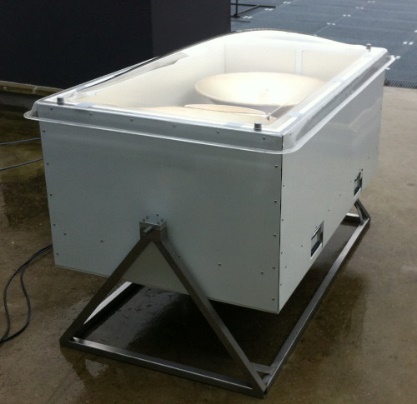 [Speaker Notes: Developer (database design and administration
- web development (full stack)
- development languages: mostly Java (with Spring-boot) and Javascript (VueJS), but also Python and PHP )]
Evaluation of cloud microphysics in NWP and climate models using radar and lidar
Example of using cloud radar data to understand and improve NWP
Ice sublimation rate

Why do we need to combine radar and lidar?
Both are active instruments, but are sensitive to different moments of the size distribution 
complementary
Vertical measurements for long-term microphysical studies
terminal velocity -> size

Formal  framework  for comparing models and observations 
Introduce Cloudnet (now with ACTRIS)
Compare parameter of your choice
Provide skill scores (how good is your forecast!)
3
Ice sublimation rate
Study the cooling due to evaporation of hydrometeors

Dynamical impact of ice/snow potentially more important than rain due to high evaporation rate within a shallow layer
Relatively low fall velocity
Lower bulk density

Cooling rates of a few K m-1 hr-1 
enhance slantwise convection
initiate vertical convection
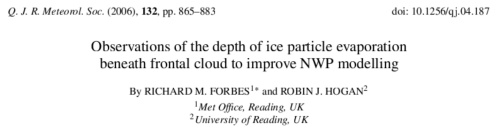 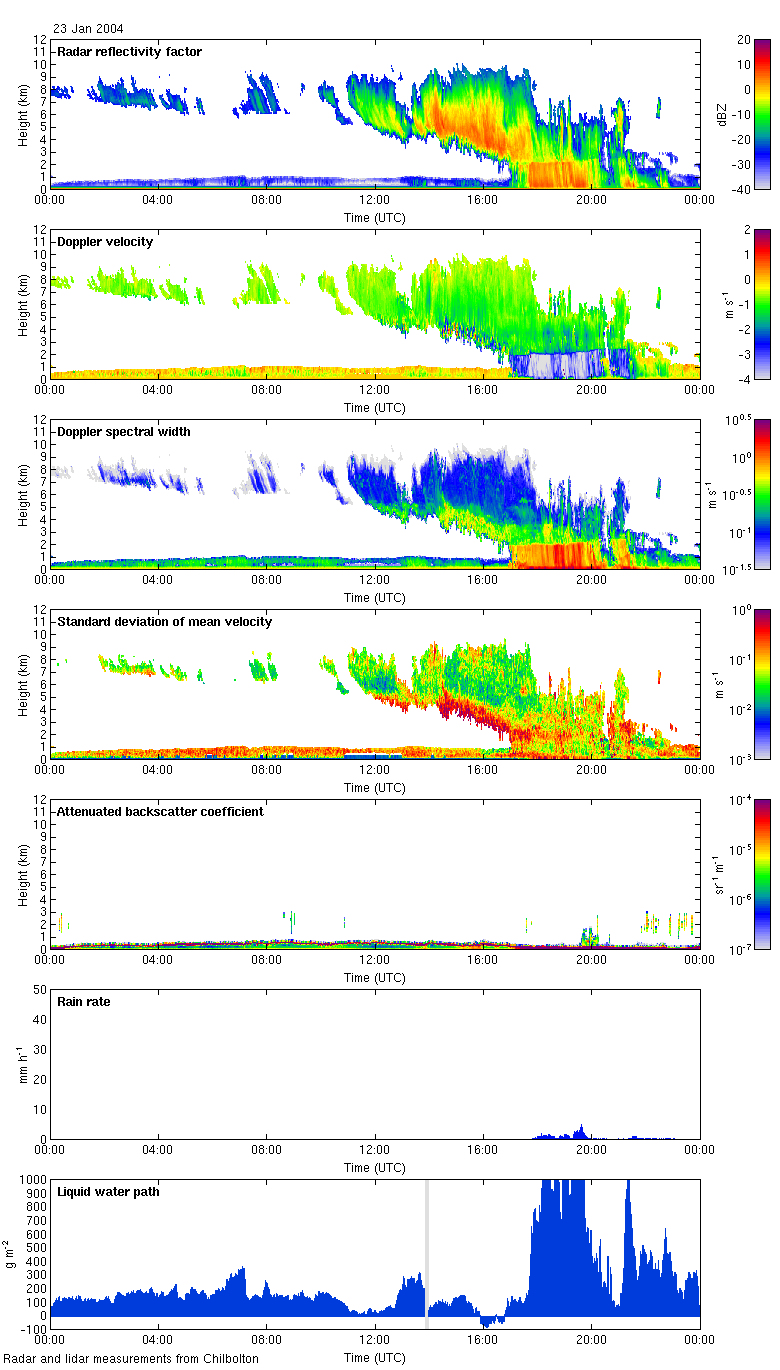 4
Ice sublimation rate
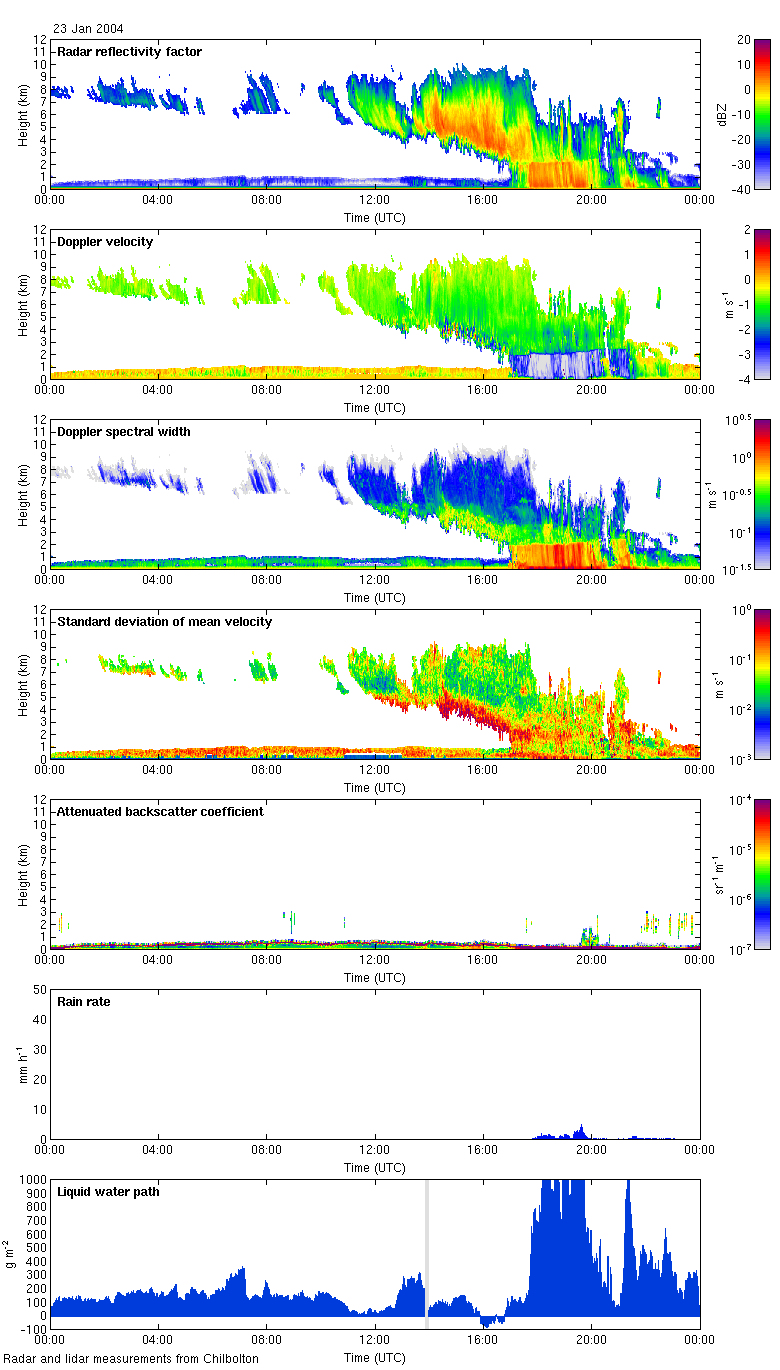 Sublimation zone: gradient in IWC (calculated from Z)



Clear signature in:
Doppler velocity
Spectral width



Zone is also highly turbulent
5
Ice sublimation rate
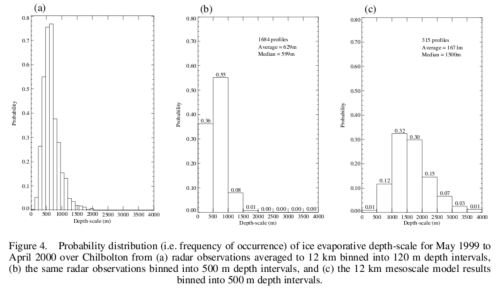 Reasons for discrepancy
Vertical resolution?
Ice microphysics?
Relative humidity?
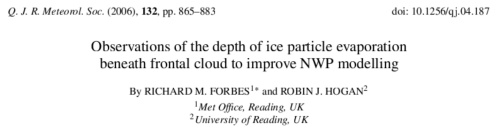 6
Ice sublimation rate
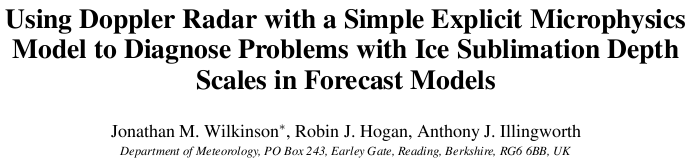 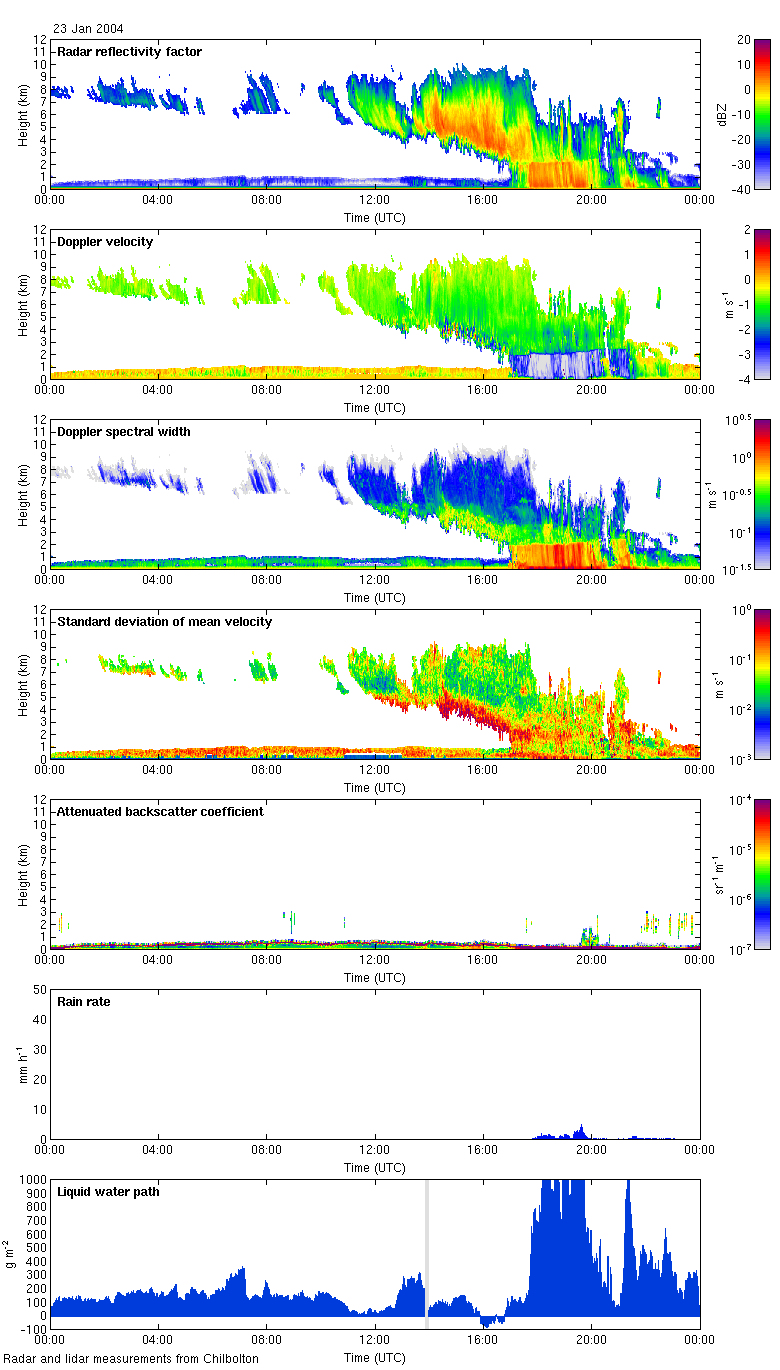 1D model initialised with radiosonde profile of T, p, q
Similar sublimation depth to observed
Therefore, model microphysics correct

NWP model has same microphysics
Sublimation zone still too deep
Attributed to errors in RH
7
Ground-based cloud profiling
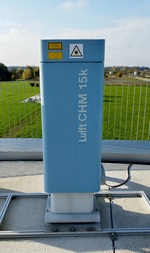 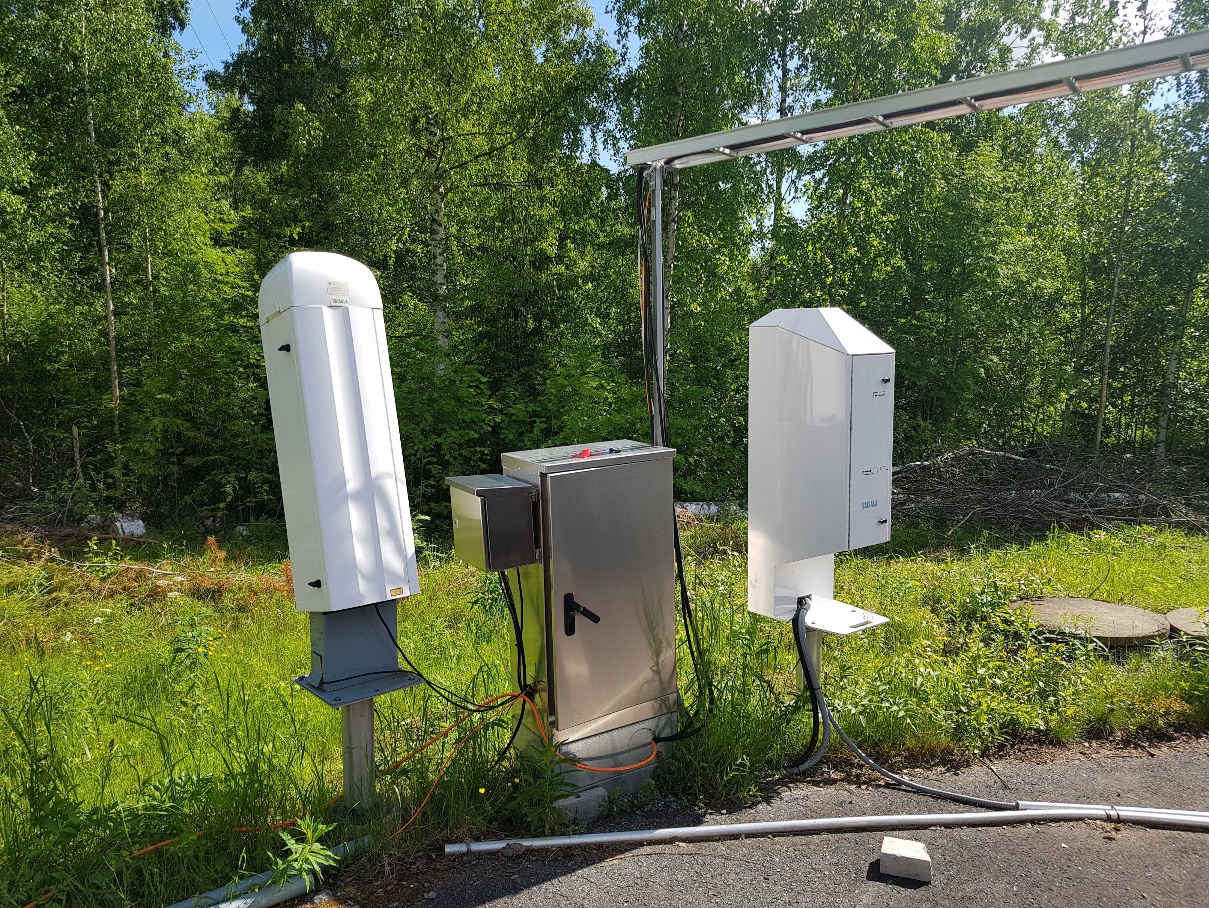 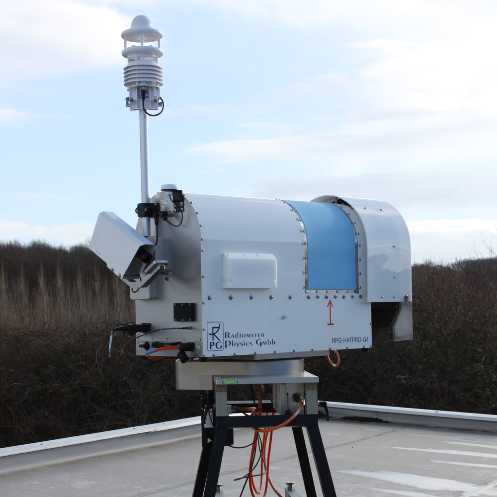 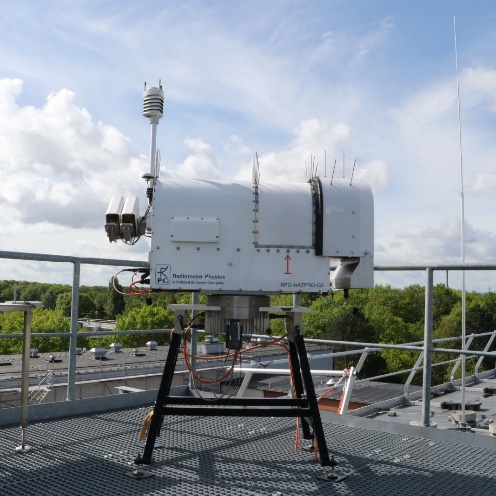 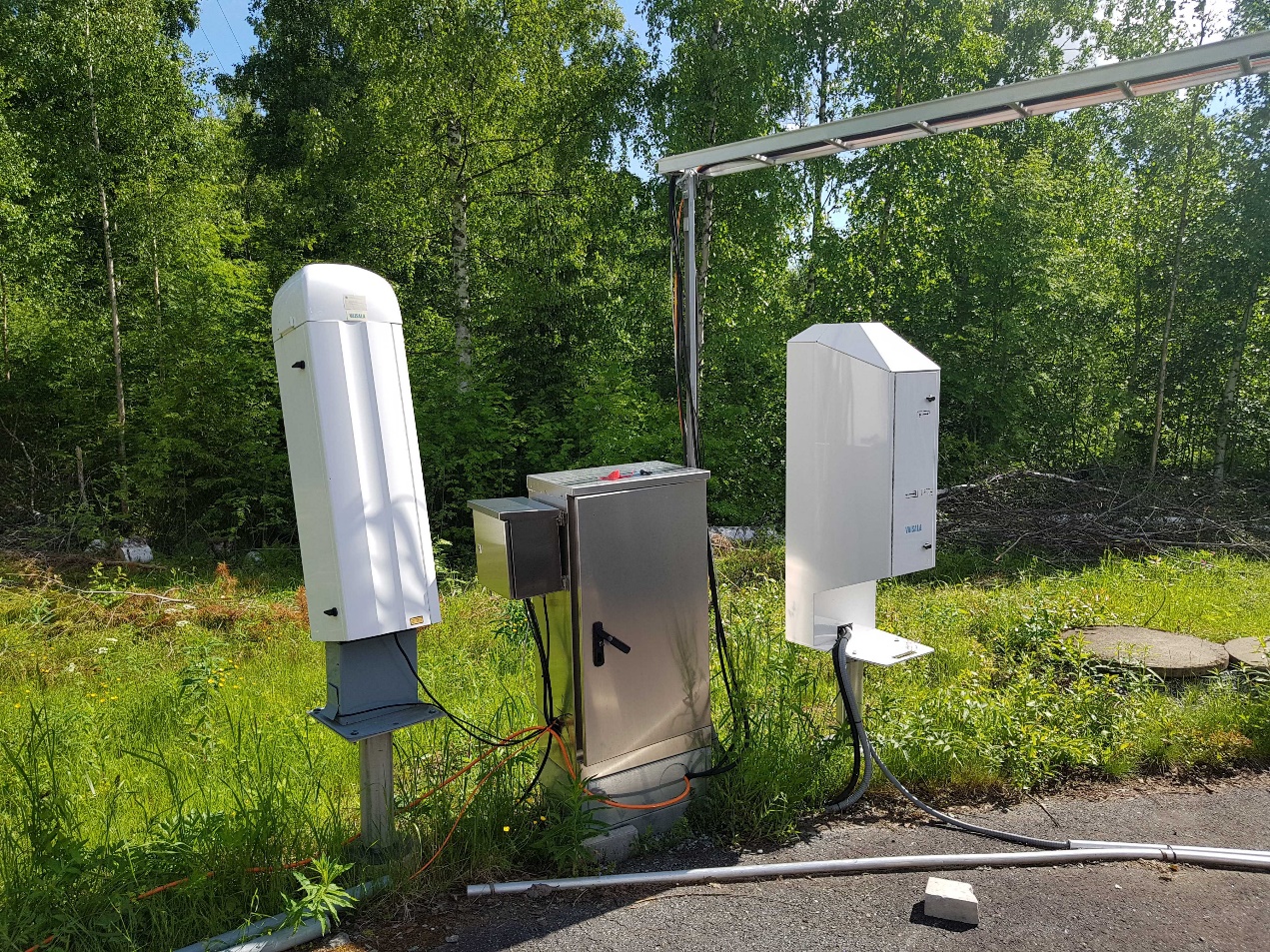 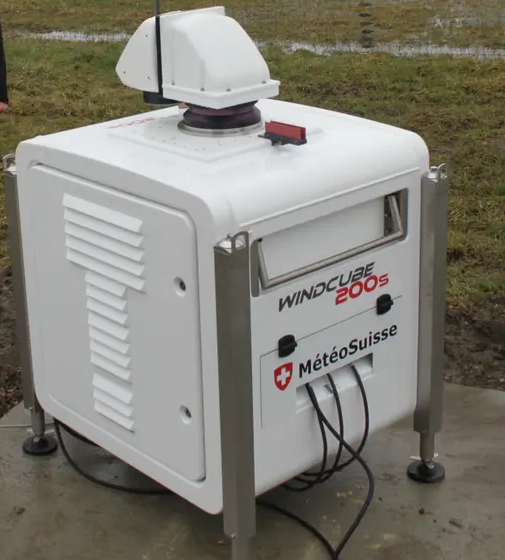 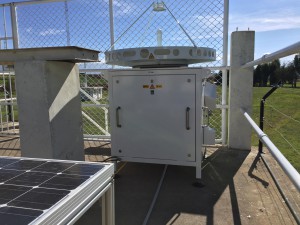 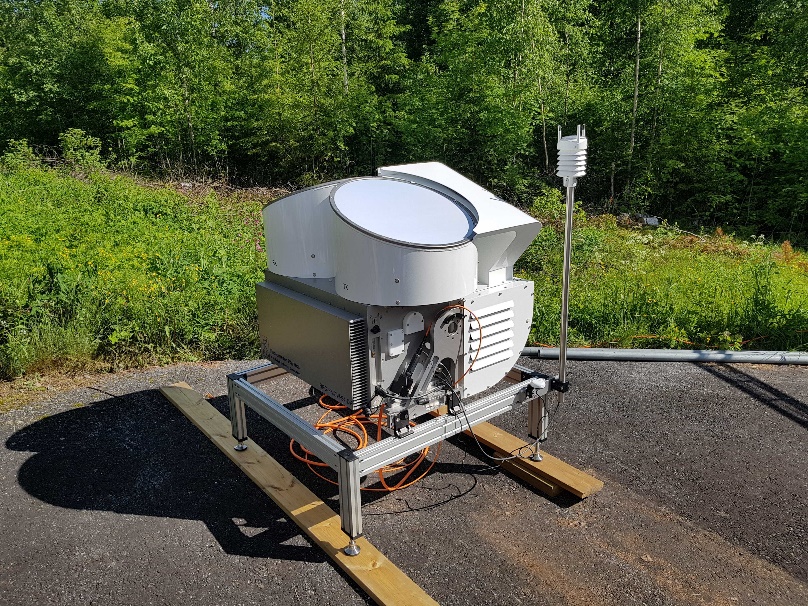 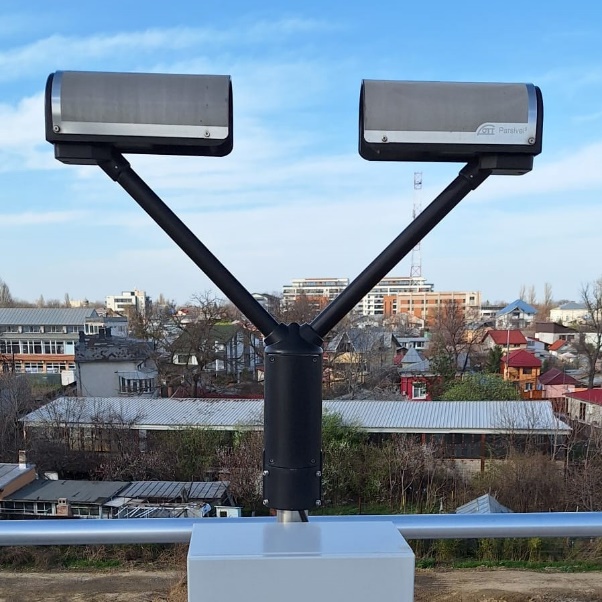 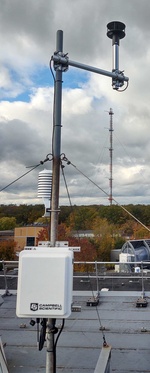 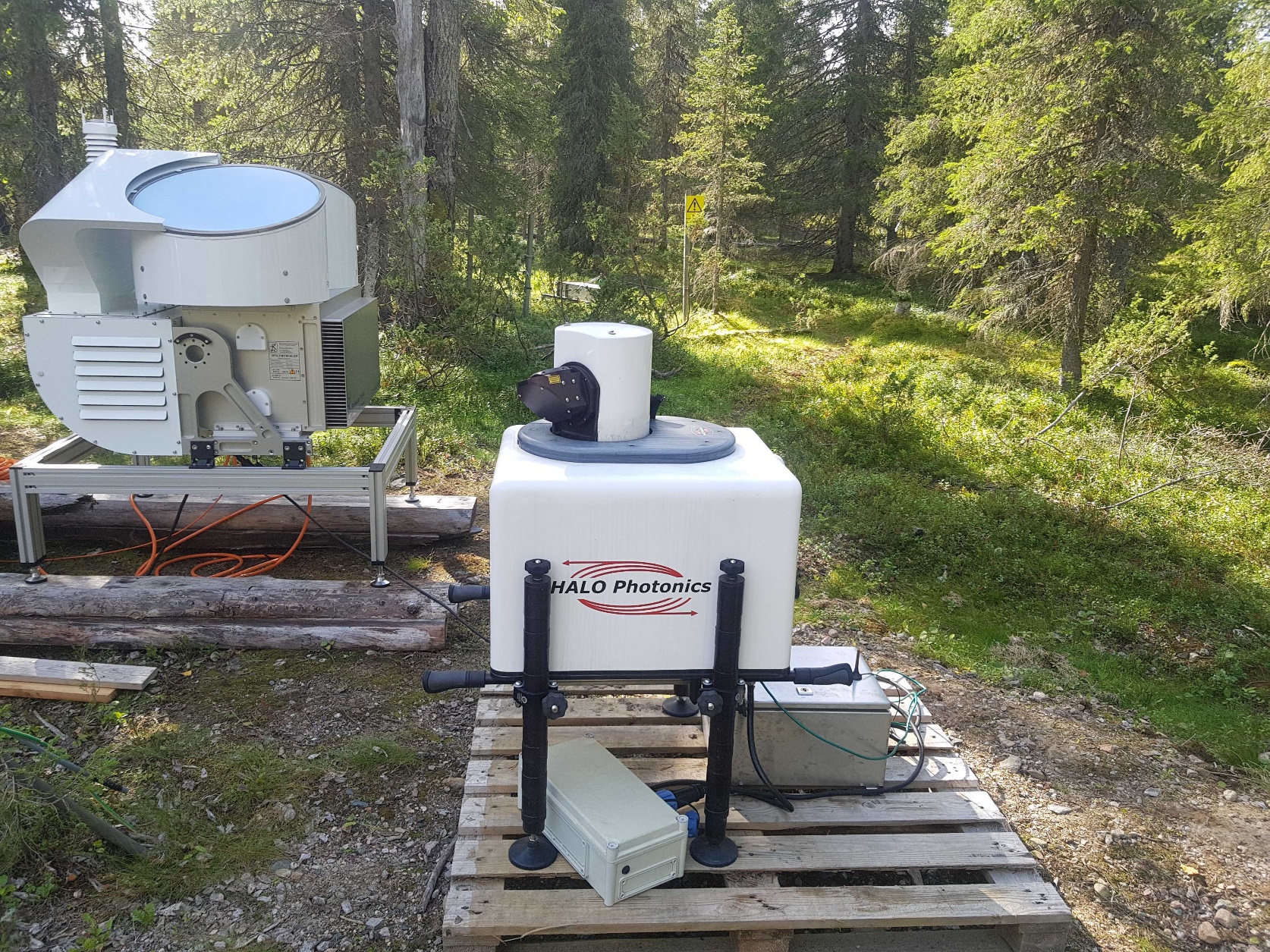 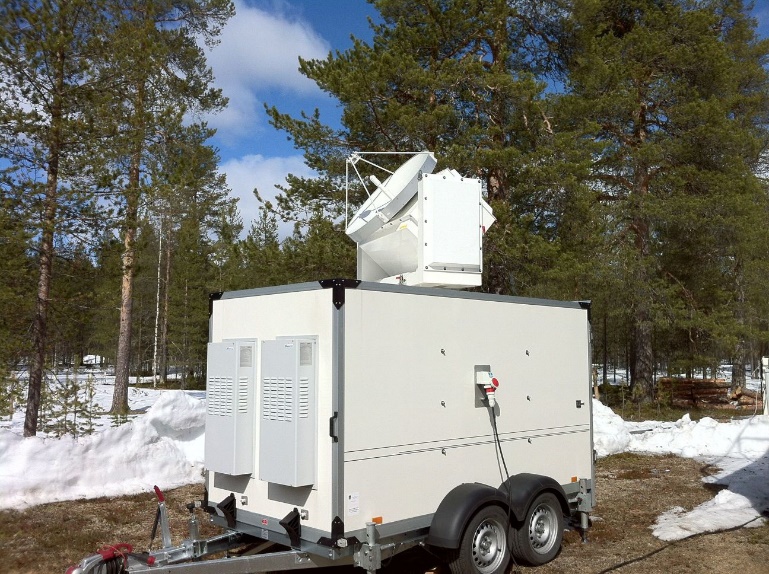 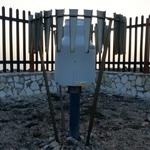 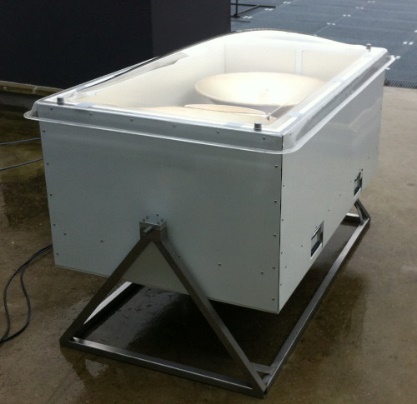 [Speaker Notes: Developer (database design and administration
- web development (full stack)
- development languages: mostly Java (with Spring-boot) and Javascript (VueJS), but also Python and PHP )]
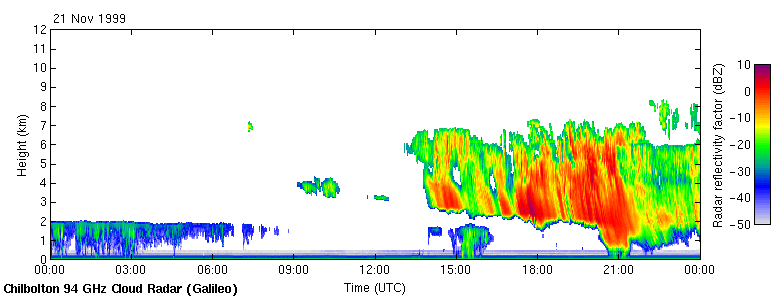 Penetrates ice cloud
Detects cloud top
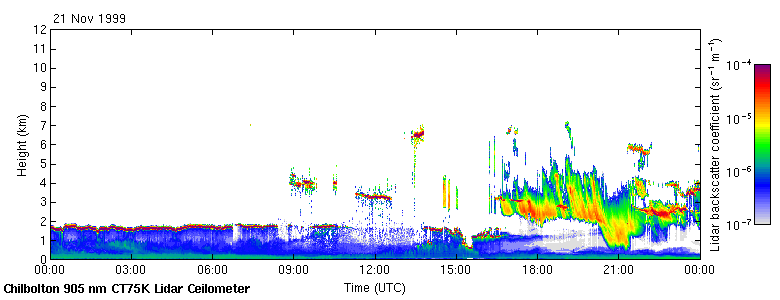 Strong echo from liquid clouds
Detects cloud base
Ground-based remote sensing of clouds
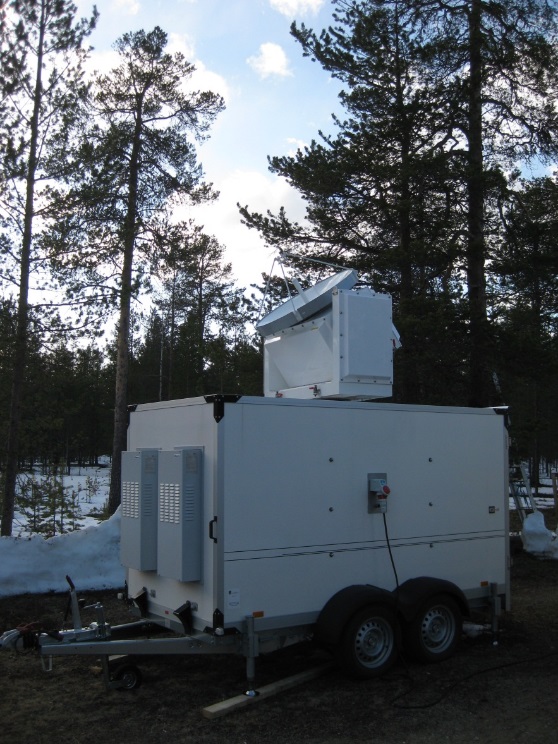 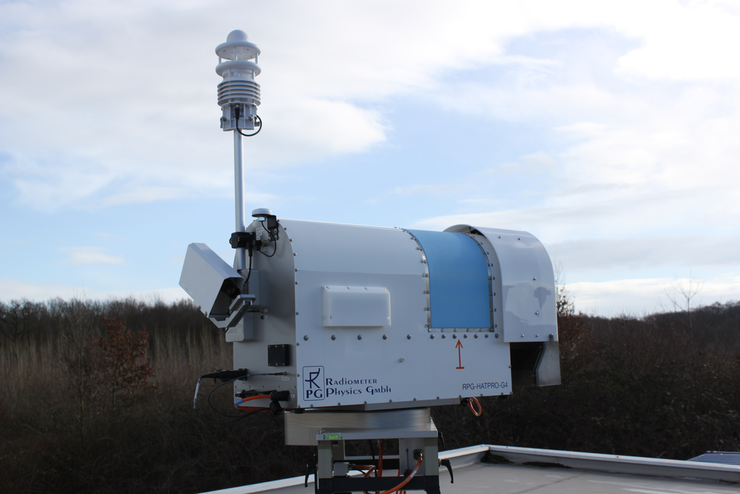 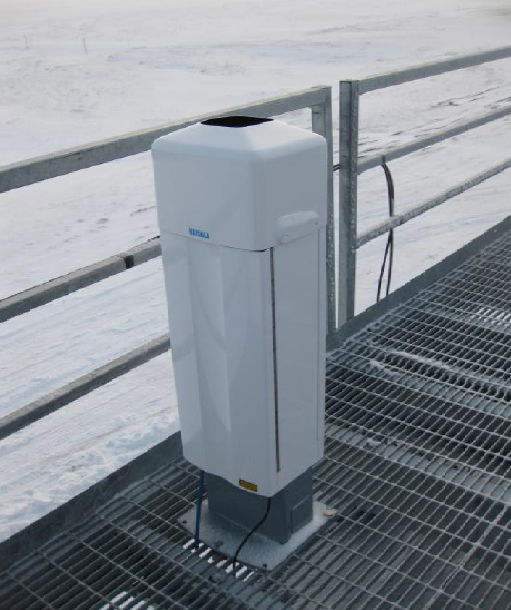 Radar: Z~D6
Sensitive to large particles (ice, drizzle)







Lidar: β~D2
Sensitive to small particles (droplets, aerosol)
9
Terminal Fall Velocity (Beard et al., 1976)
For water spheres

Fall speed varies slightly with pressure and temperature
Aerosol:   r~5e-7 m
Cloud:      r~5e-6 m
Ice :         r~2e-4 m
28.6.2024
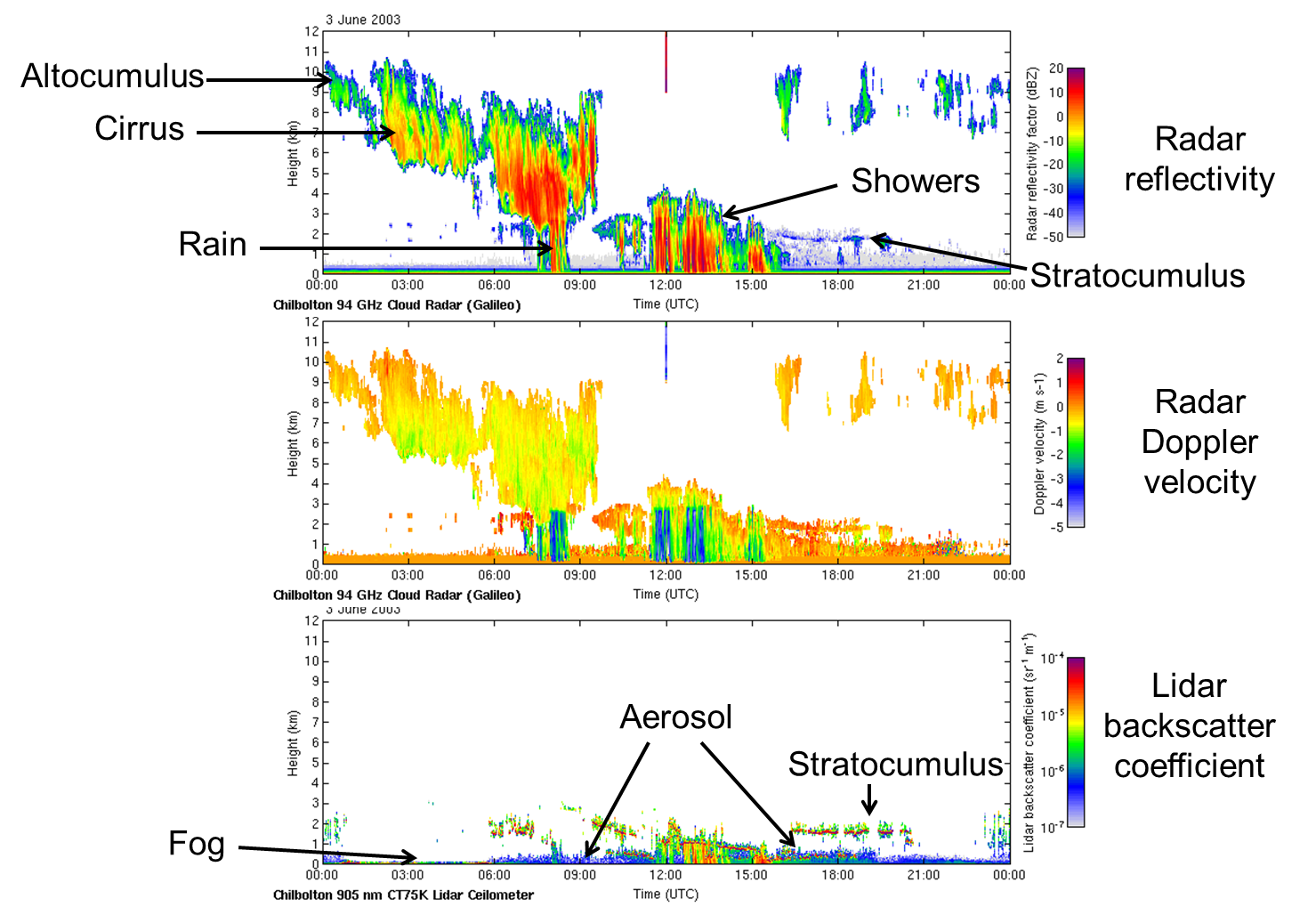 11
[Speaker Notes: Front passing over a vertically pointing radar and lidar

Showers produce negative Doppler velocity.  Altocumulus and cirrus are not falling

Fog contains small water droplets, these attenuate the lidar so can’t ‘see’ altocumulus and cirrus

Lidar identifies stratocumulus better than radar because it has smaller particles]
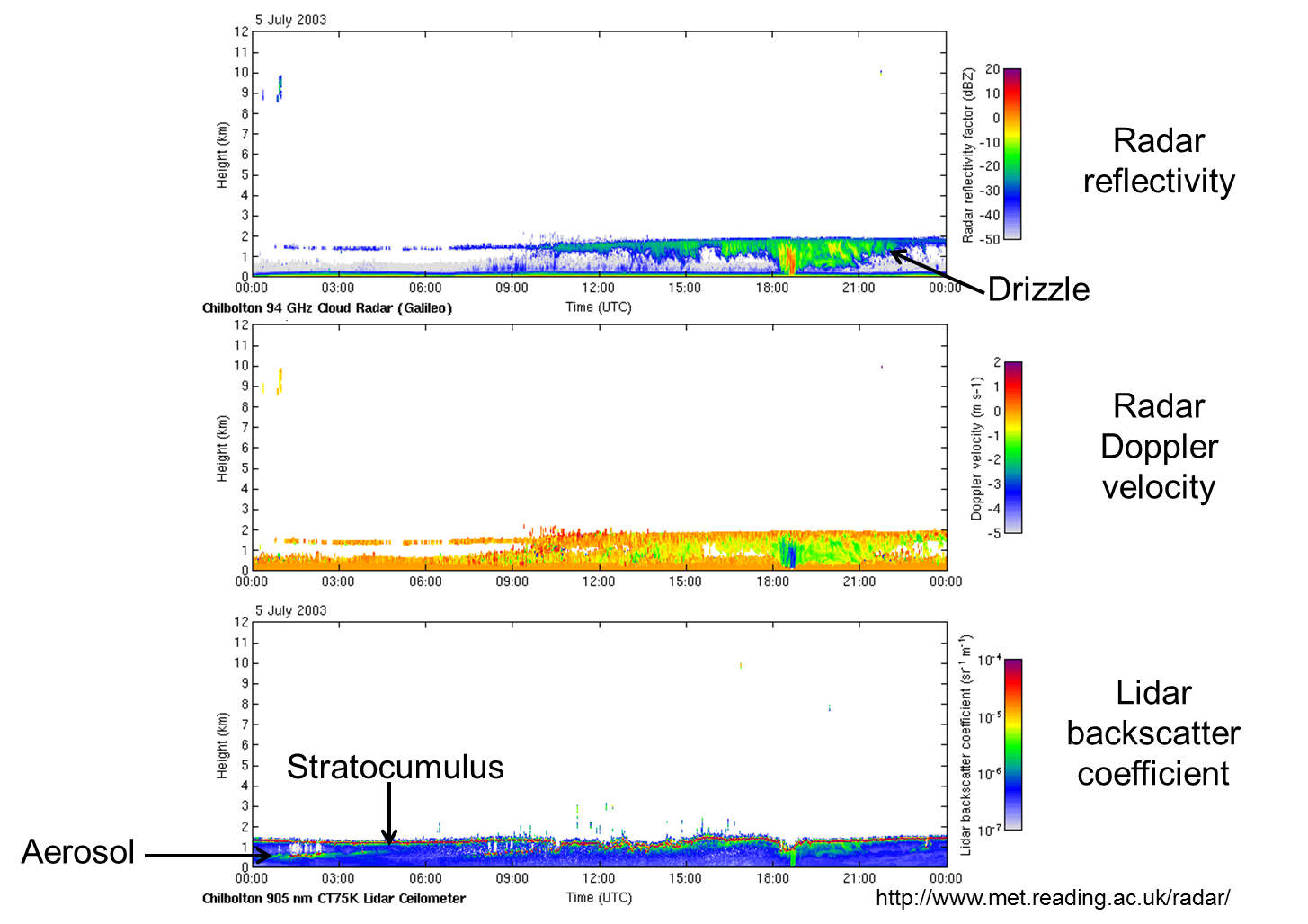 12
[Speaker Notes: Low level stratocumulus and drizzle

Not detected small  droplets

Layer at 500m enhanced backscatter]
Ground-based cloud profiling
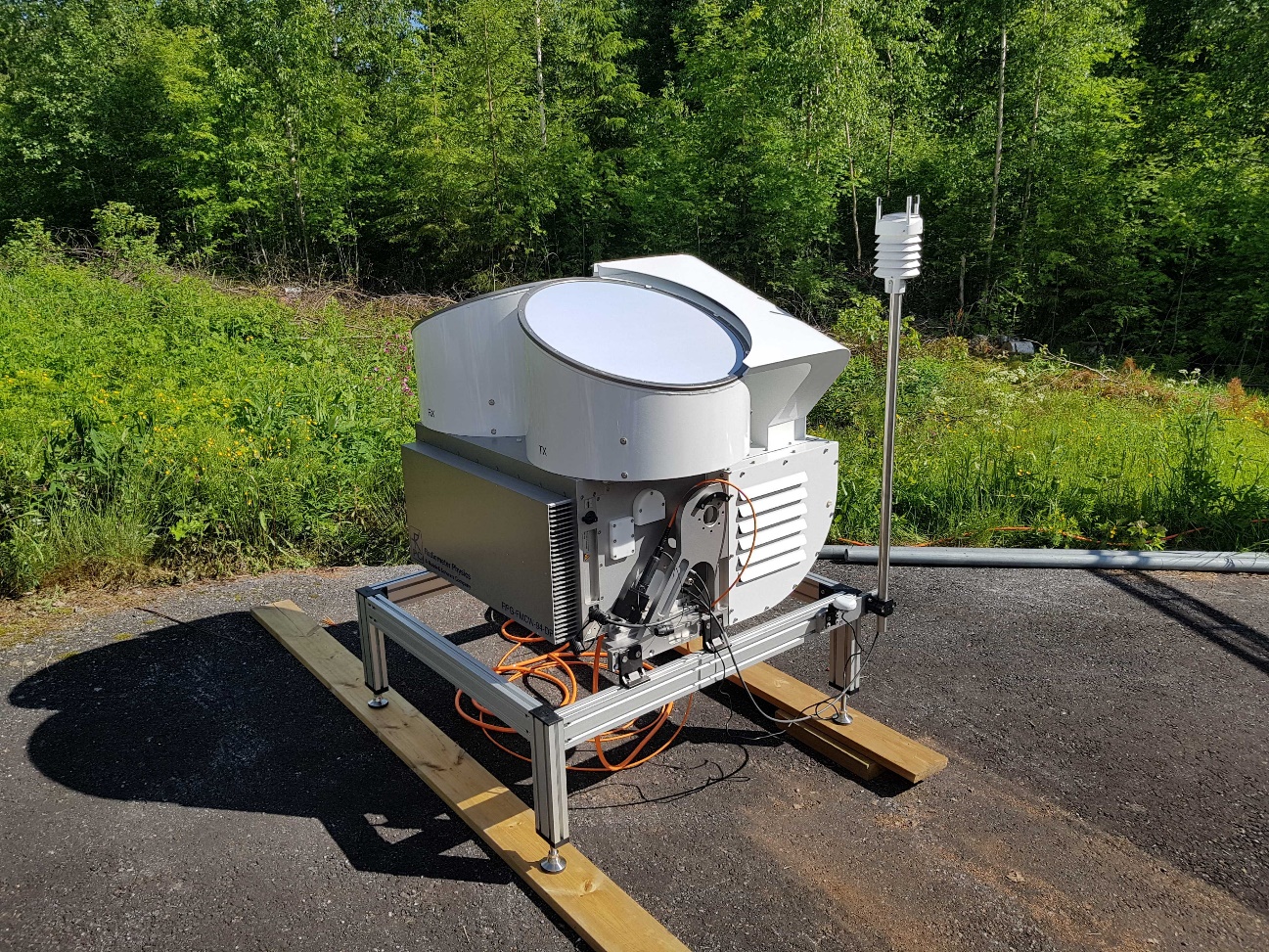 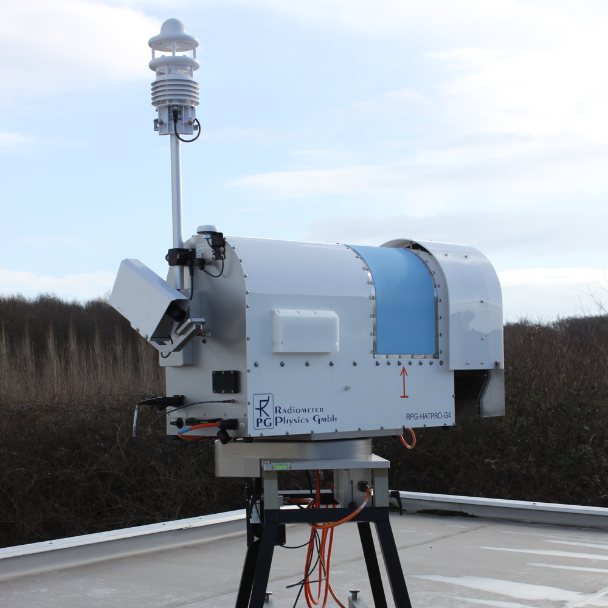 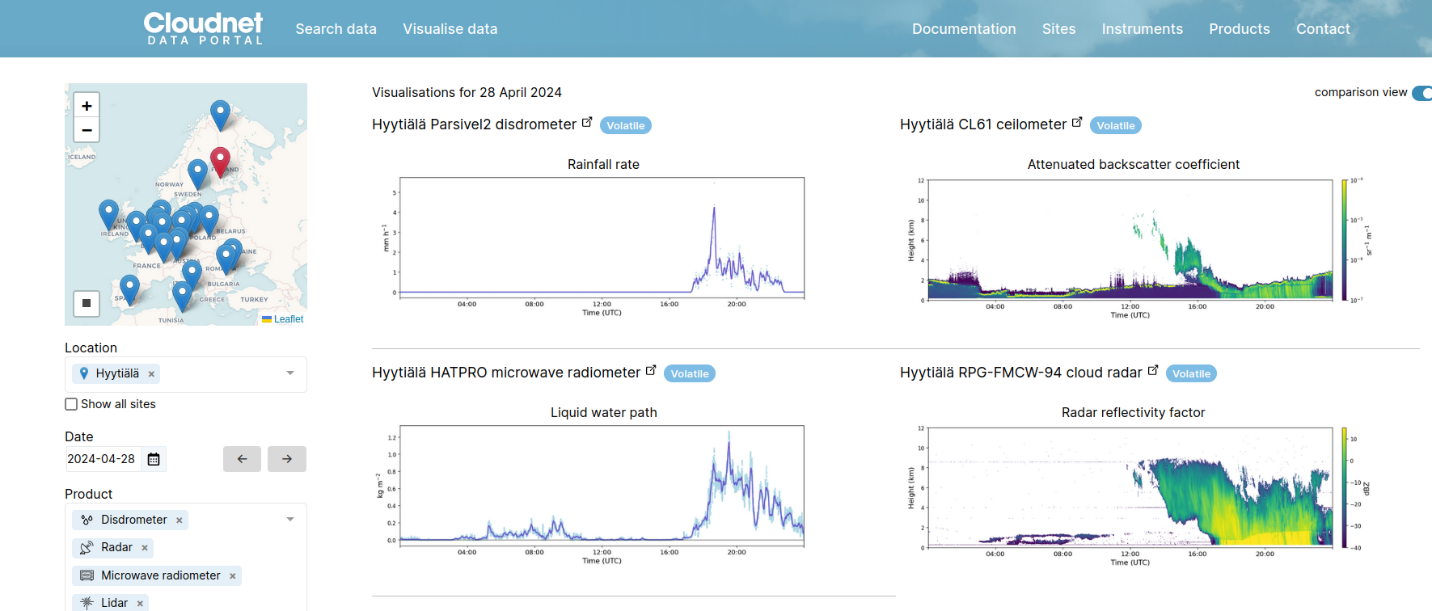 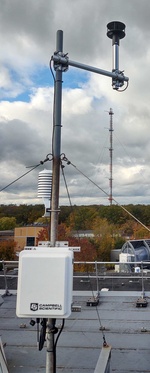 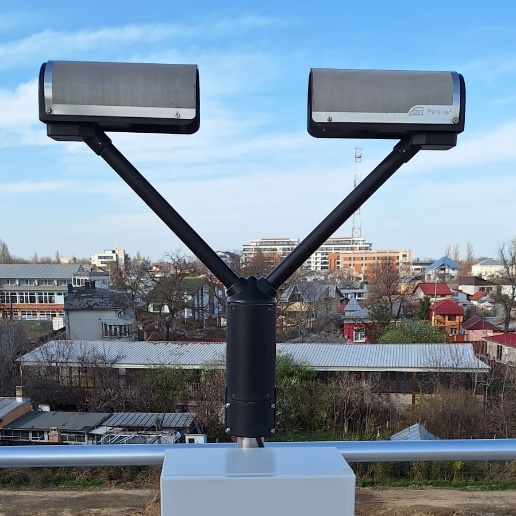 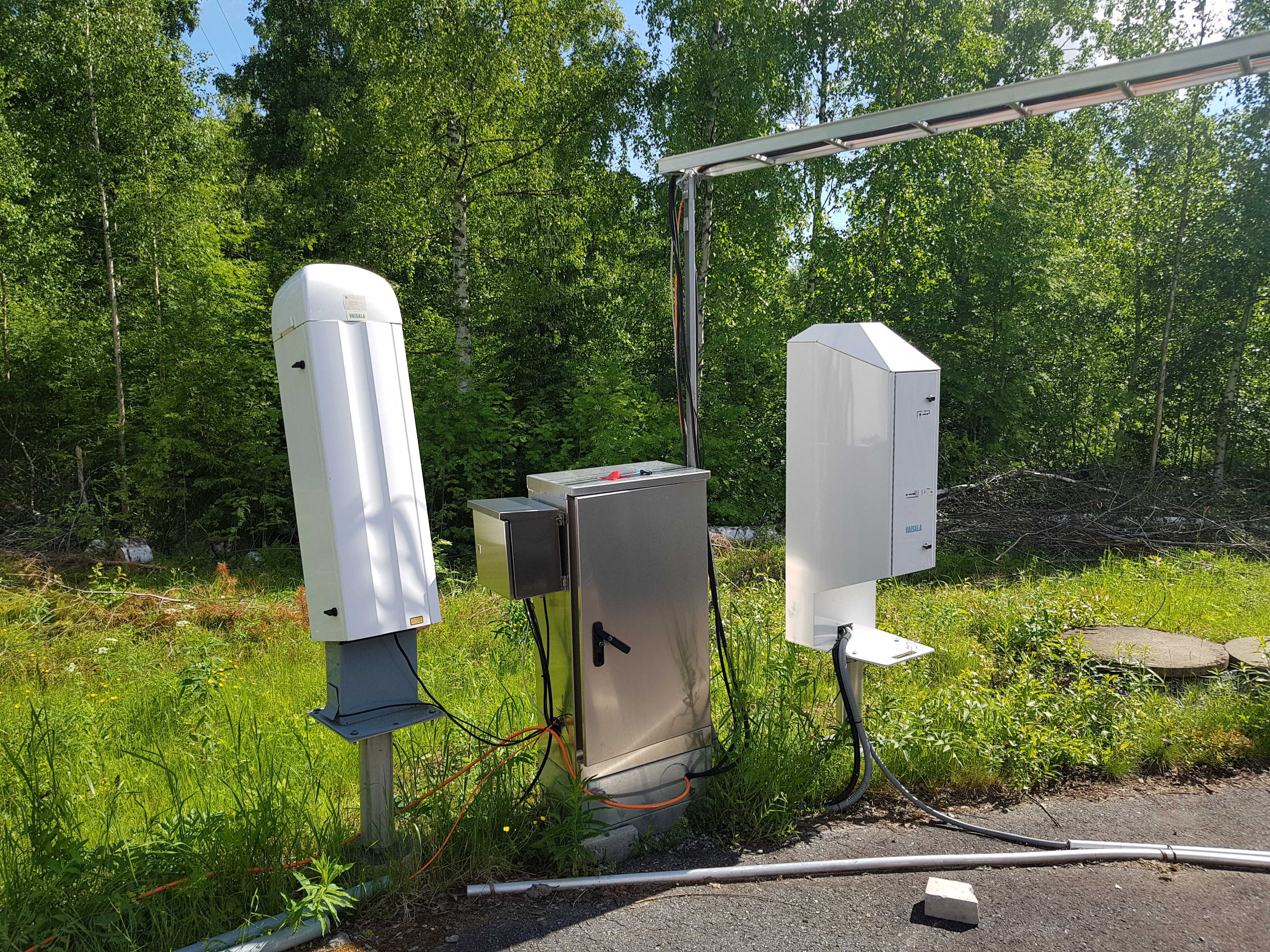 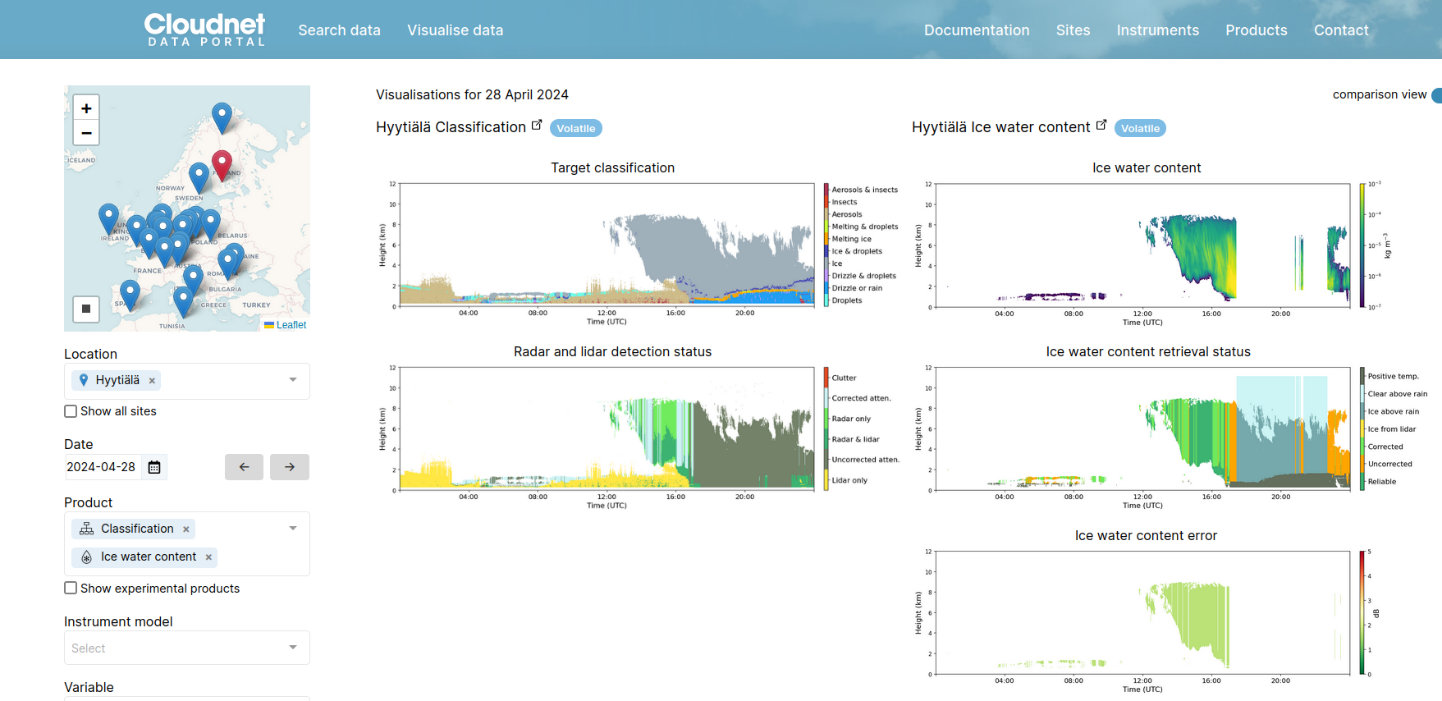 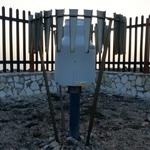 [Speaker Notes: Developer (database design and administration
- web development (full stack)
- development languages: mostly Java (with Spring-boot) and Javascript (VueJS), but also Python and PHP )]
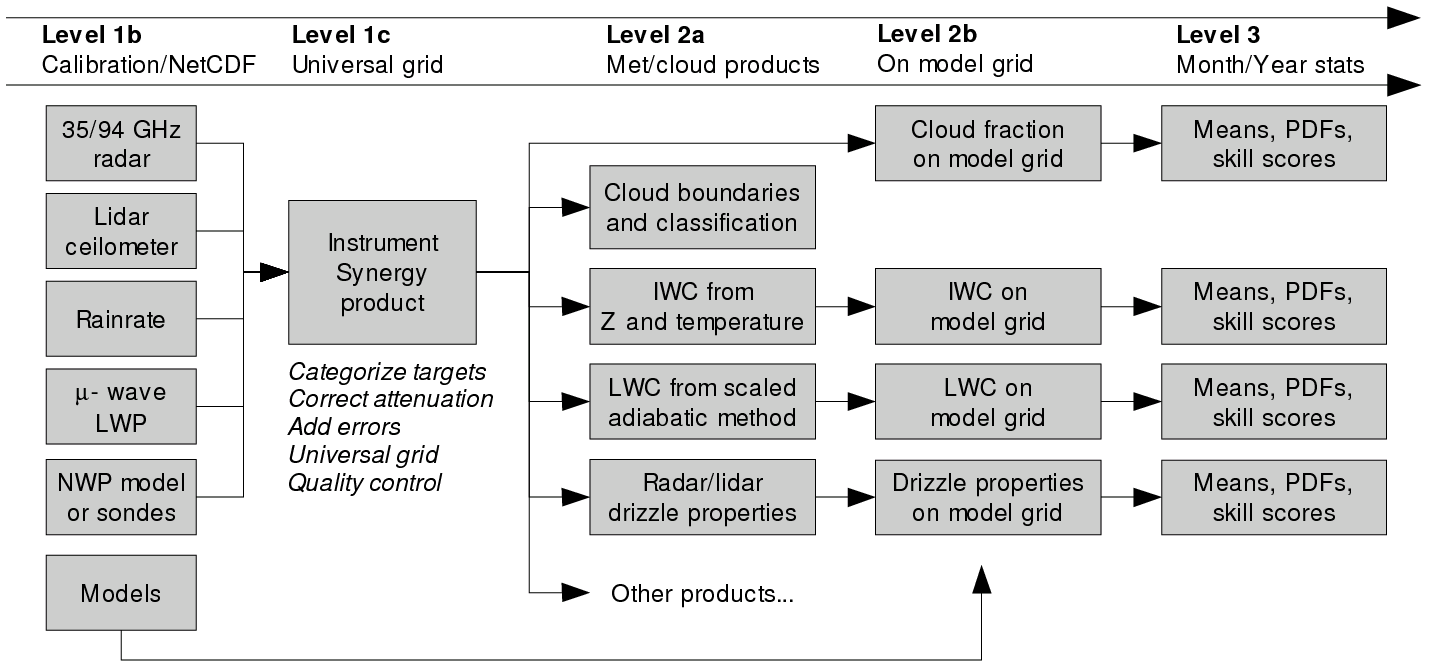 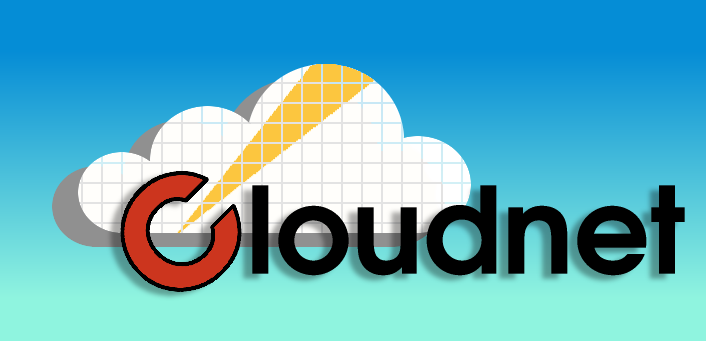 Original aim: to retrieve and evaluate the crucial cloud variables in forecast and climate models
8+ models: global, mesoscale and high-resolution forecast models
Variables: cloud fraction, LWC, IWC, plus a number of others
Sites: 10+ across Europe plus worldwide ARM sites
Period: several years to avoid unrepresentative case studies
Current status: characterise cloud properties
Funded by ACTRIS ERIC to apply to European sites
Level 1b
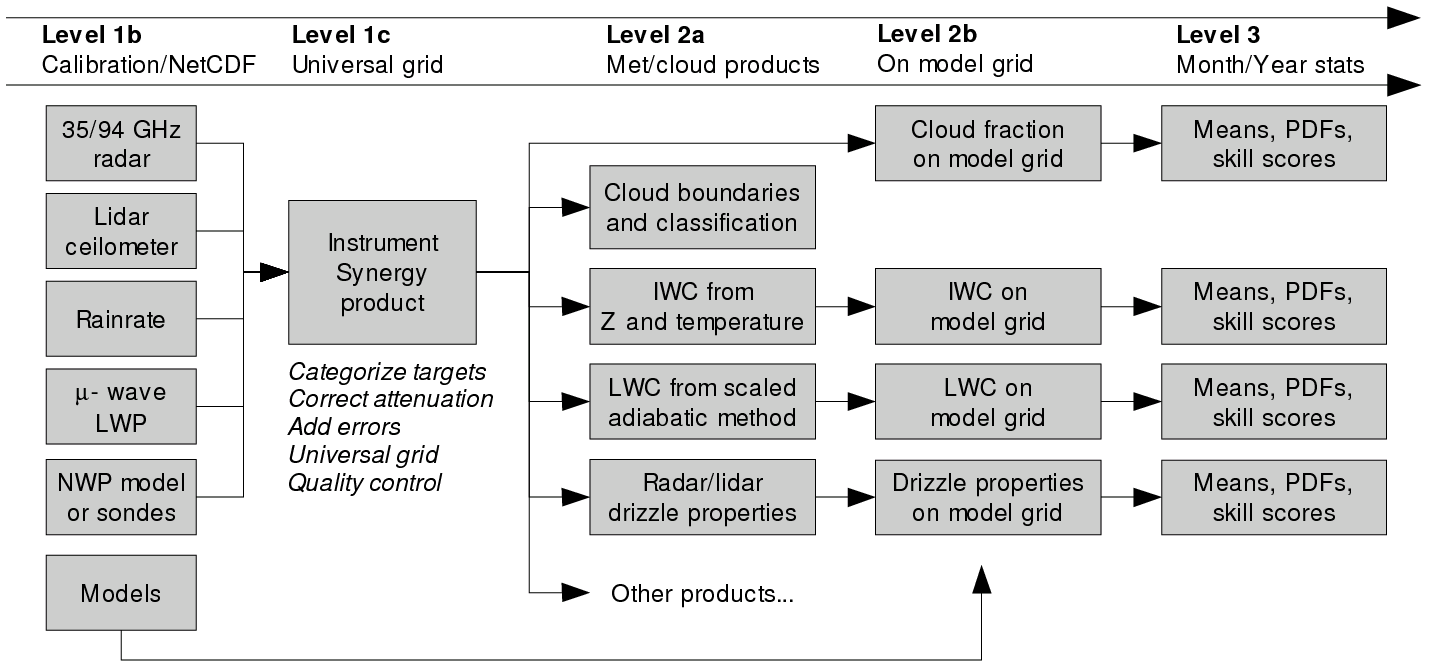 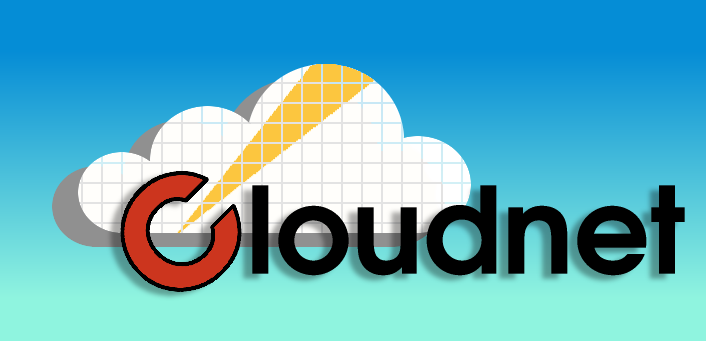 Minimum instrument requirements at each site
Cloud radar, lidar, microwave radiometer, rain gauge, model or sondes
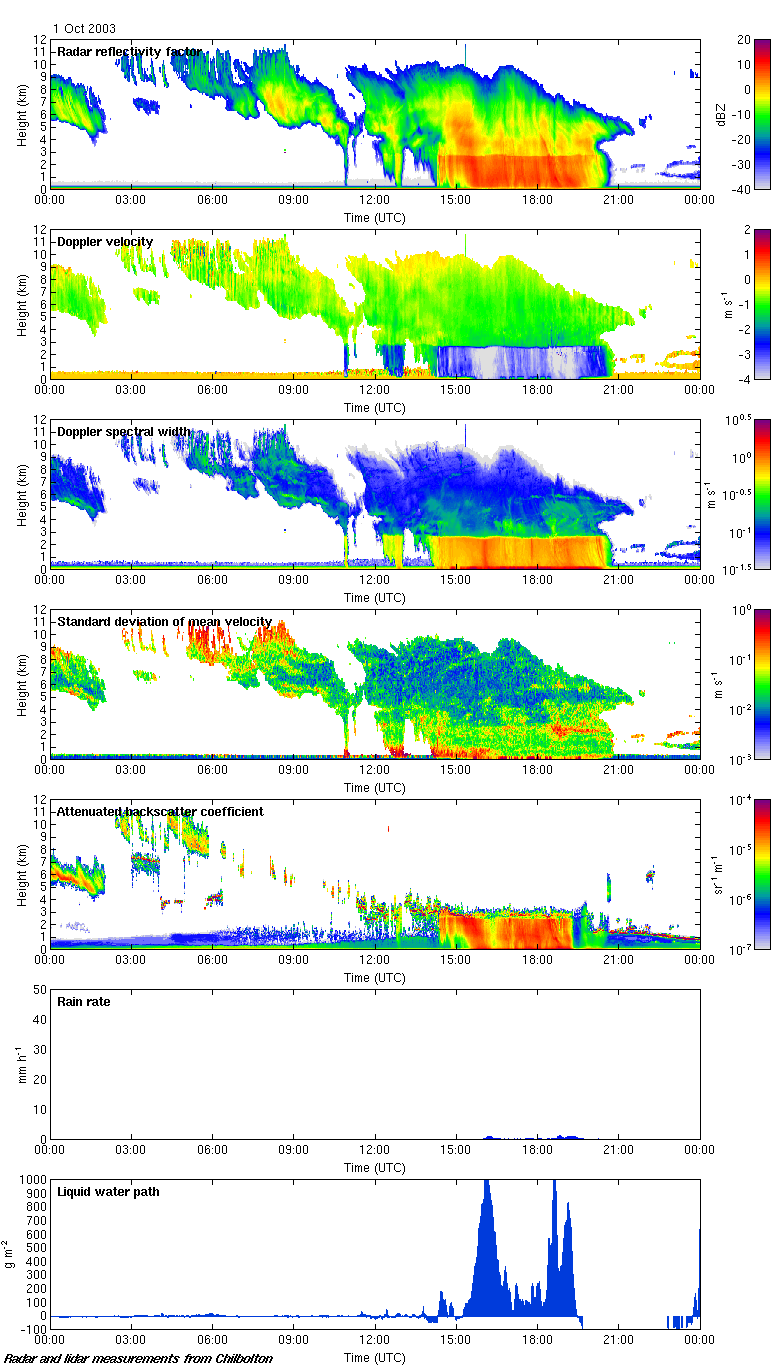 Radar



Lidar
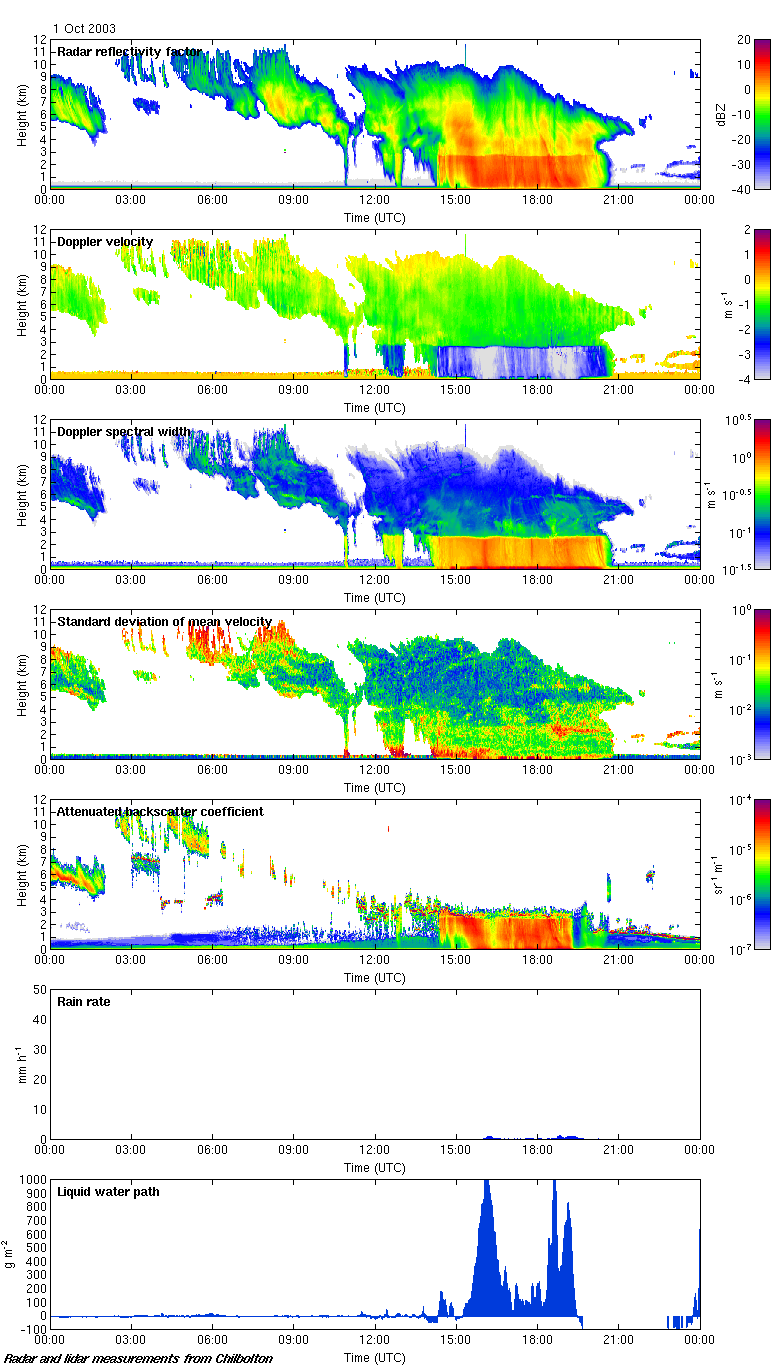 Level 1c
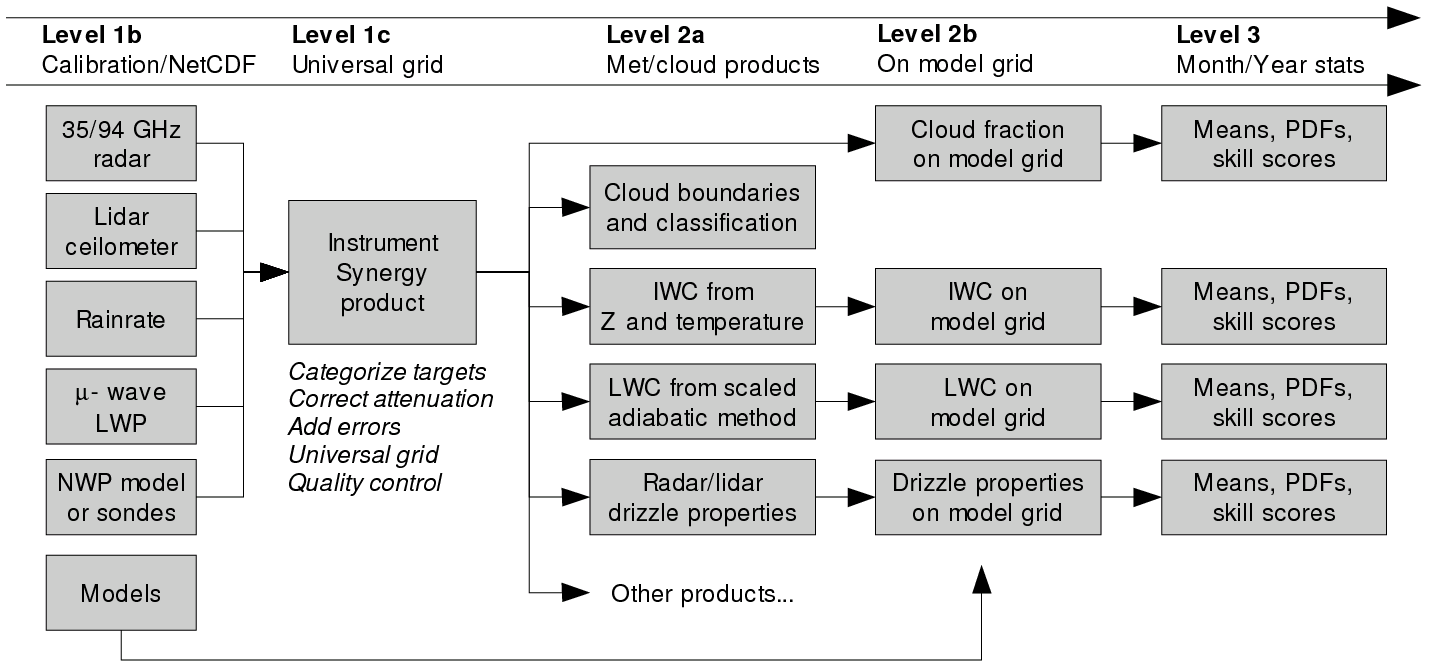 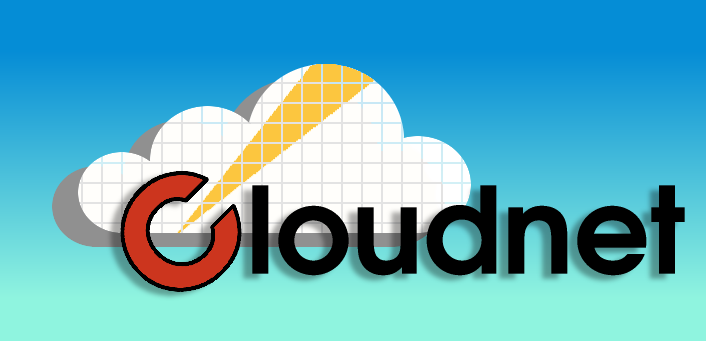 Instrument Synergy product
Example of target classification and data quality fields:
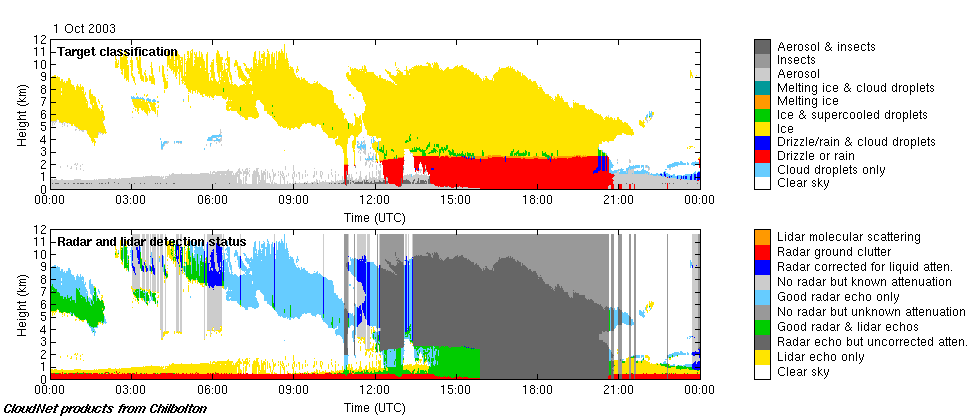 Ice
Liquid
Rain
Aerosol
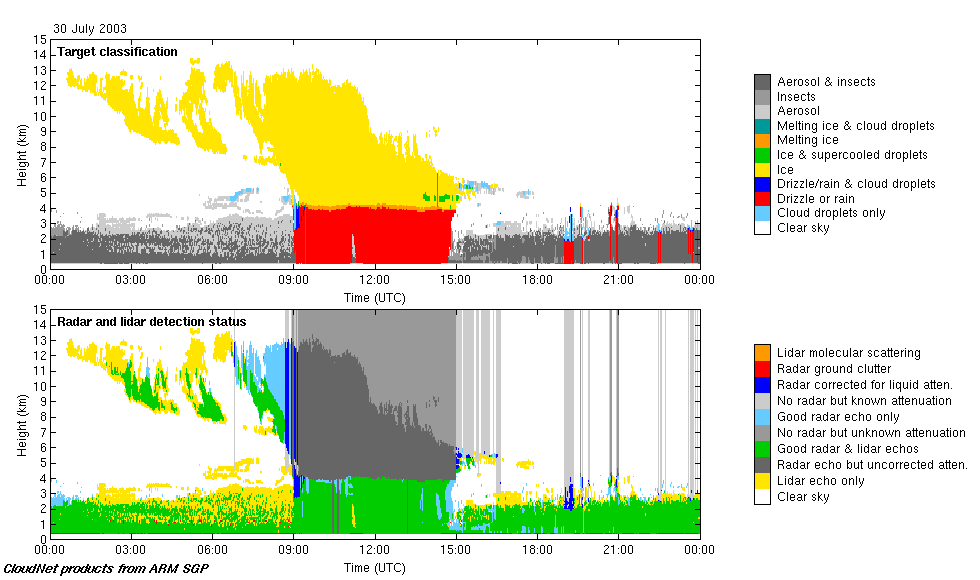 Level 2a
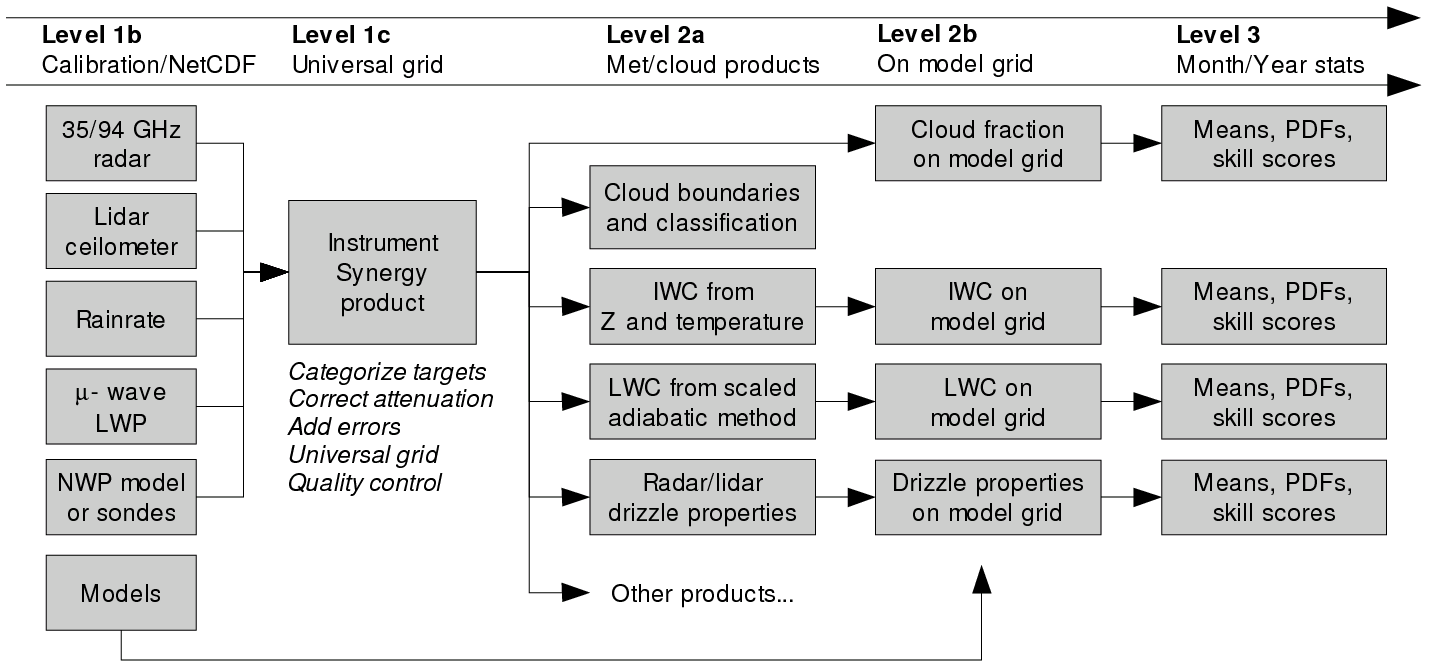 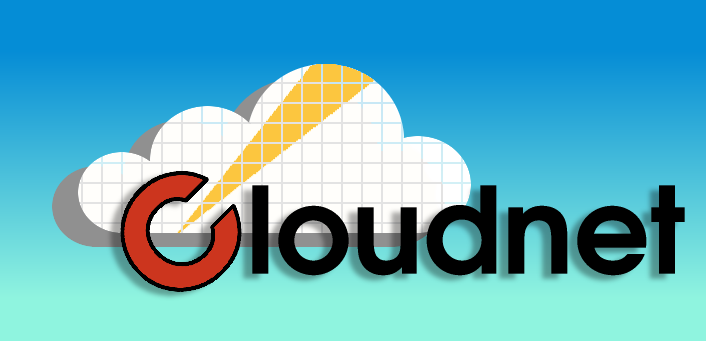 Ice water content (+errors) on observational grid
IWC from Z and temperature (Hogan et al. JAMC 2006)
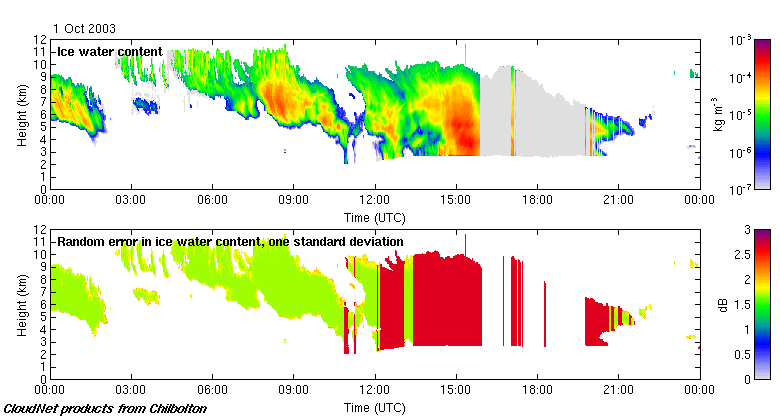 Note larger error above melting-layer due to uncertain attenuation

IWC not reported if rain at ground
Level 2a
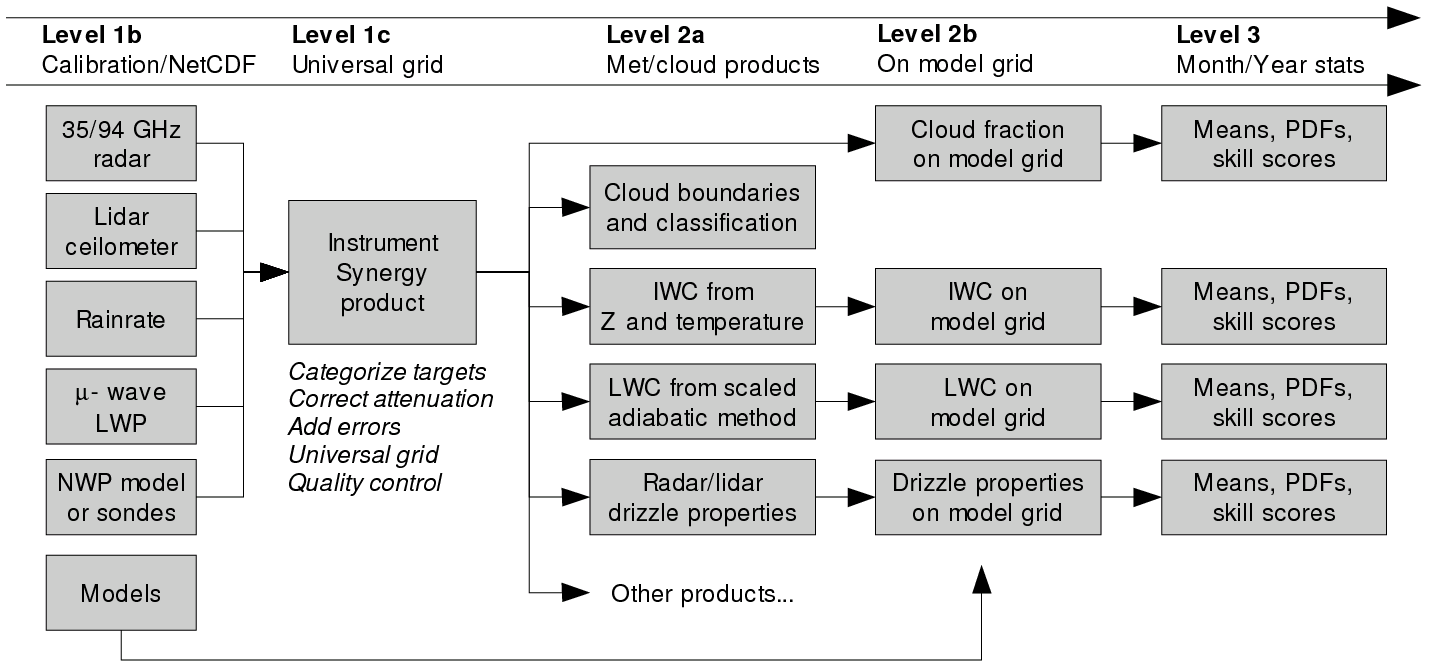 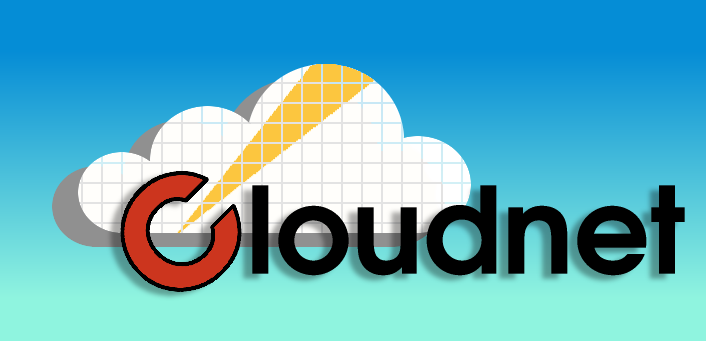 Liquid water content (+errors) on observational grid
“Scaled adiabatic” method (LWP +T + liquid cloud boundaries)
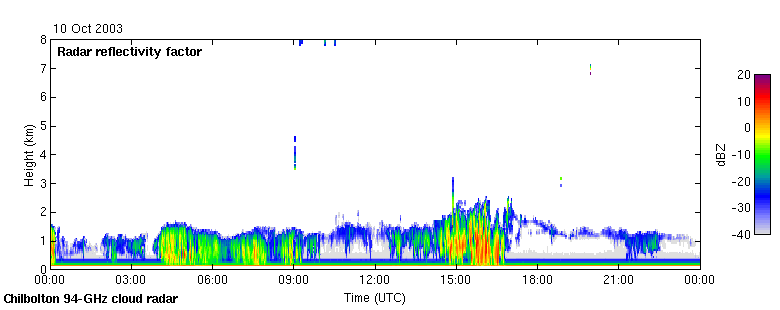 Reflectivity contains sporadic drizzle: not well related to LWC

LWC assumed constant or increasing with height has little effect on statistics
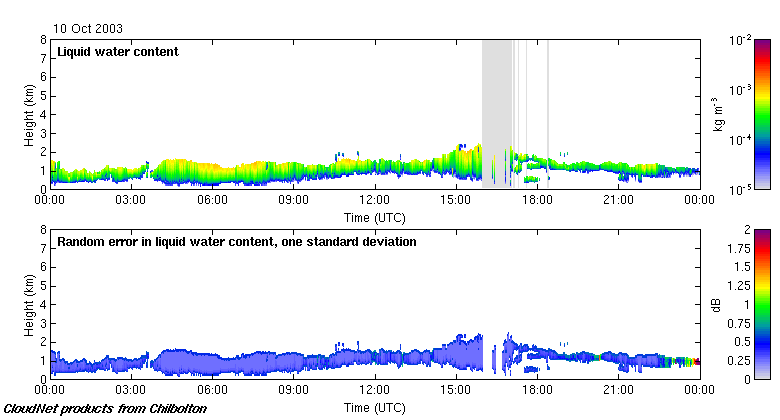 Level 2b
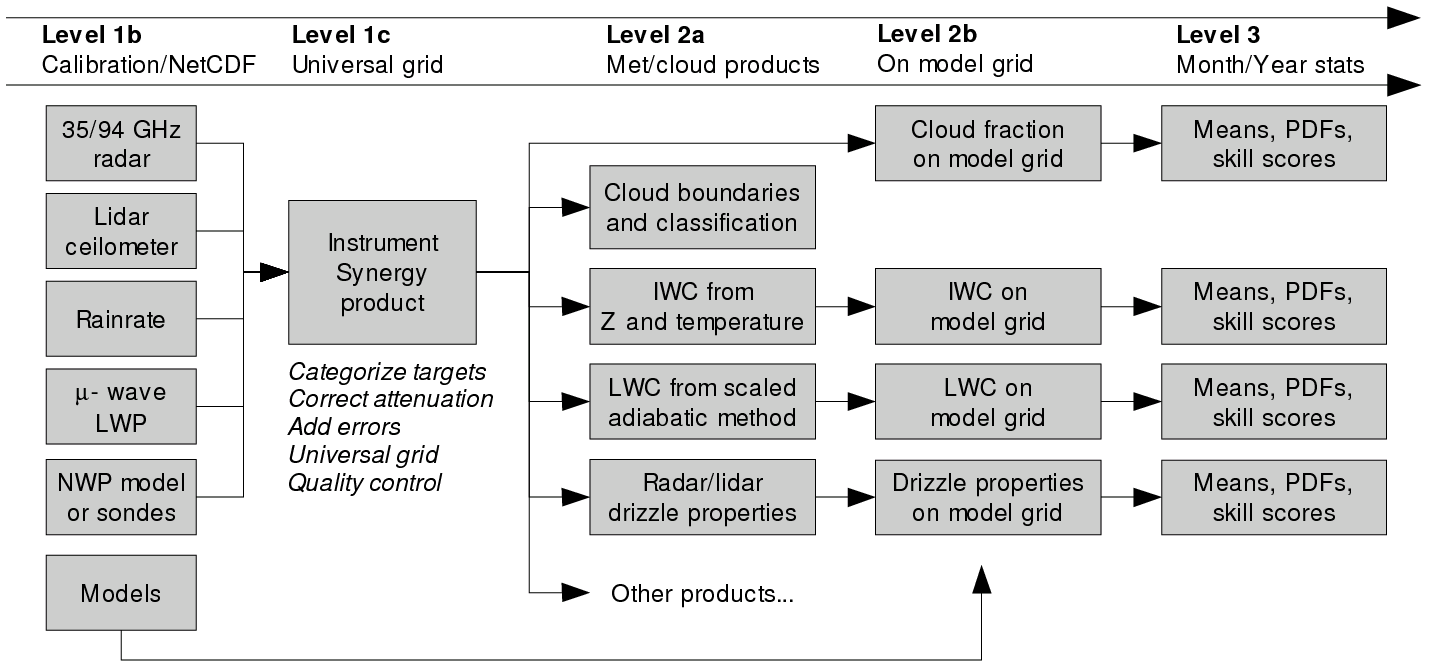 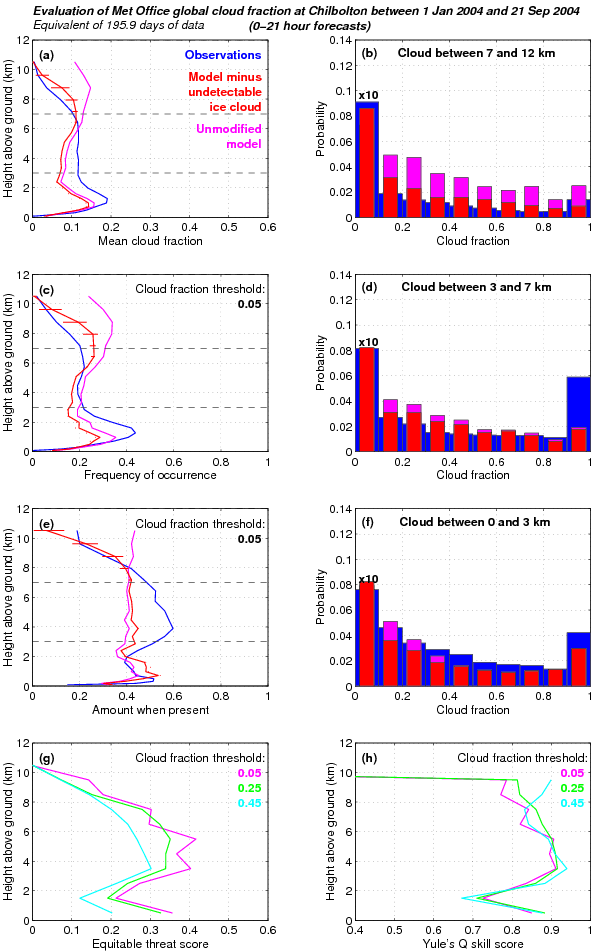 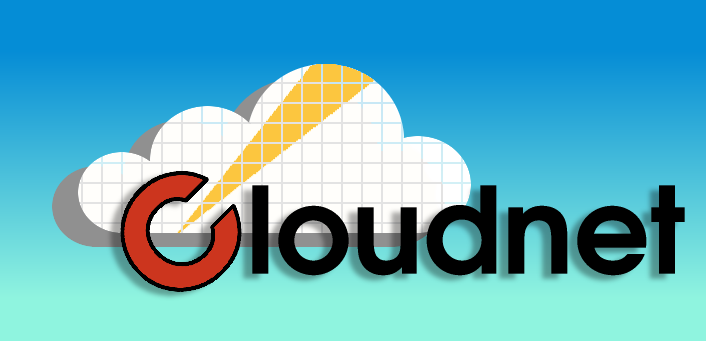 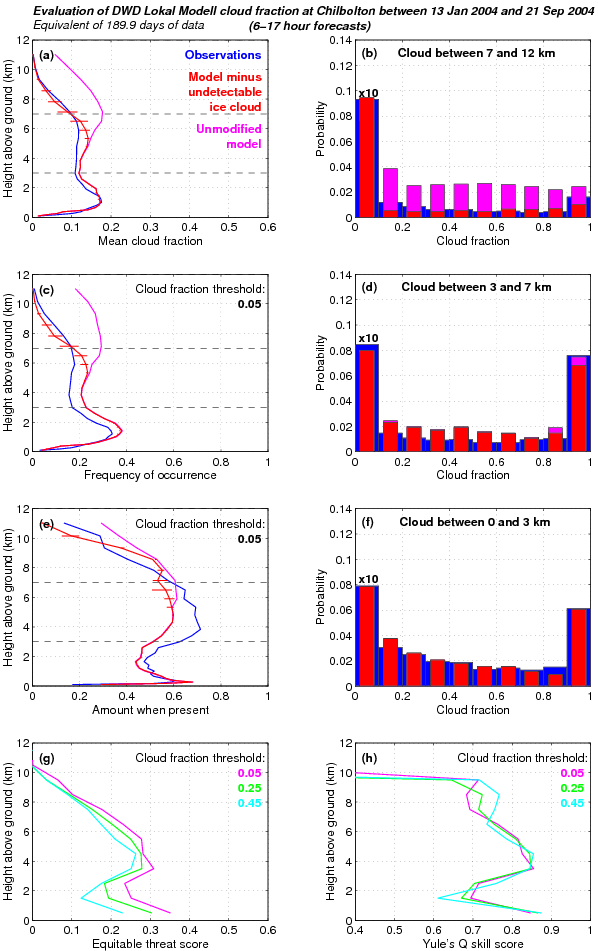 Variables on model grid
Averaged horizontally and vertically to grid of each model
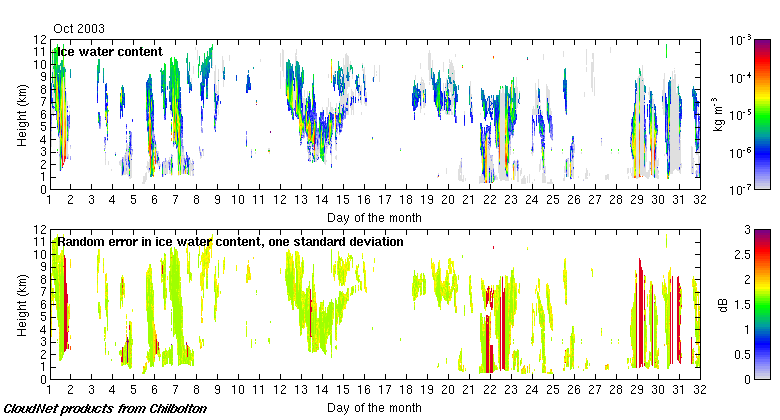 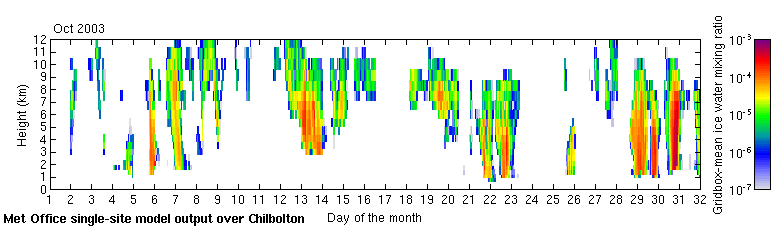 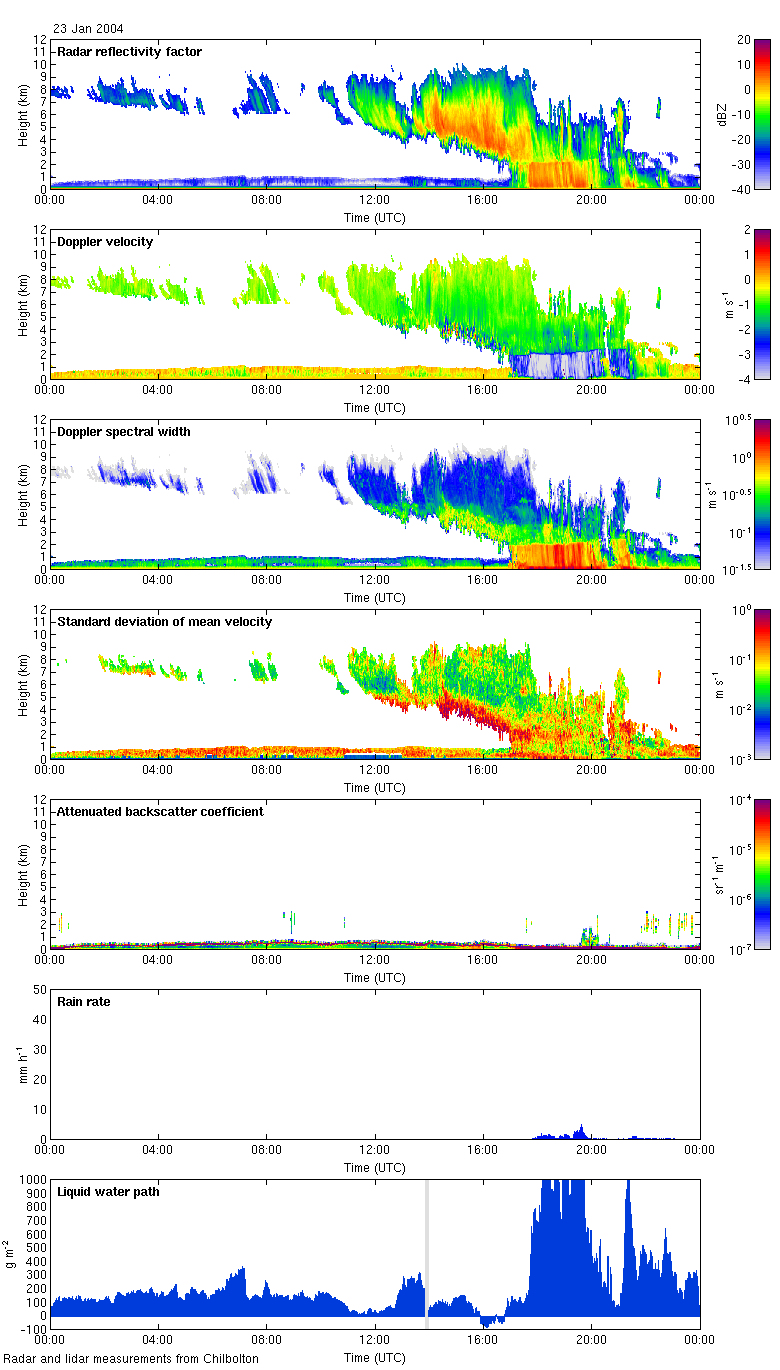 Level 2a/2b
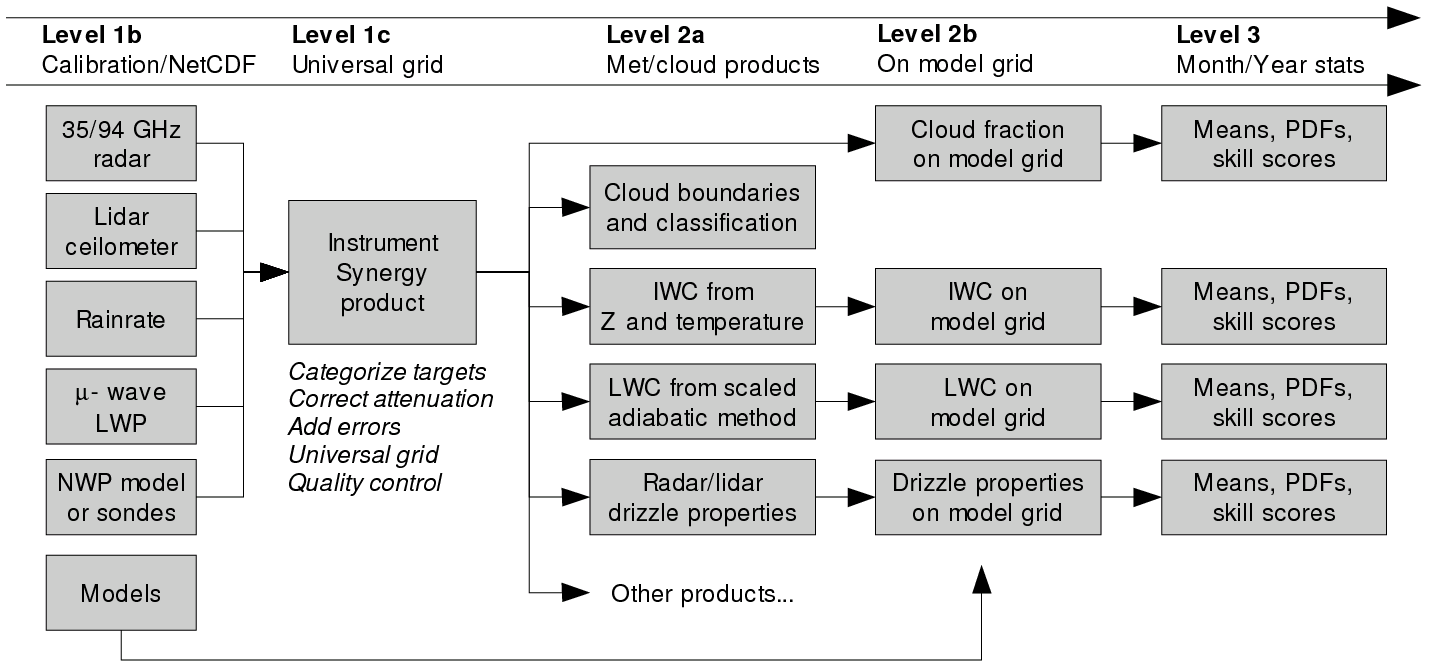 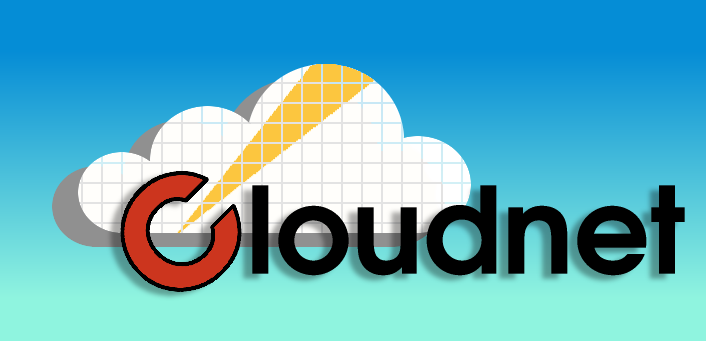 Cloud products on (L2a) observational and (L2b) model grid
Water content and cloud fraction
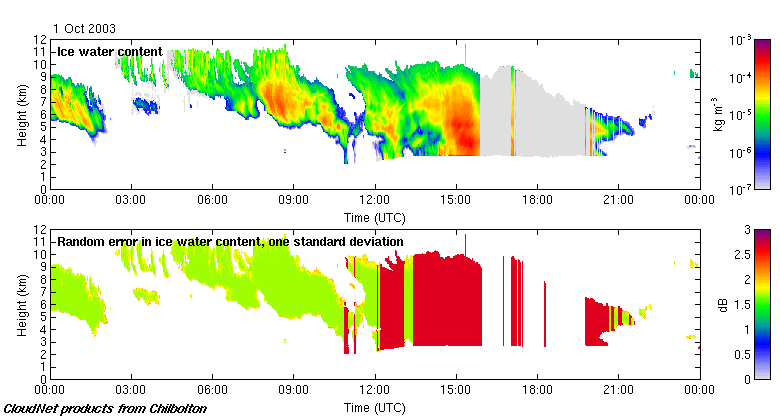 L2a IWC on radar/lidar  grid

L2b Cloud fraction on model grid
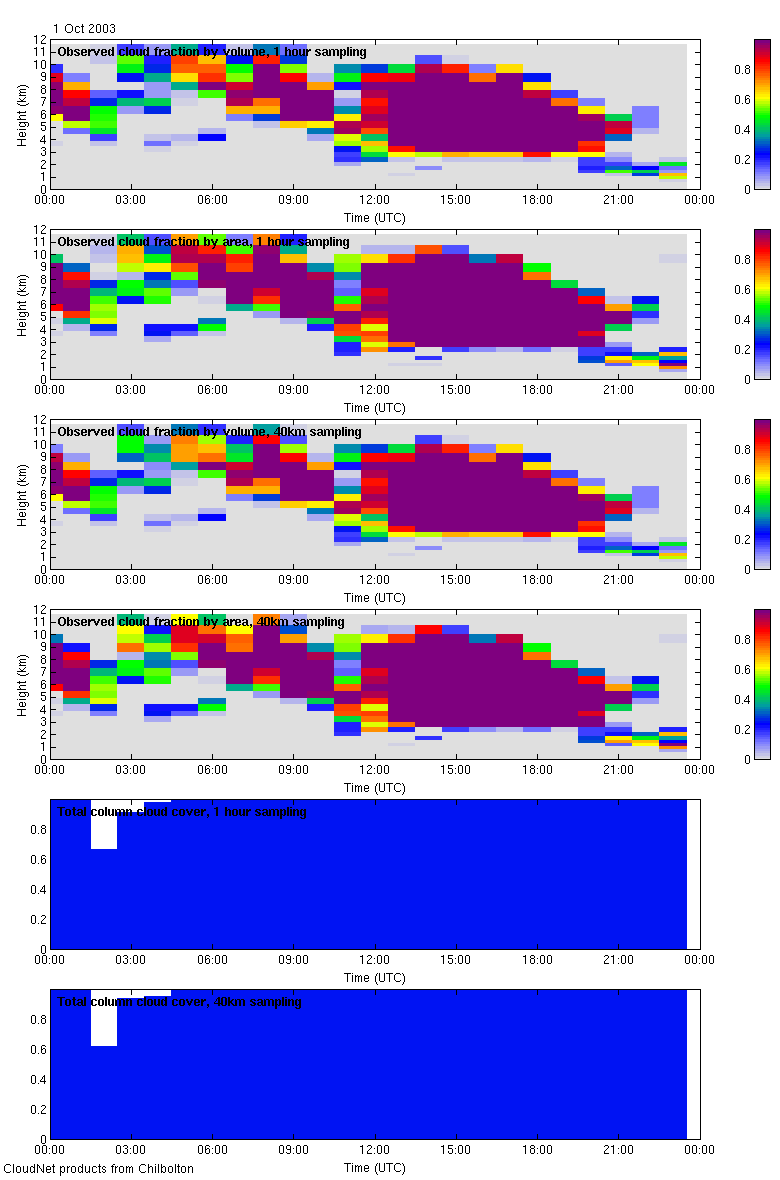 Cloud fraction
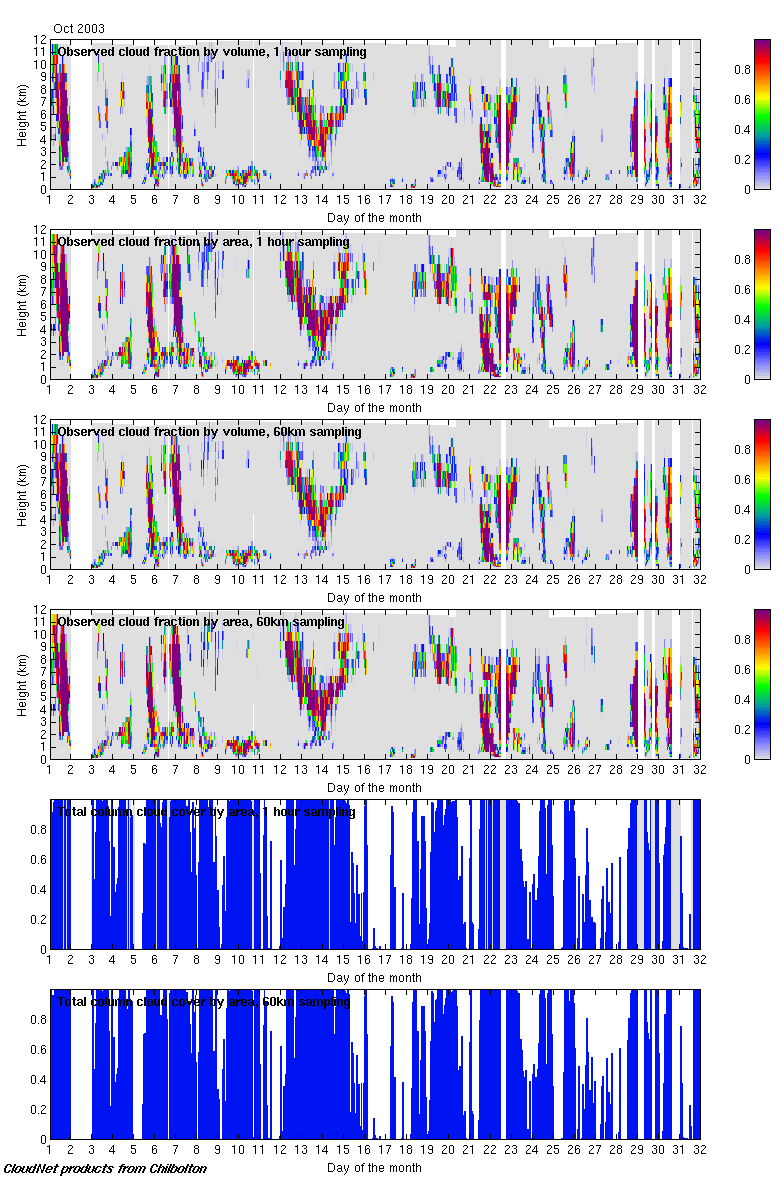 Chilbolton
Observations

Met Office
Mesoscale Model


ECMWF
Global Model


Meteo-France
ARPEGE Model


KNMI
RACMO Model


Swedish RCA model
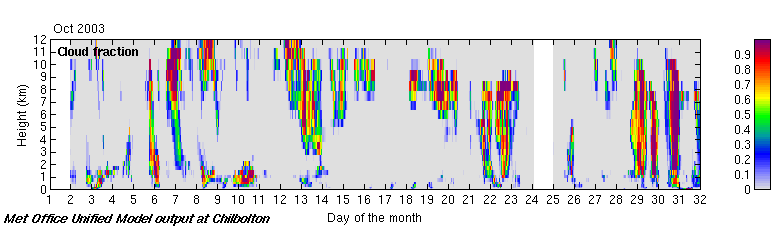 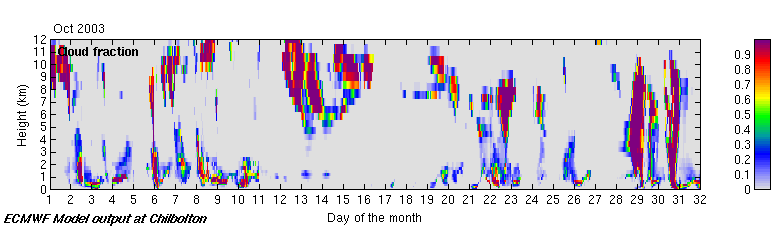 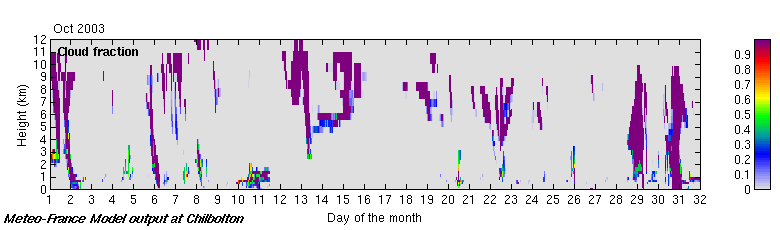 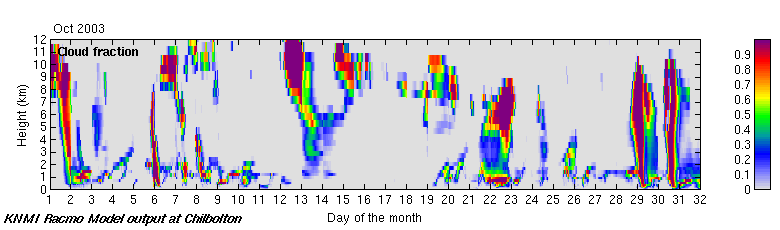 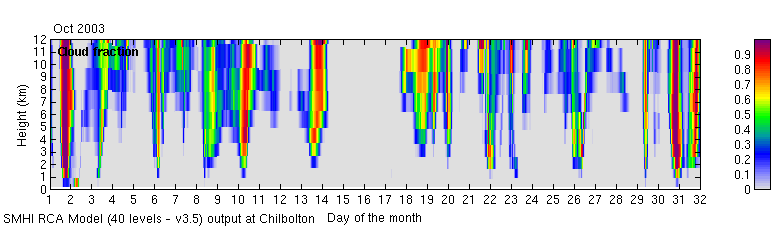 Cloud fraction at SGP
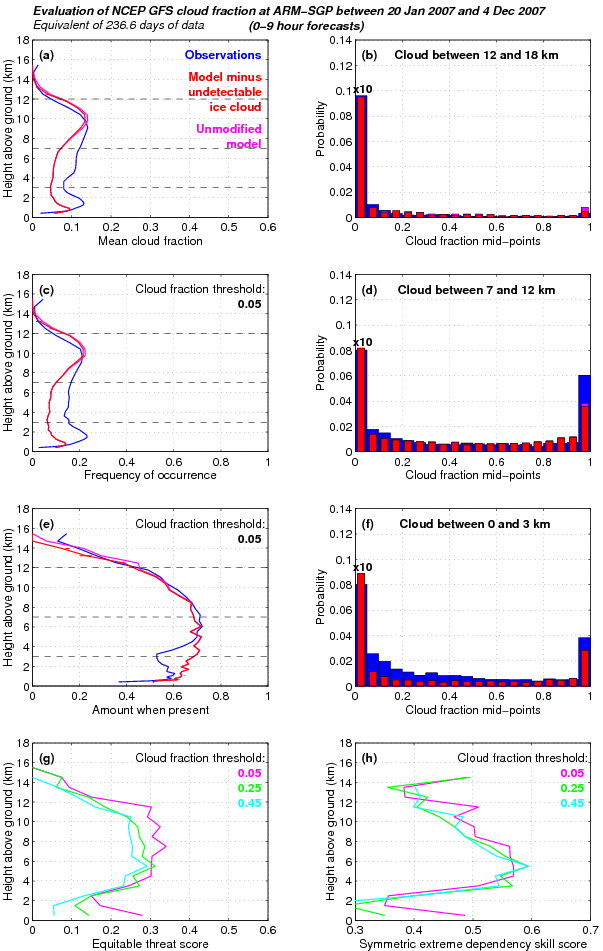 NCEP GFS 2007
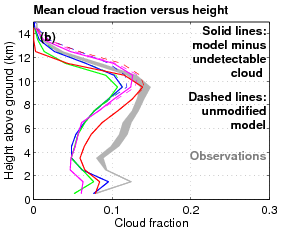 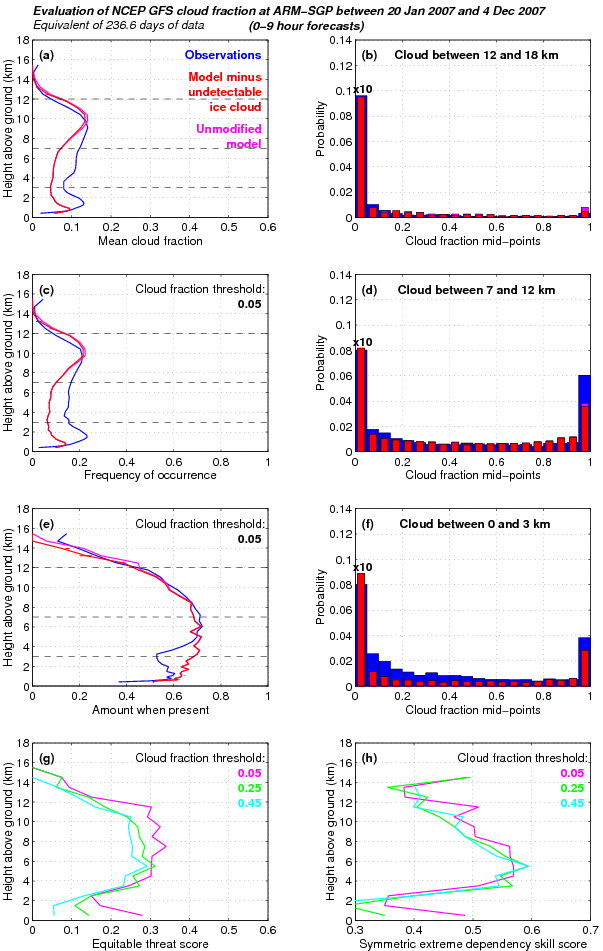 NCEP GFS shows good agreement for Amount-When-Present
Problem is how often cloud is forecast
Cloud fraction in 7 models
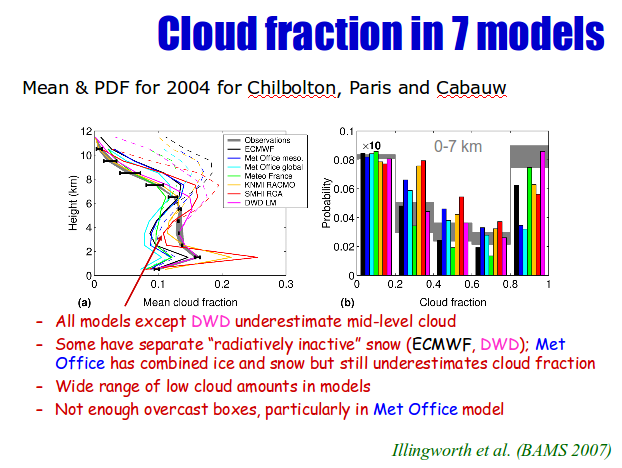 A change to Meteo-France cloud scheme
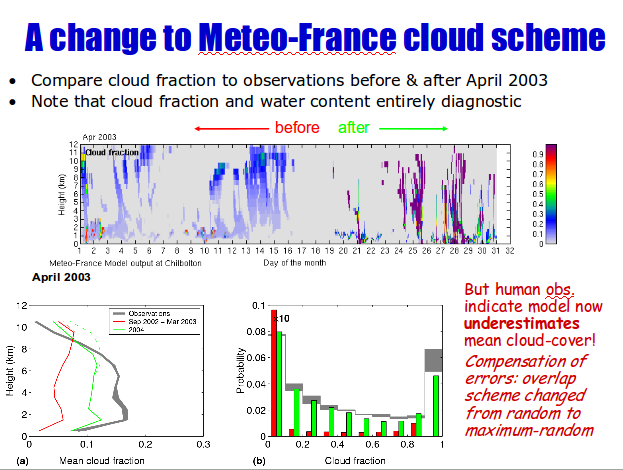 Composites: ECMWF, Lindenberg
Observation                      Model
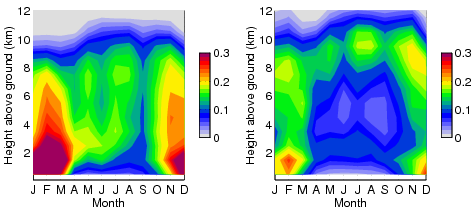 Cloud fraction
Composites: ECMWF, Lindenberg
Observation                      Model
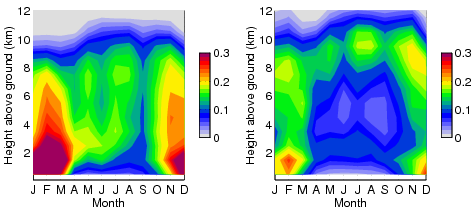 Cloud fraction
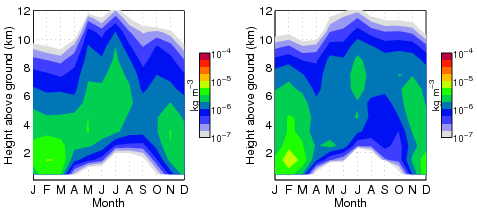 Ice water content
Composites: ECMWF, Lindenberg
Observation                      Model
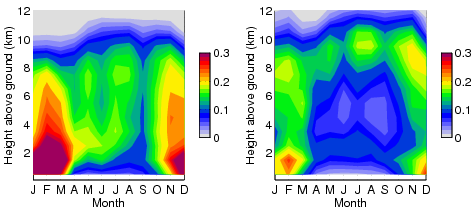 Cloud fraction
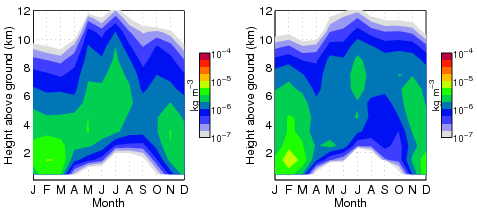 Ice water content
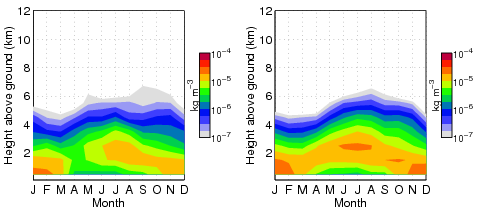 Liquid water content
Composites: ECMWF, Lindenberg
Observation                      Model
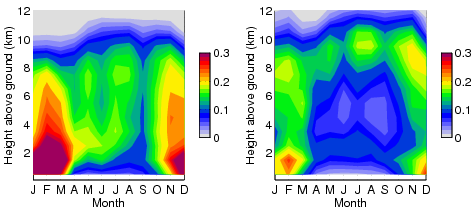 Cloud fraction
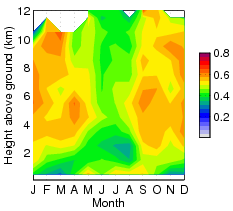 Skill score SEDI
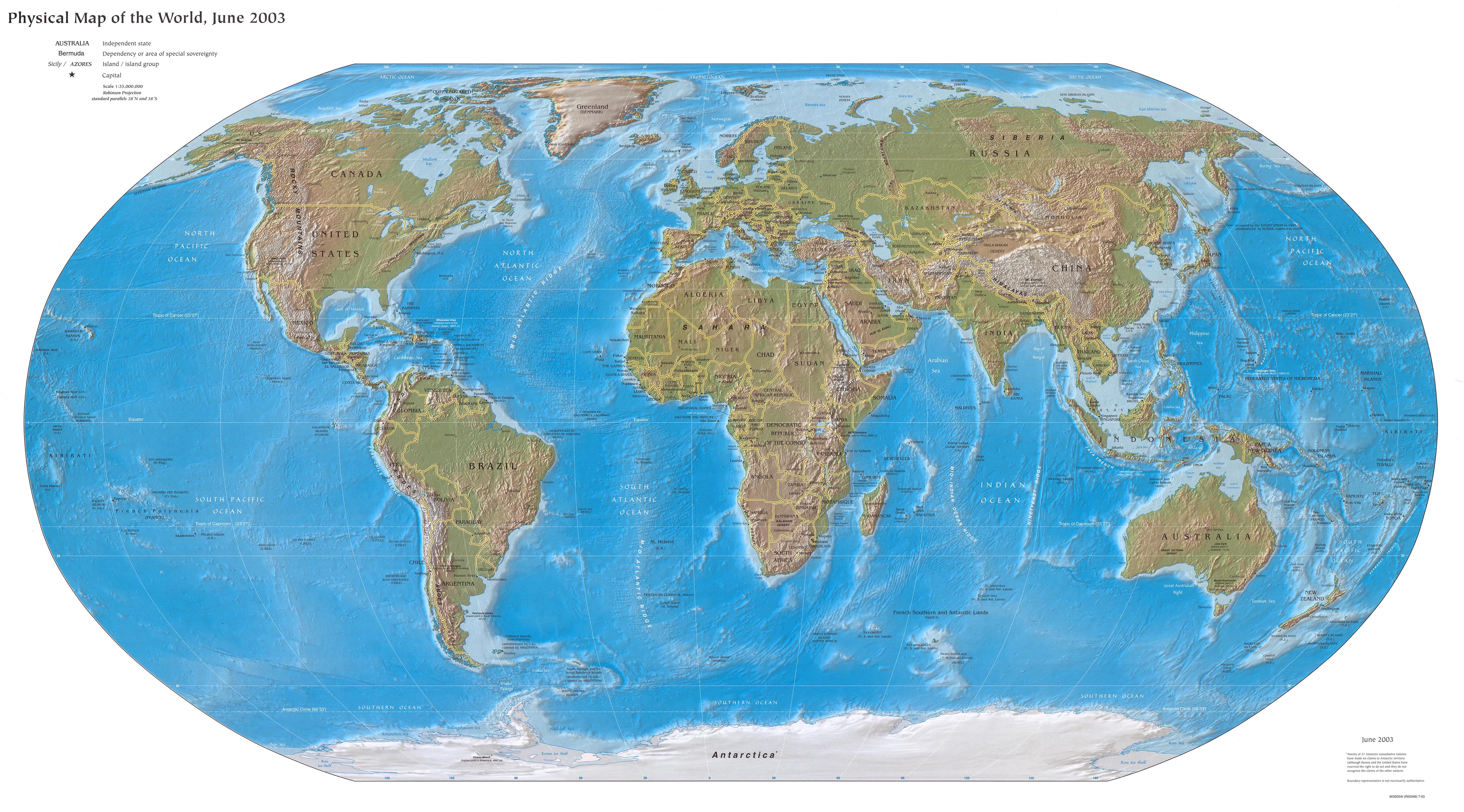 Diurnal composite of cloud fraction in summer
Sodankylä
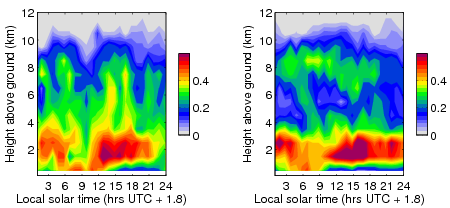 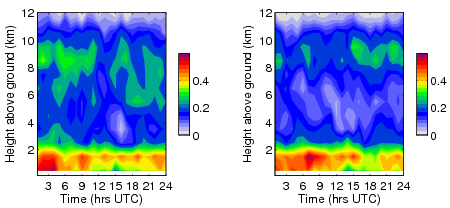 Lindenberg
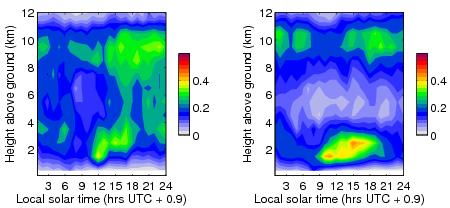 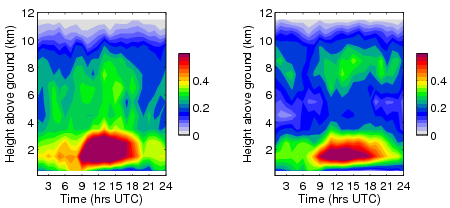 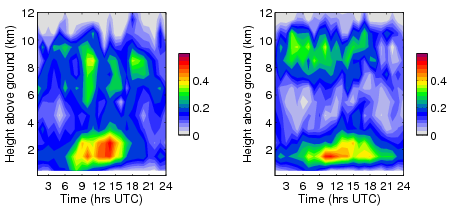 Mace Head
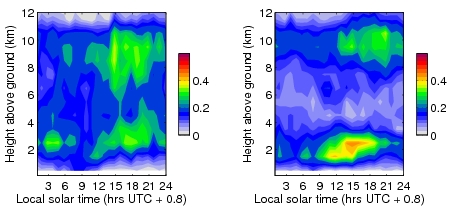 Chilbolton
Juelich
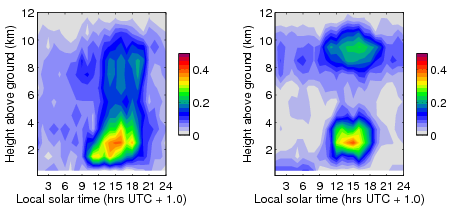 Leipzig
Potenza
[Speaker Notes: Provide a concise overview of the work done (technical review) since the beginning of the project until June 2013 with comparison to the original description of work in Annex I.
The progress of work should be summarized with respect to the content of the work (e.g., tasks) and not with respect to the deliverables.

In case of deviations from the original work plan please explain the reasons (incl. corrective actions).]
Diurnal composite of cloud fraction in summer
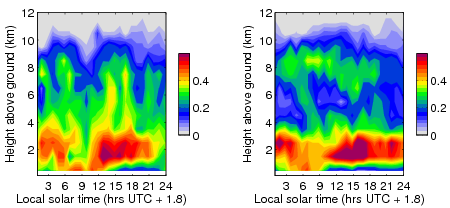 Sodankylä
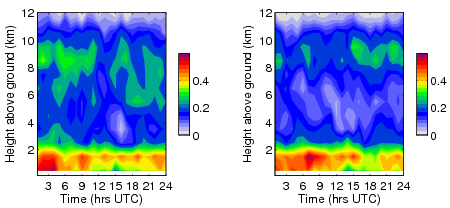 Juelich
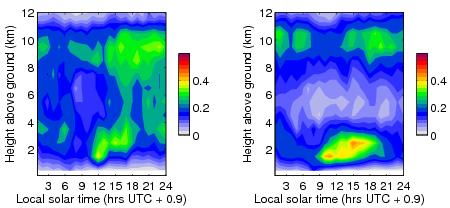 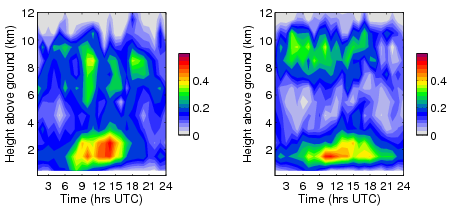 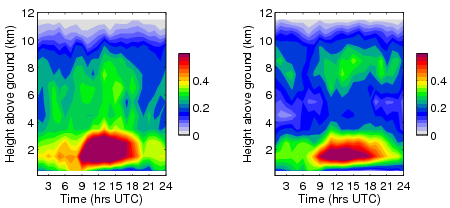 Mace Head
Lindenberg
Chilbolton
Marine to Continental transition:
Less cloud
Enhanced daytime convection
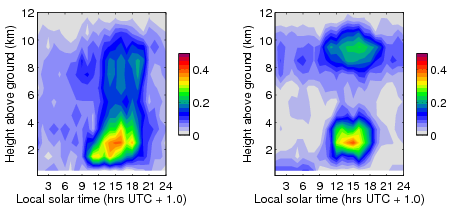 Marine
Continental
Potenza
[Speaker Notes: Provide a concise overview of the work done (technical review) since the beginning of the project until June 2013 with comparison to the original description of work in Annex I.
The progress of work should be summarized with respect to the content of the work (e.g., tasks) and not with respect to the deliverables.

In case of deviations from the original work plan please explain the reasons (incl. corrective actions).]
Decade of NWP forecast skill at Lindenberg
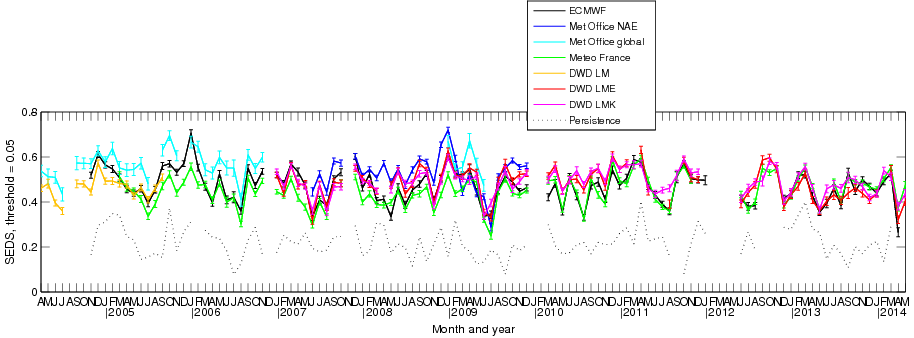 Forecast Lead-time
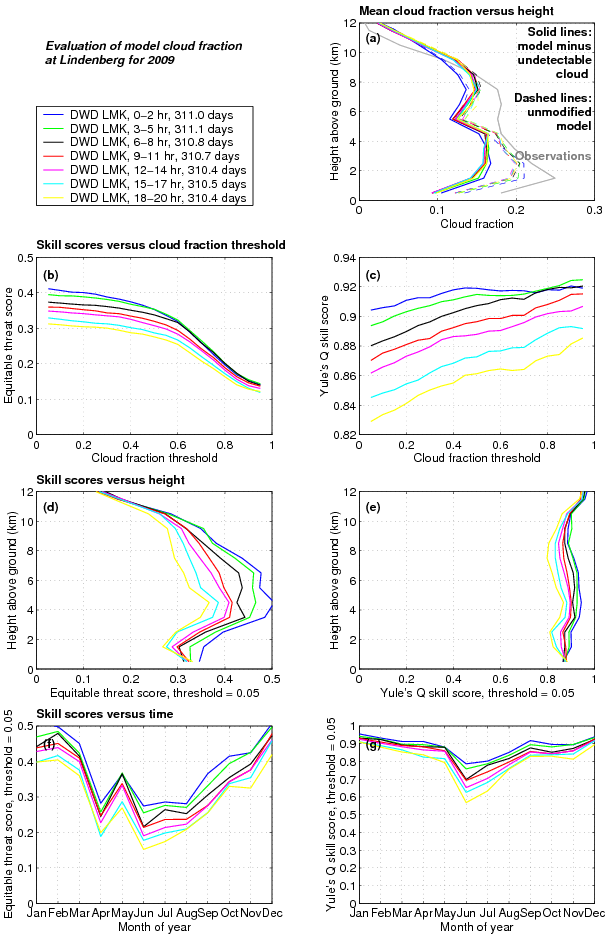 Model spin up
Assimilation preferred state
Forecast Lead-time
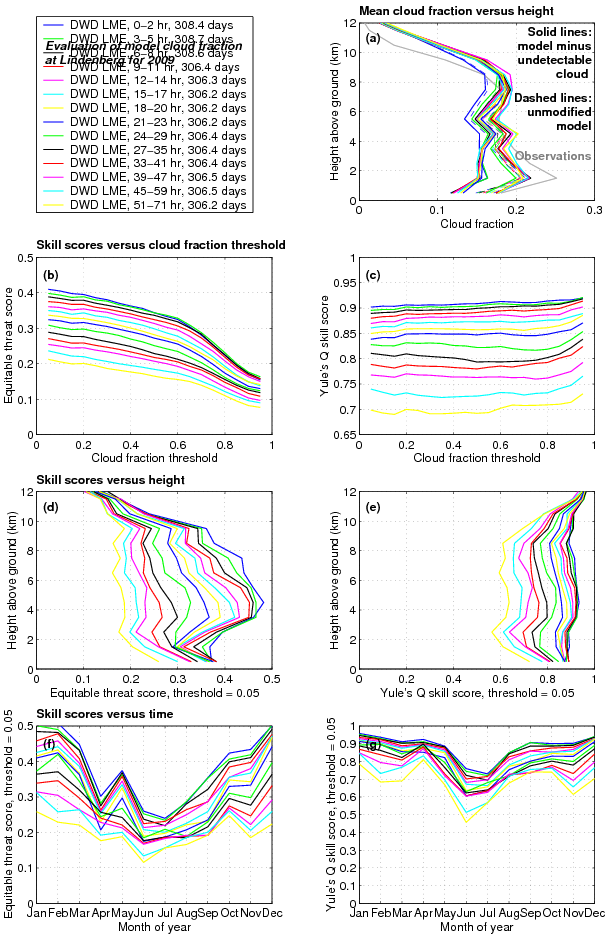 Model spin up
Assimilation preferred state
Model preferred state
Decade of forecast skill at SGP 2001-2010
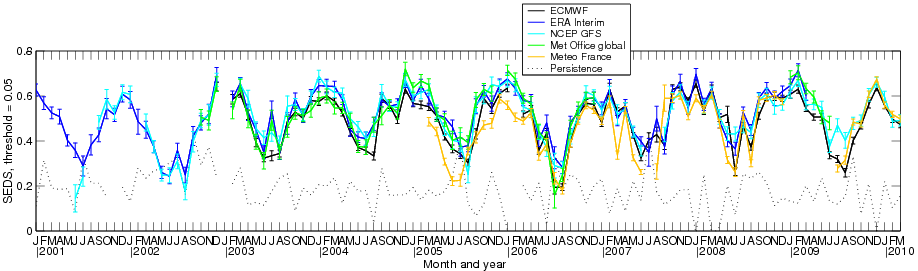 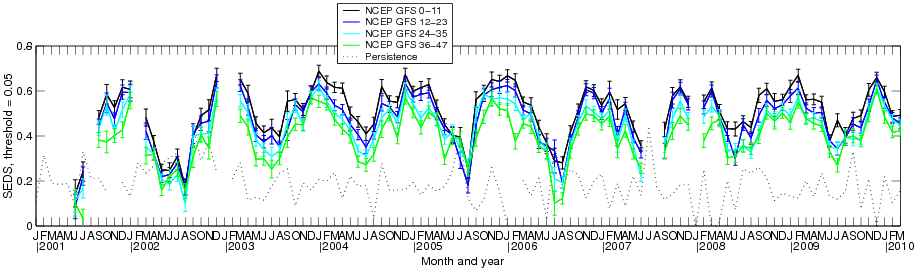 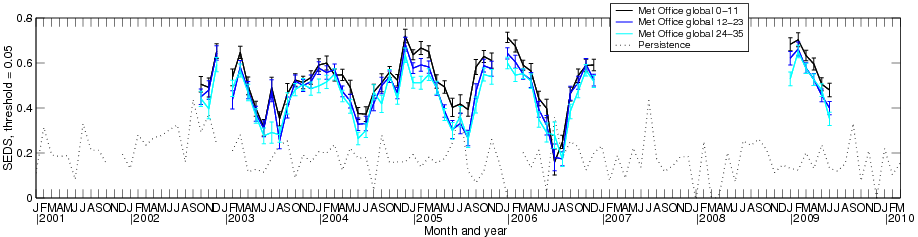 Focus on Harmonie
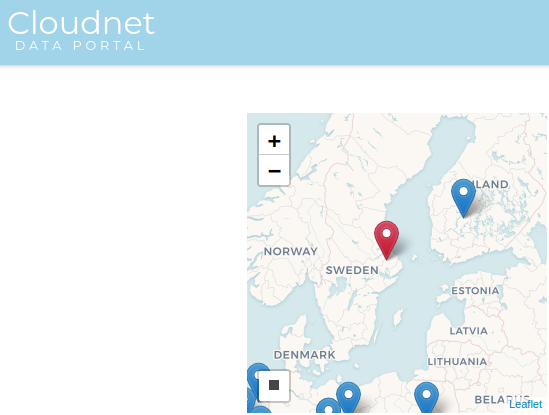 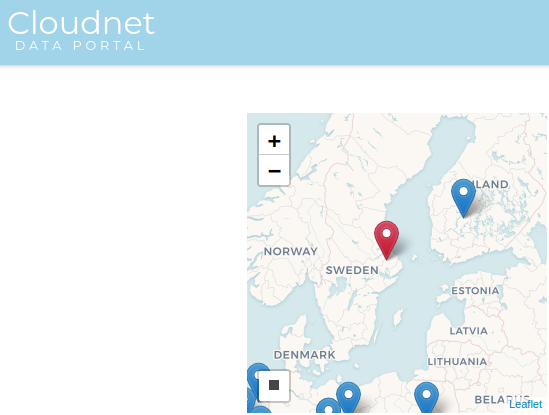 3 stations in HARMONIE-AROME MetCoop domain:
  Norunda, Sweden
  Hyytiälä, Finland
  Lindenberg, Germany
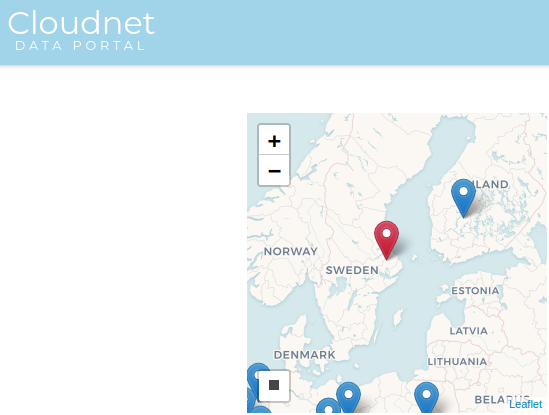 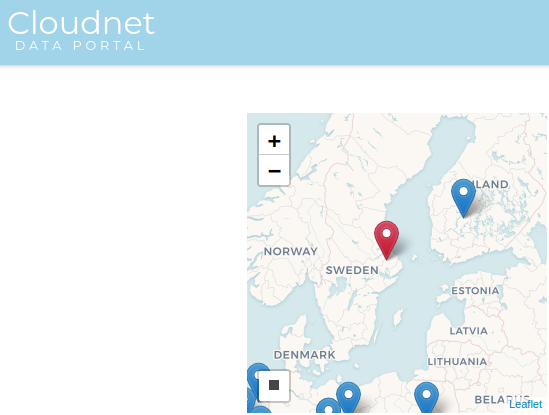 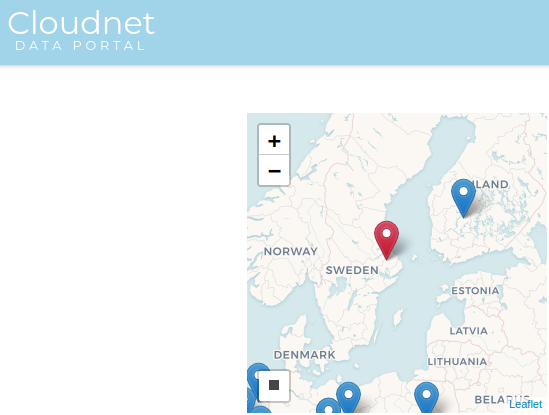 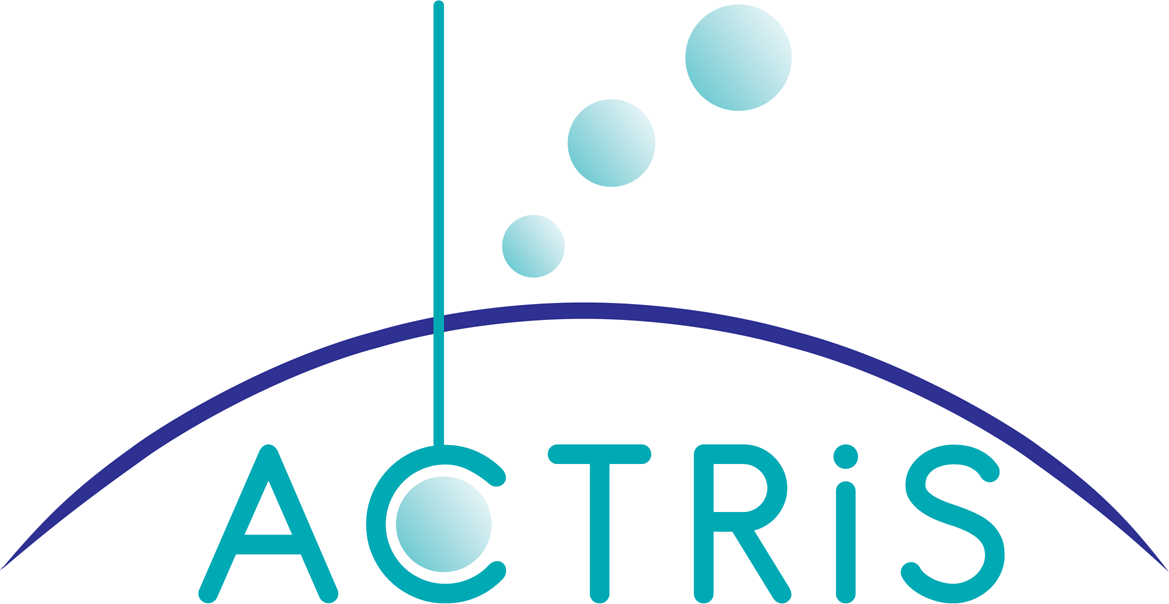 Observations
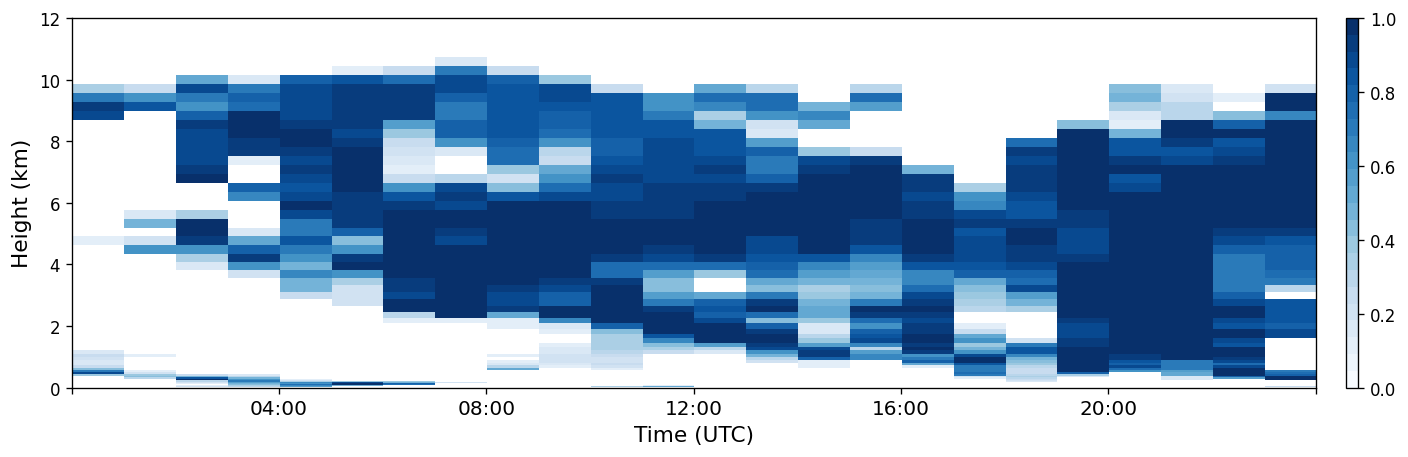 Model
37
Observation-model comparison – cloud fraction at Norunda
First identify if model has clouds in the right place at the right time:
  use several months of observation and model data
  compare cloud fraction
Then evaluate microphysics

Observations: all solid precipitation treated as ice – no separation into ice classes (e.g. snow, graupel)
Cloud fraction
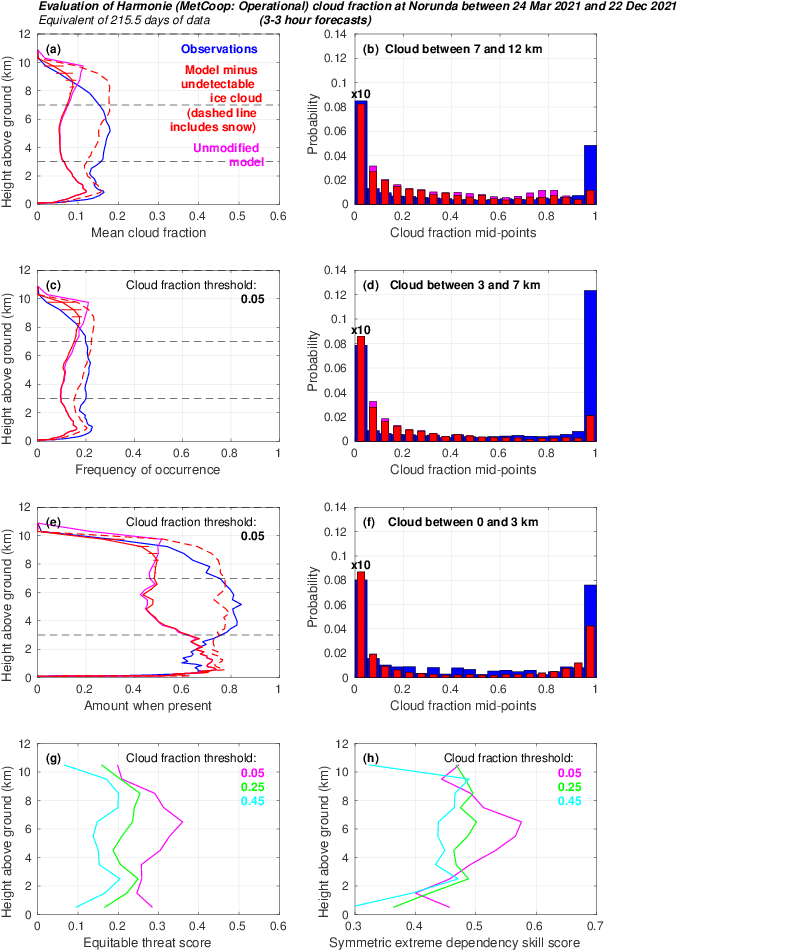 If include model snow and graupel as cloud -> better agreement with observations
Observation-model comparison – ice water content – at Norunda
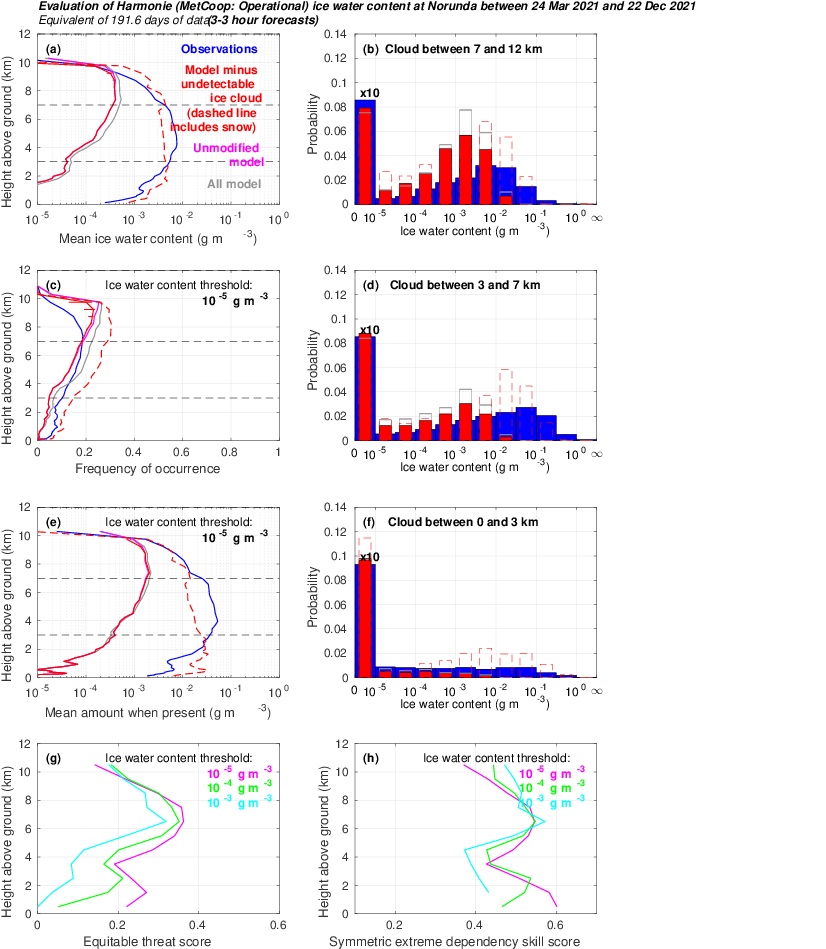 Mean ice water content also compares quite well at all levels, if snow and graupel included.
Observation-model comparison – ice water content – at Norunda
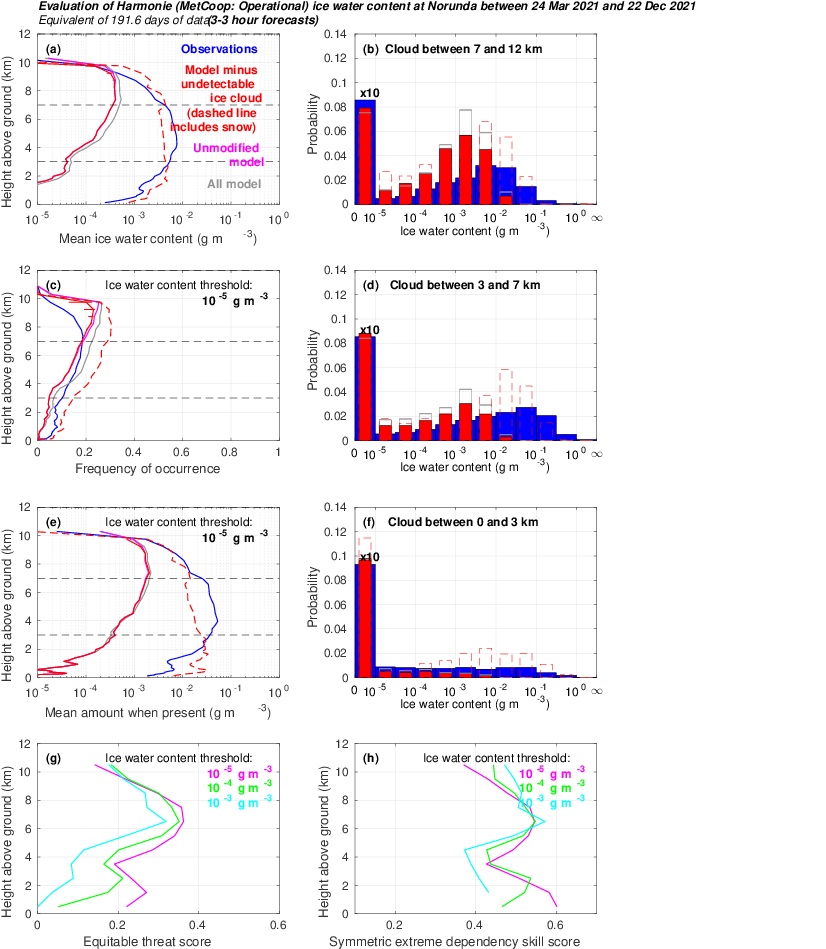 Might get the mean amount right but for the wrong reason. Can also calculate
frequency of occurence (how often do ice clouds occur), 
and amount when present (what ice water contents do these clouds have)
Mean ice water content also compares quite well at all levels, if snow and graupel included.
Observation-model comparison – ice water content – at Norunda
Frequency of occurrence
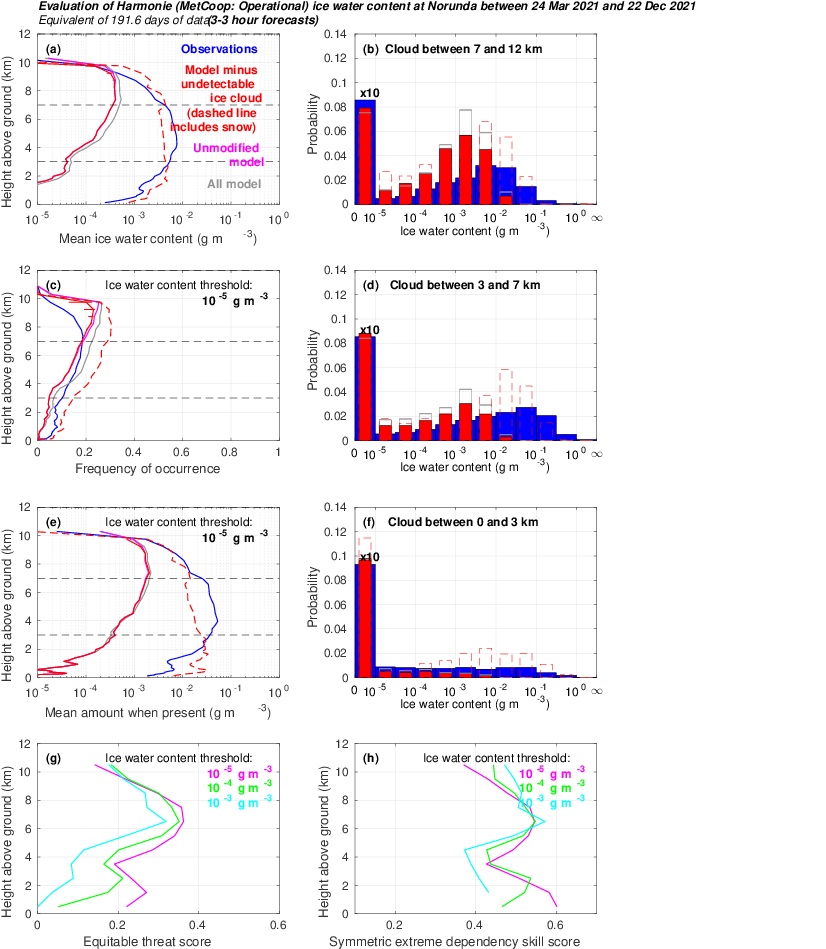 Frequency of occurrence of ice above a low threshold amount too high once snow/graupel included



Not enough ice water content in mid level clouds 

Close to surface: ice water content too high
Mean amount
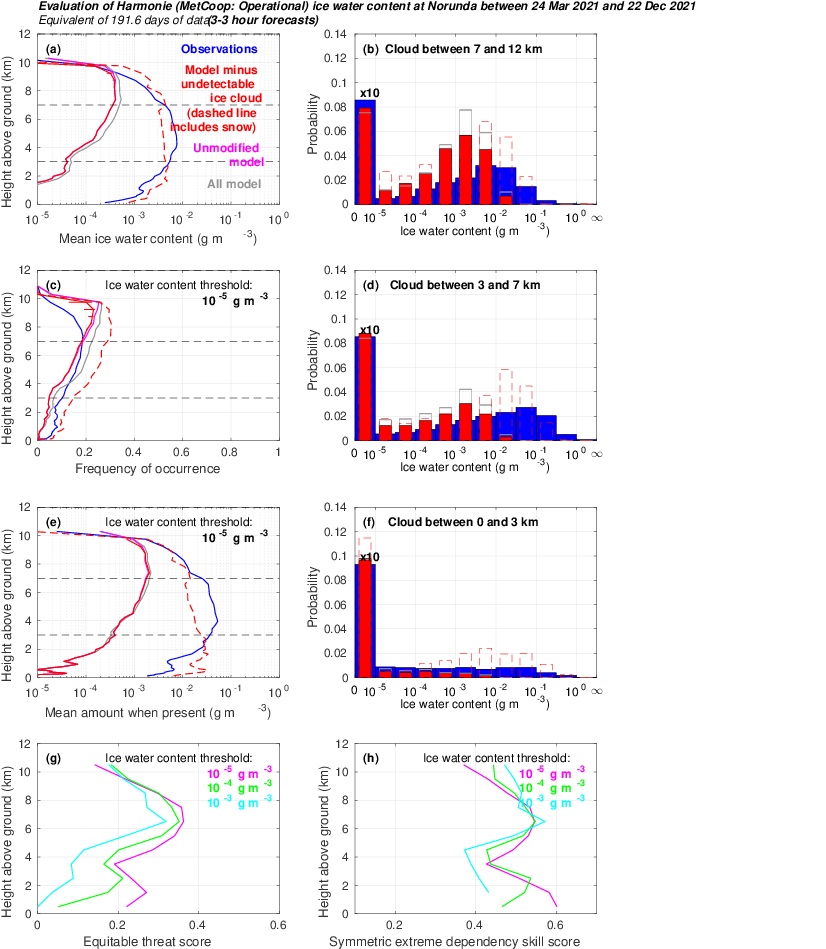 Amount when present
Observation-model comparison – ice water content close to surface
Norunda
Hyytiälä
Lindenberg
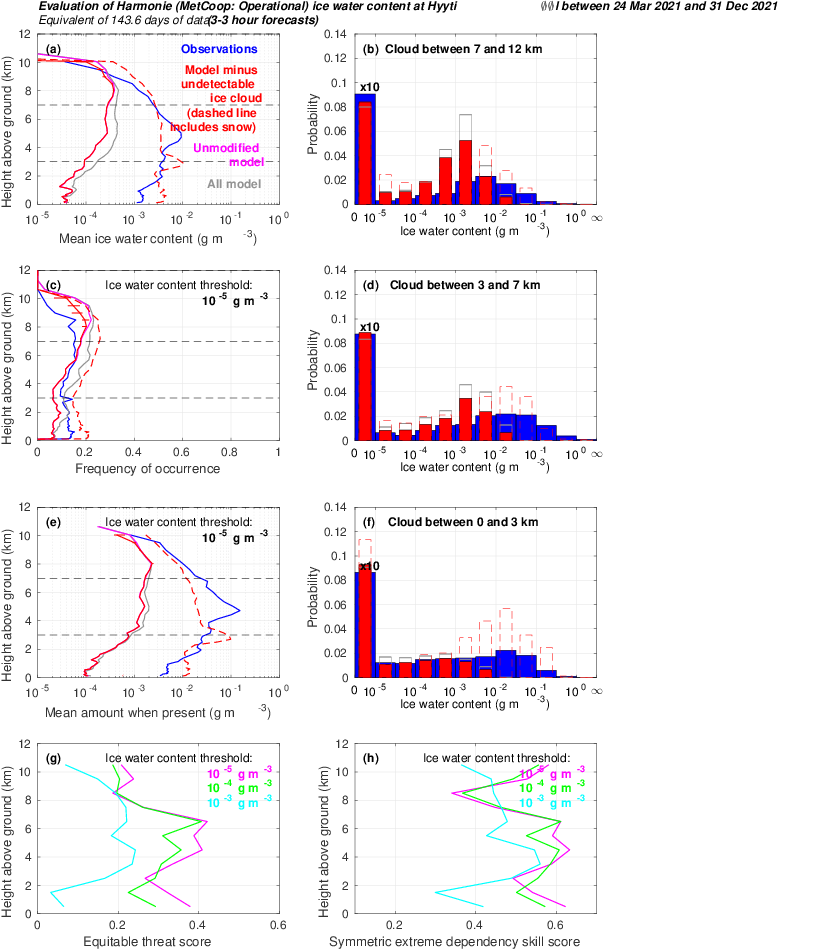 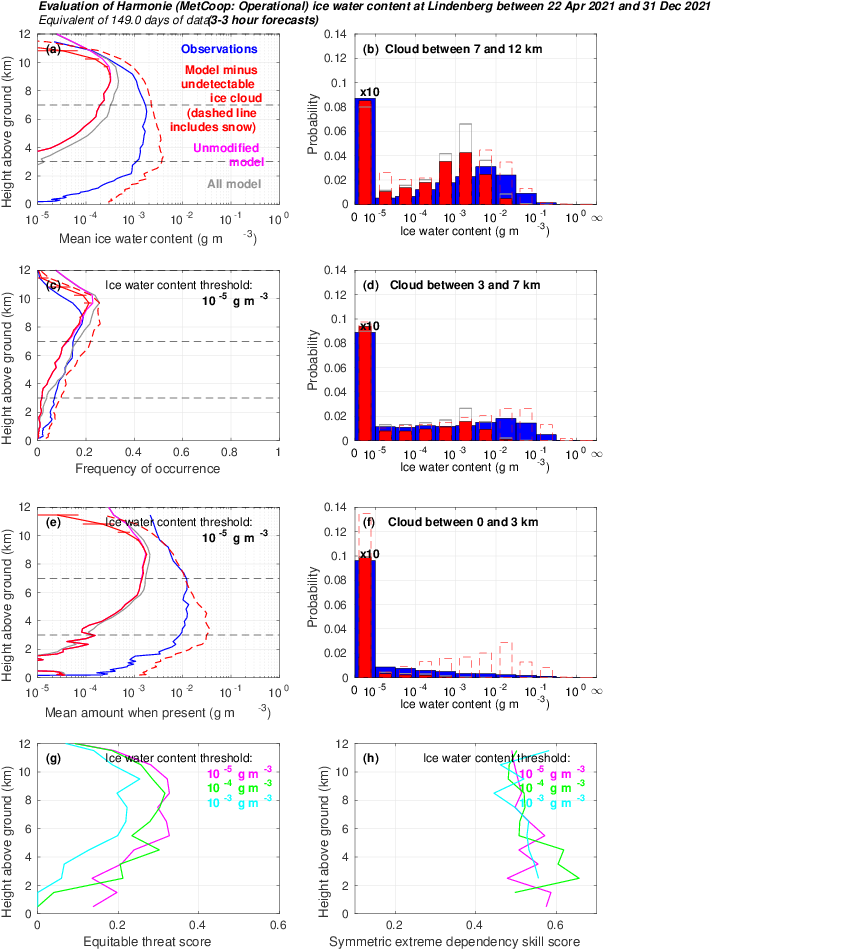 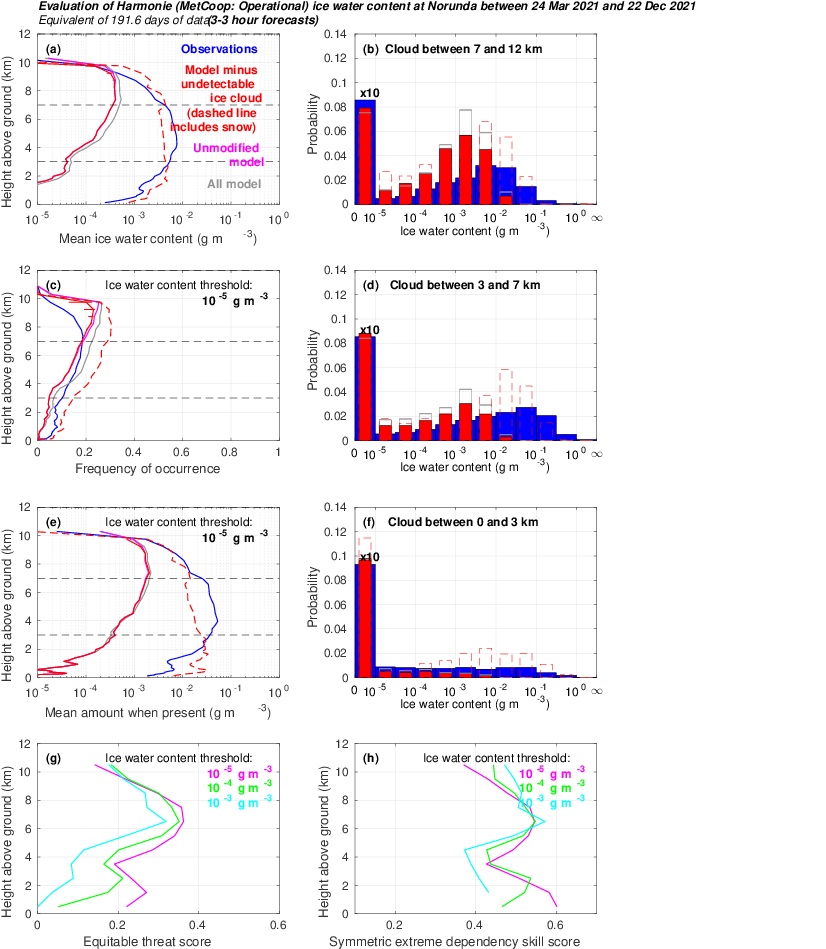 Close to surface: ice water content too high

Robust signal at all stations – implication for model microphysics

Too much ice in graupel phase? Less time to sublime while falling?
CLU: cloud profiling data portal
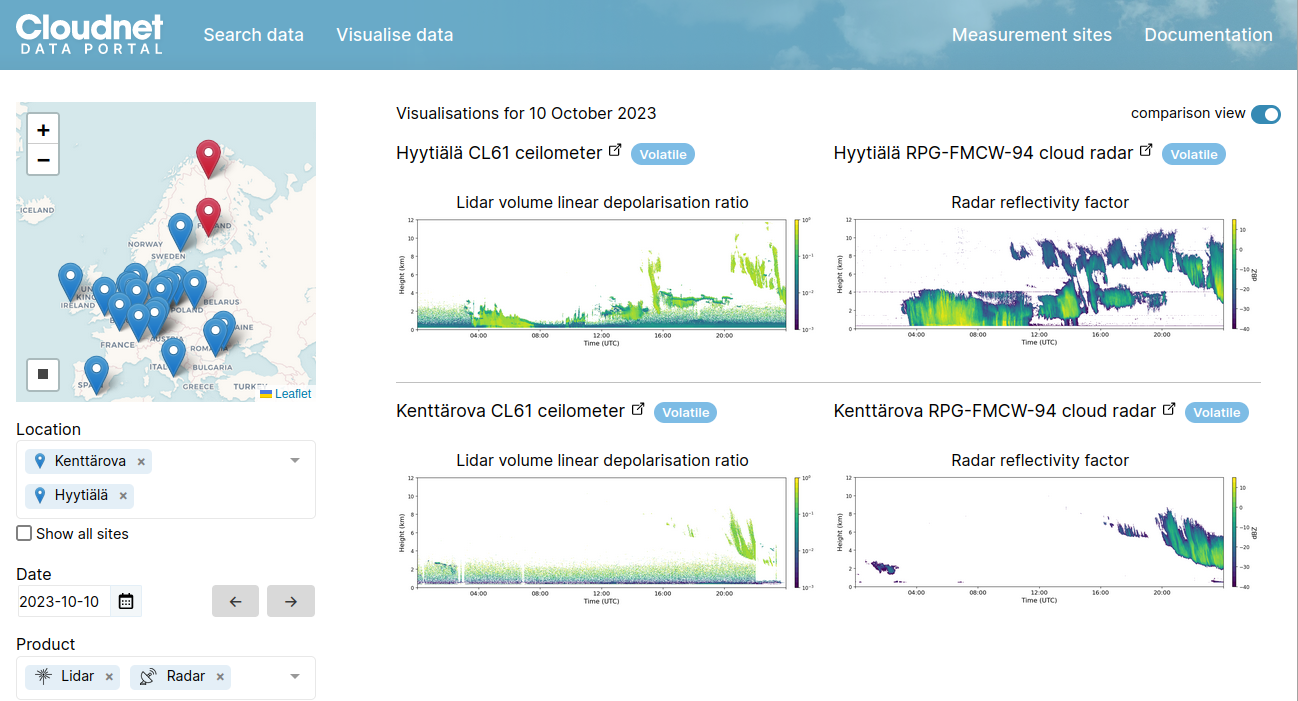 Characterisation and
processes
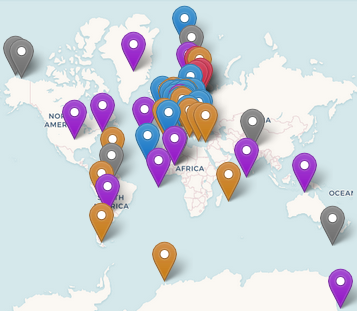 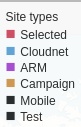 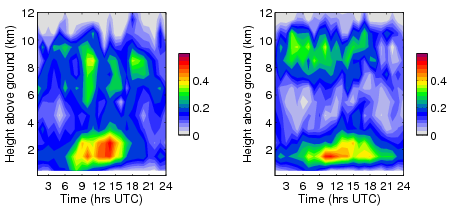 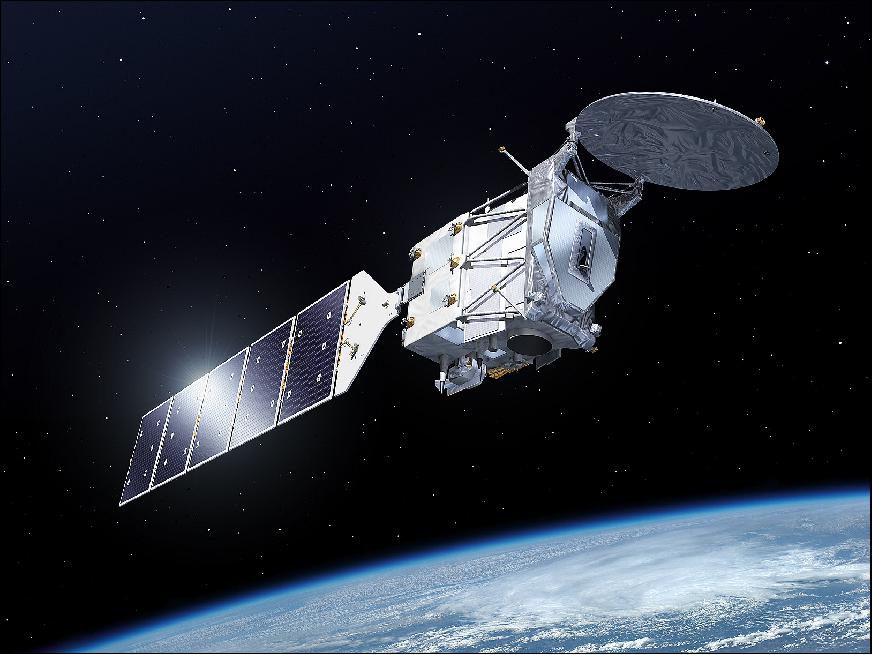 Satellite Cal Val
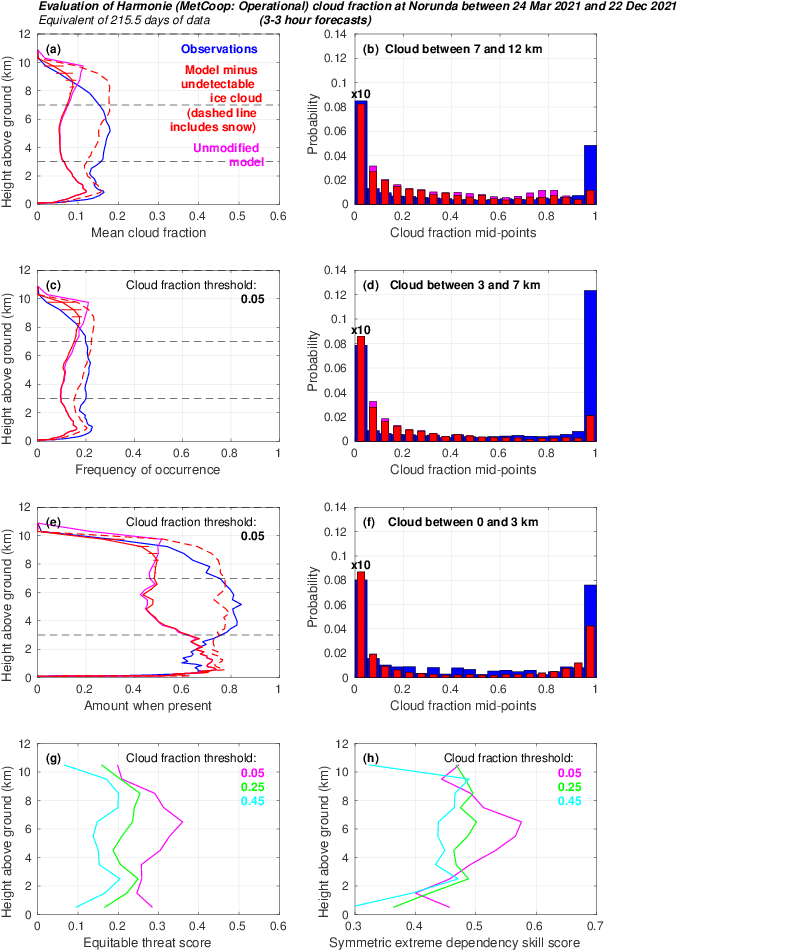 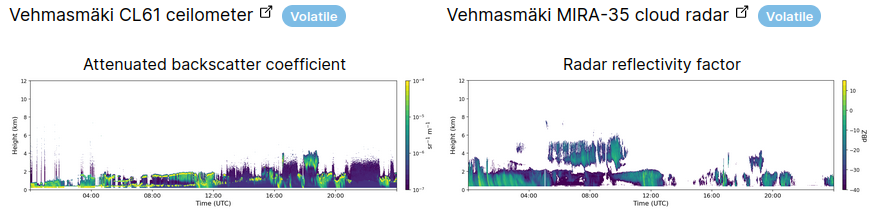 Juelich
https://cloudnet.fmi.fi
Model evaluation
ACTRIS cloud profiling
Cloud microphysics: Doppler spectra, surface disdrometer
Multiple hydrometeor modes, phases in same volume
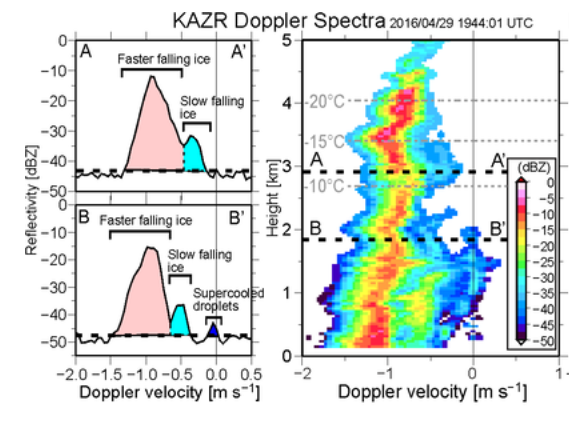 Weak turbulence: 
Cirrus
Strong turbulence
Evaporating ice
Stratocumulus
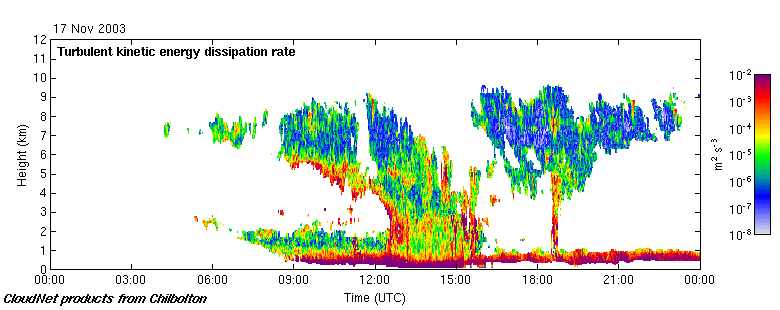 Boundary layer 
dynamics
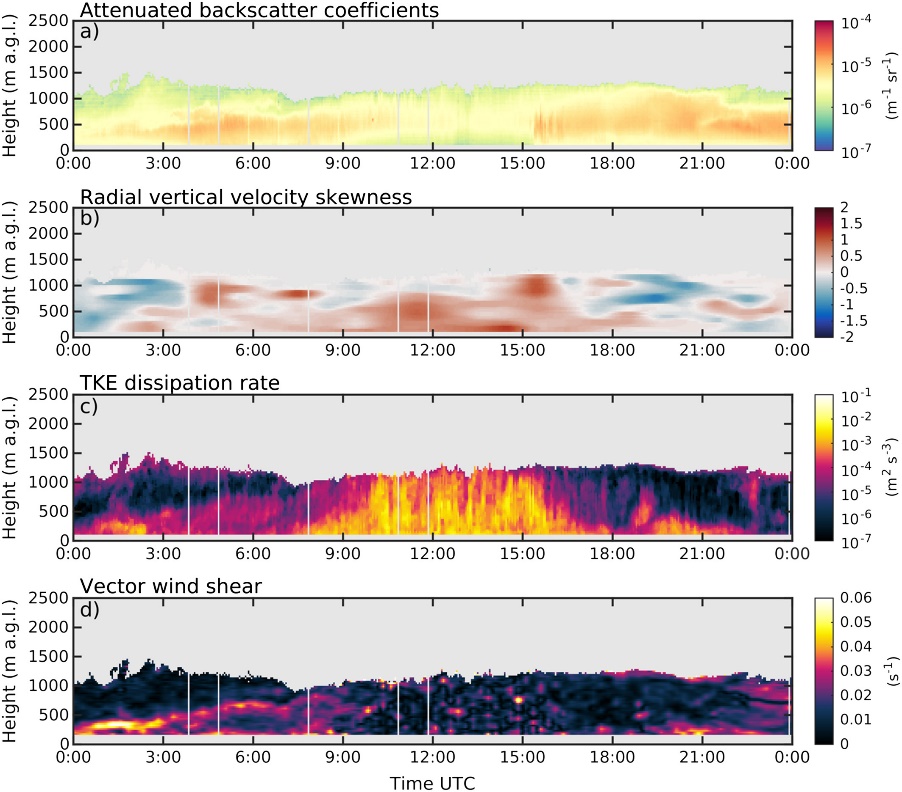 Identify vertical mixing and diagnose source
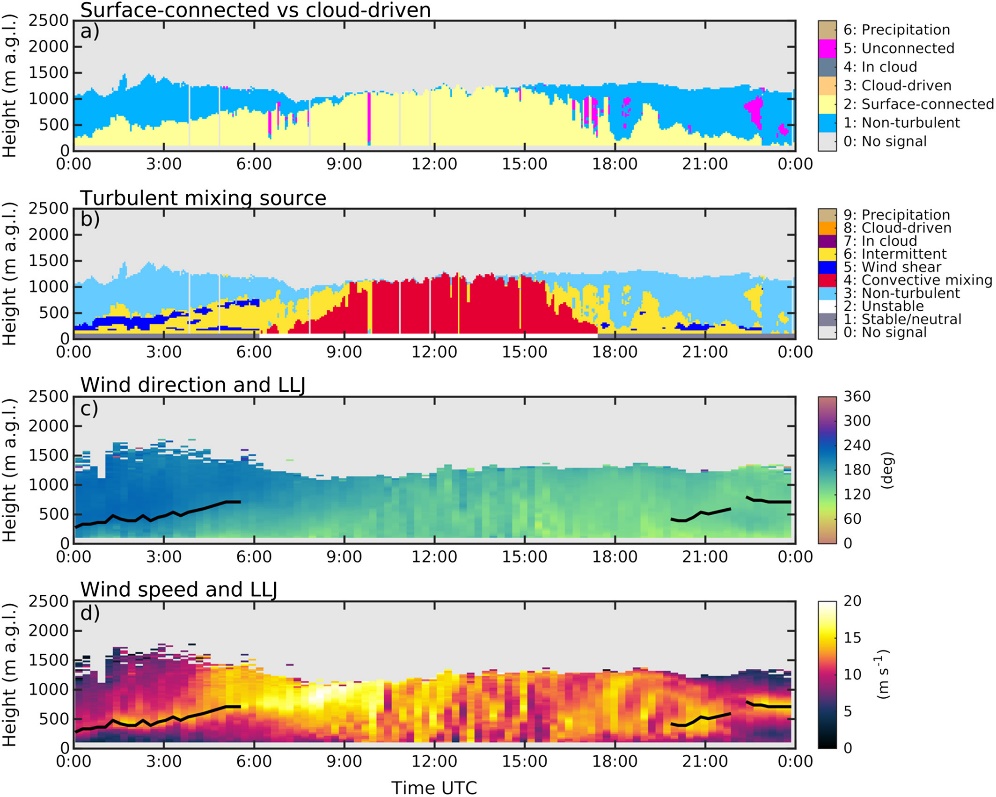 Size distributions, mass-density, particle shape
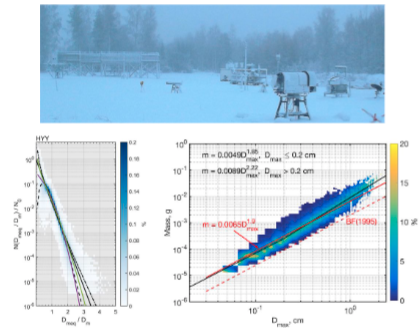 Evaluate satellite retrievals (e.g. cloud top height)
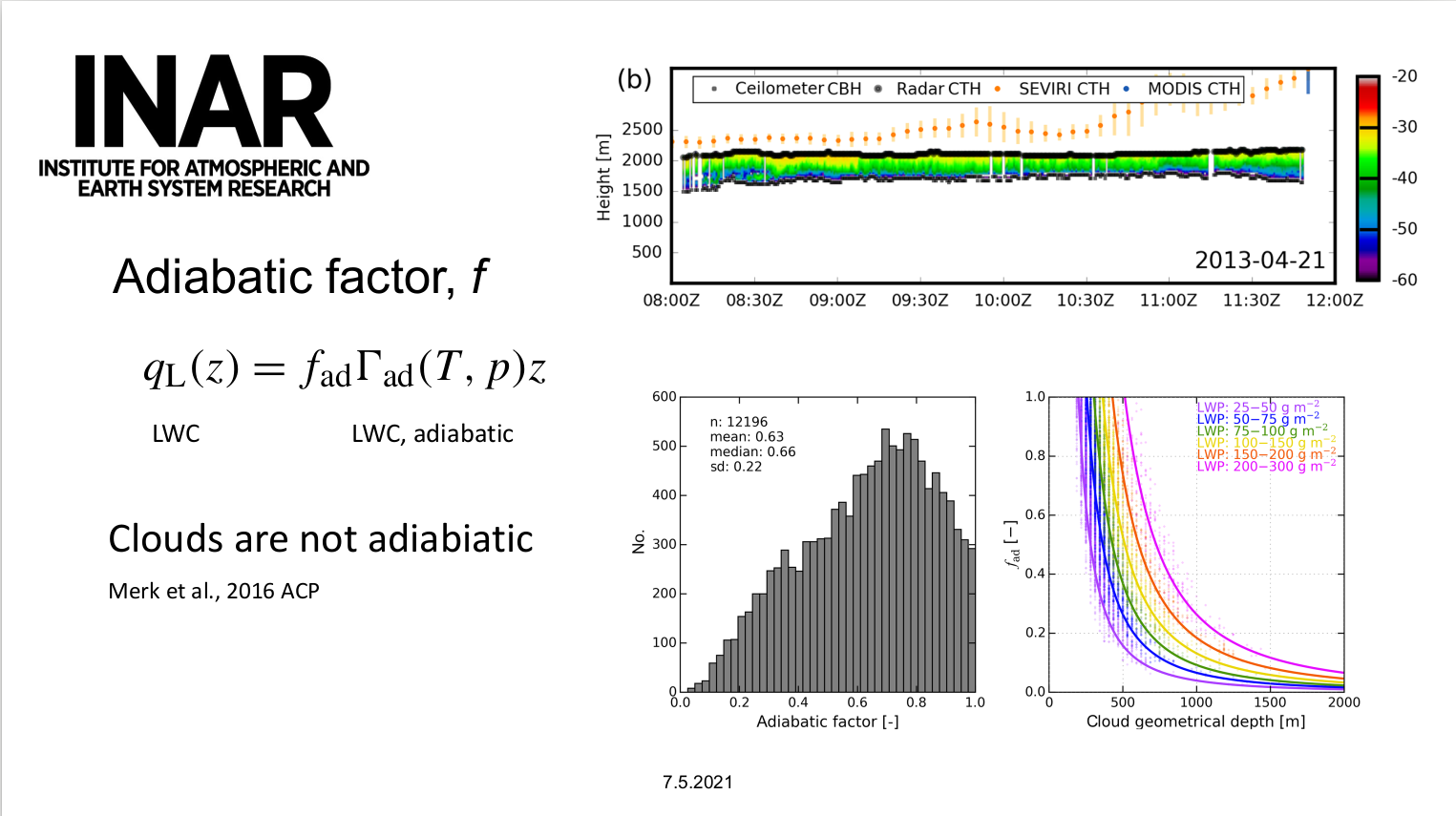 Vertical winds and turbulent properties:
Boundary layer and in-cloud (Radar and Doppler lidar)
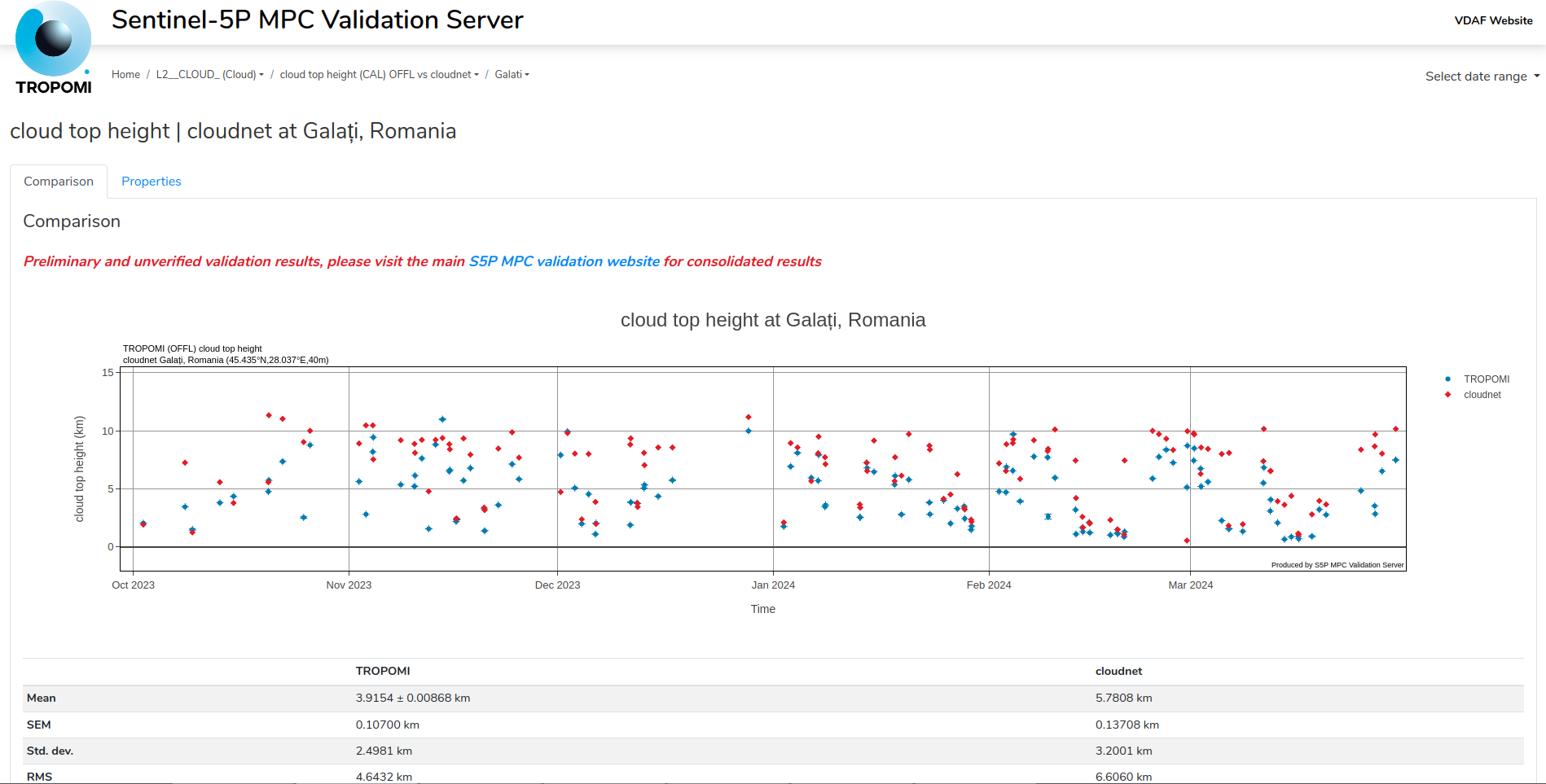 Lindenberg
Mindelo
Neumayer
Chilbolton
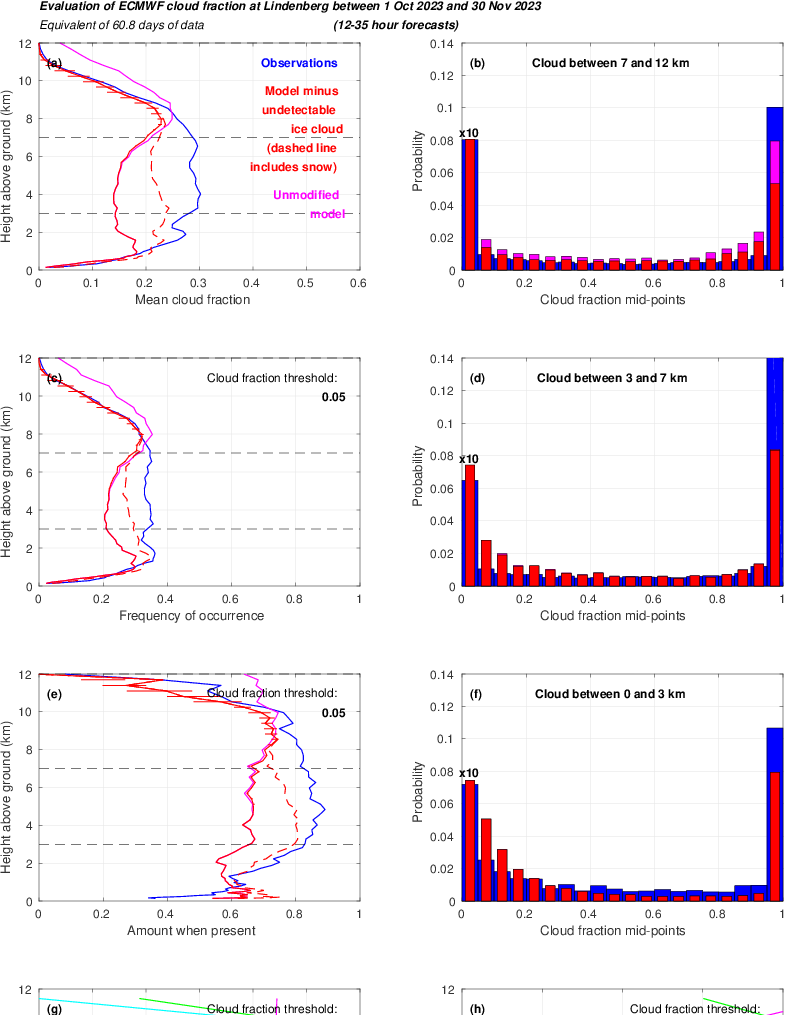 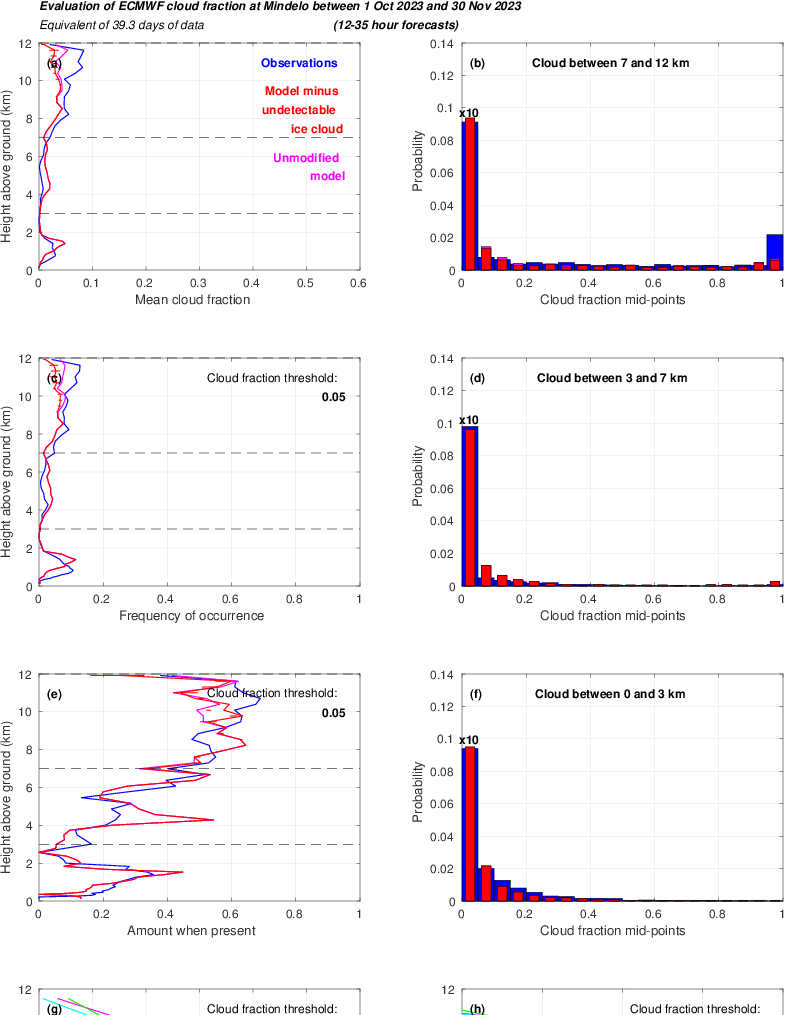 Ny Ålesund
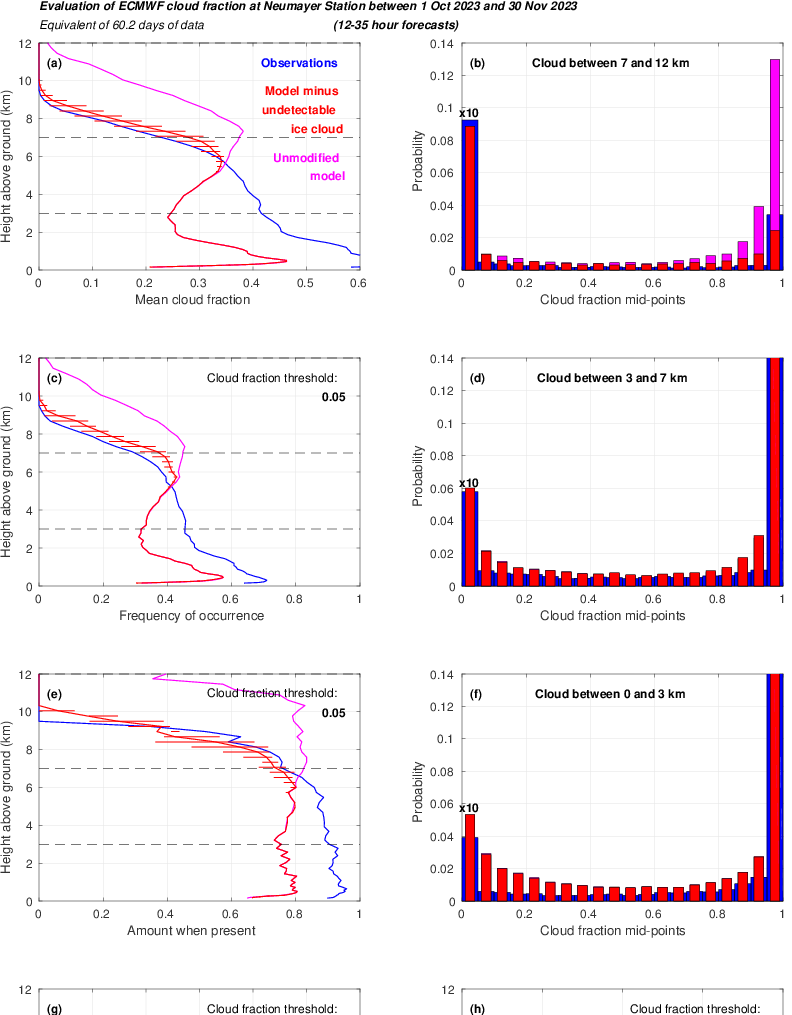 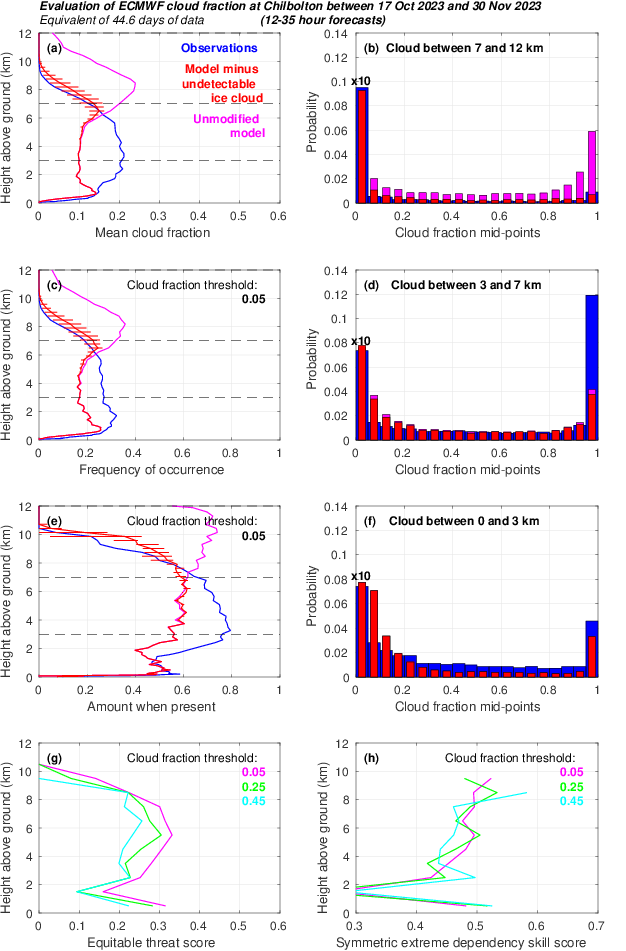 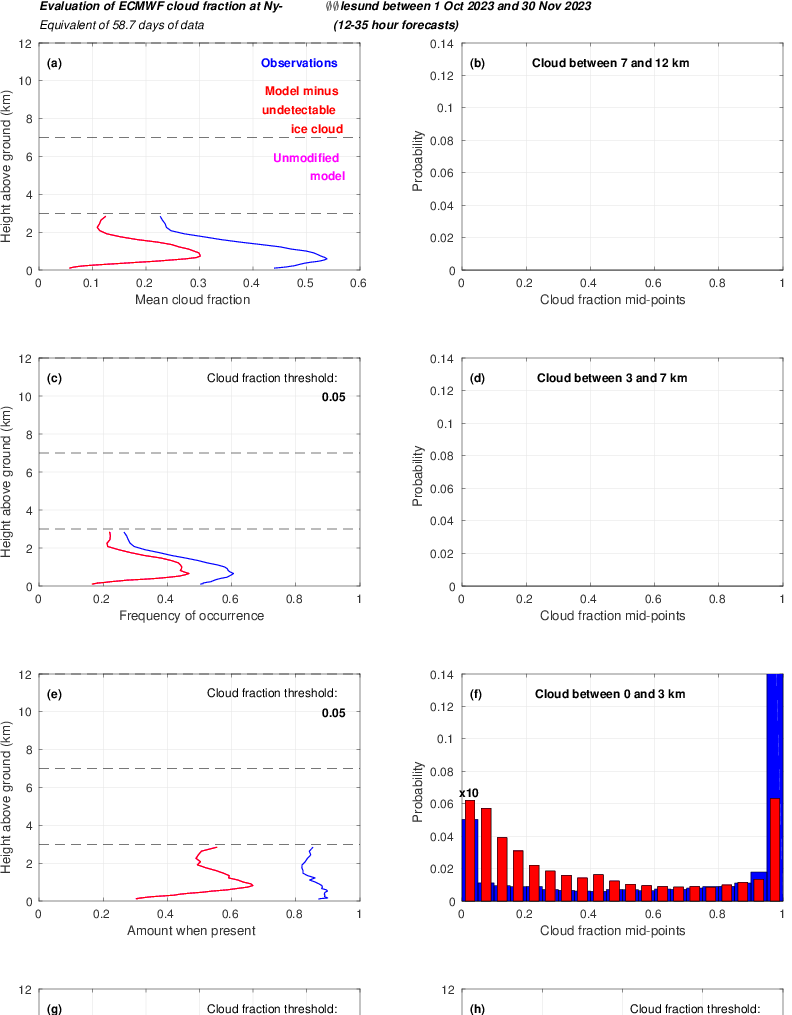 Kenttärova
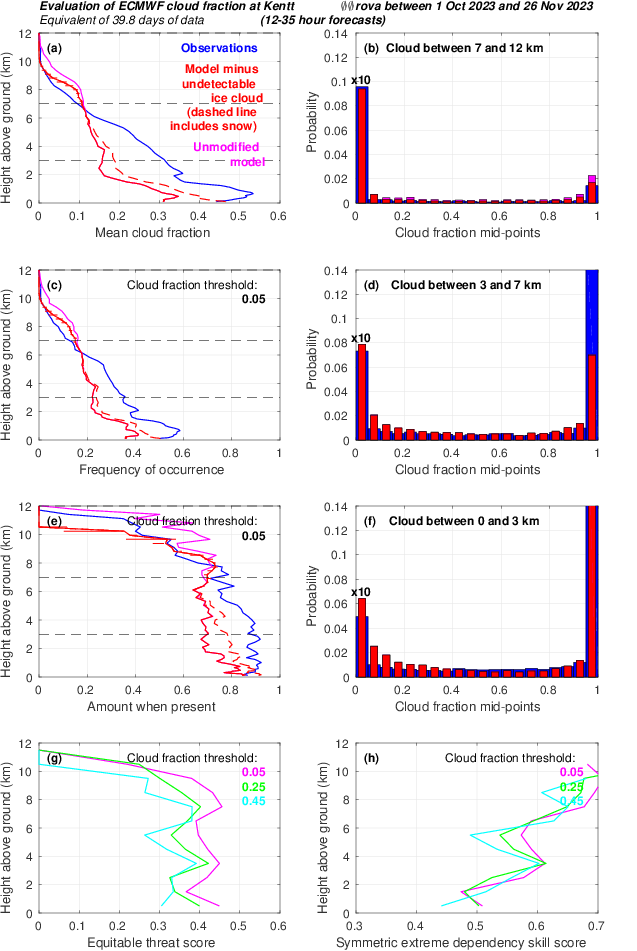 Cloud 
fraction
Juelich
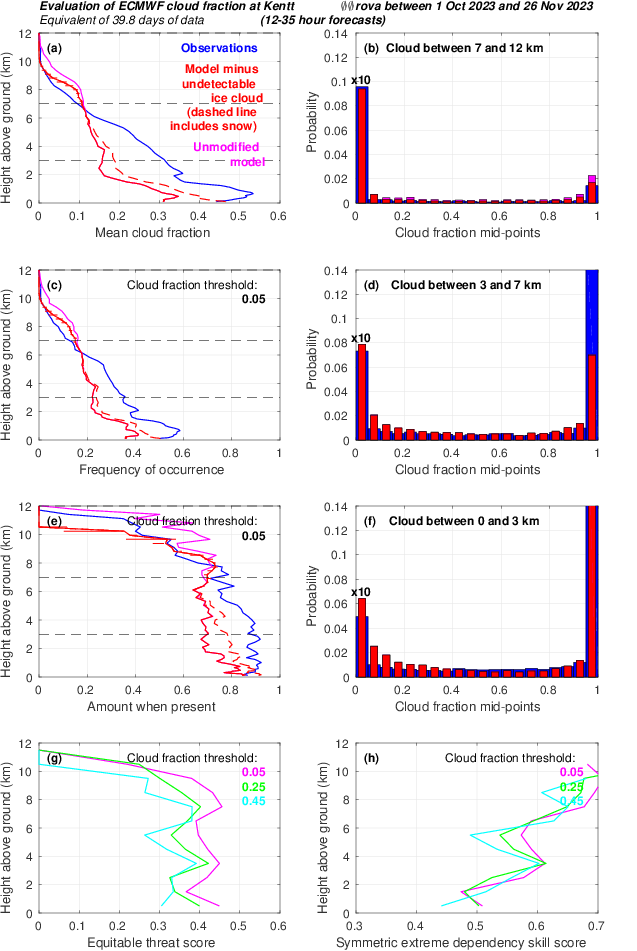 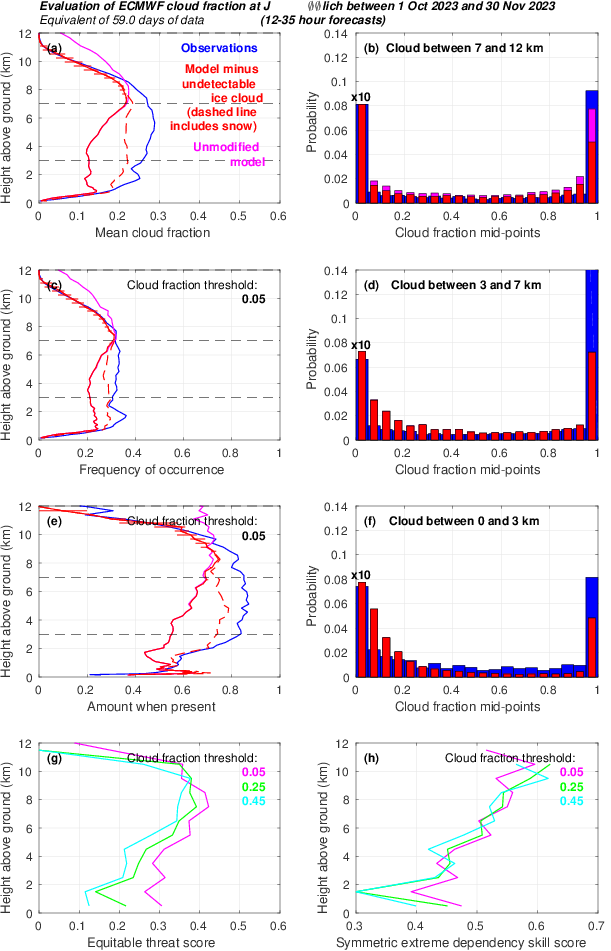 EARTHCARE Cal/Val
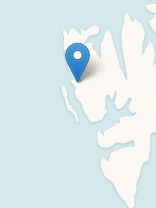 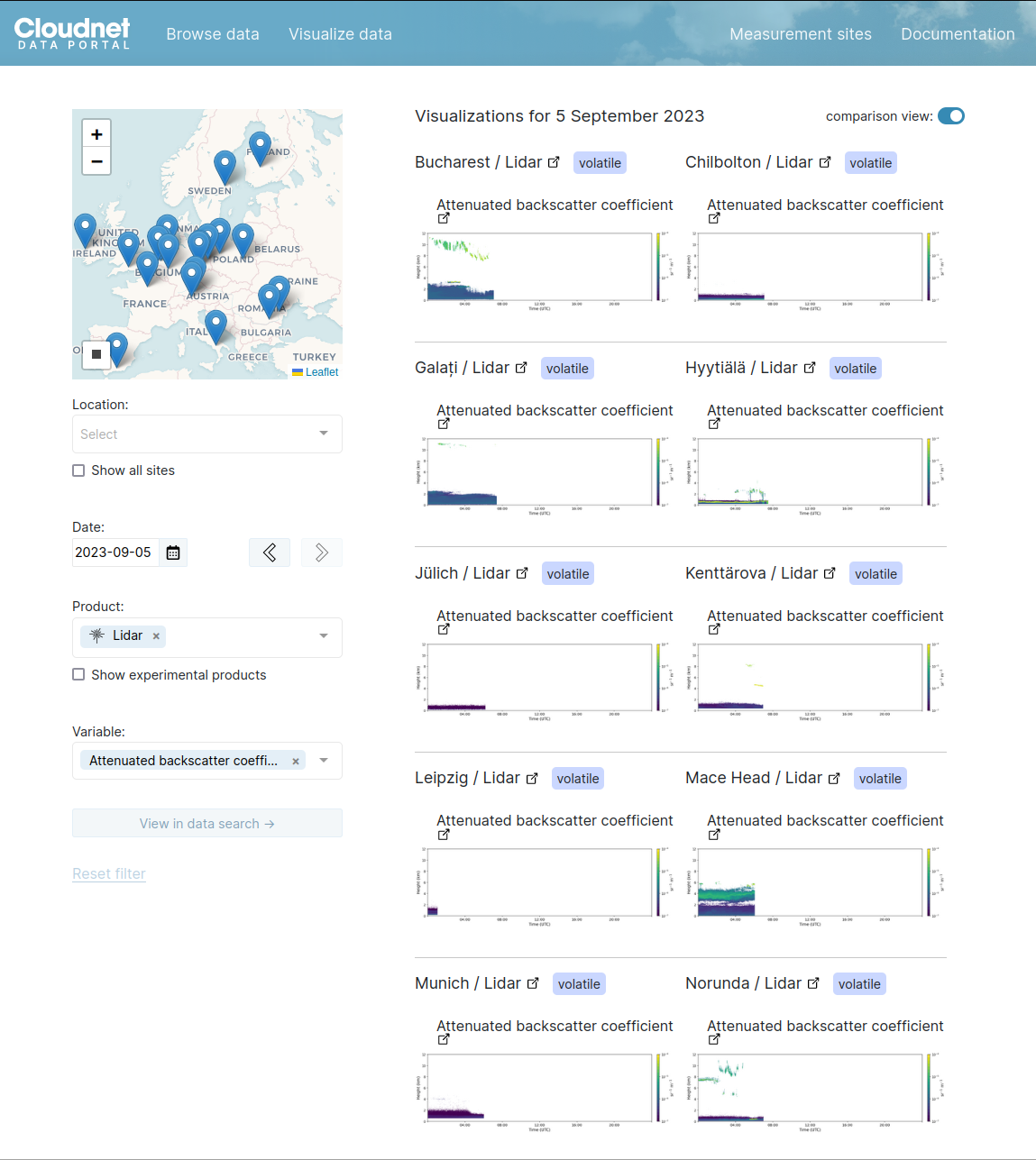 Hyytiälä
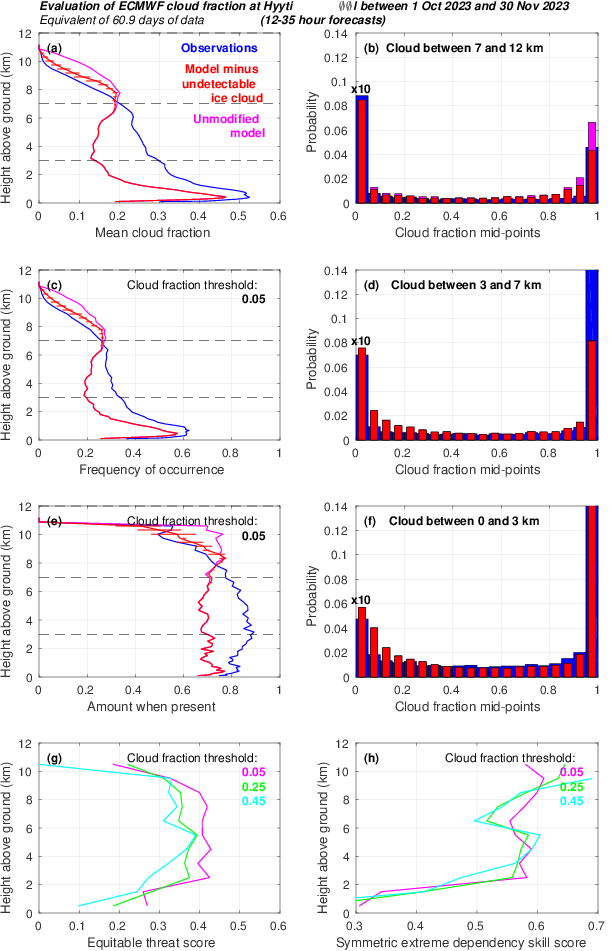 Granada
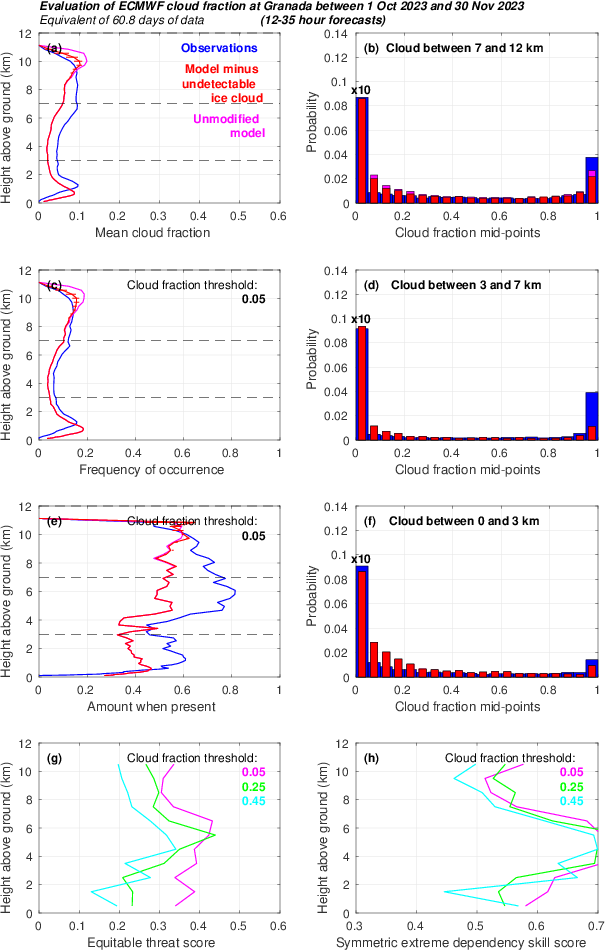 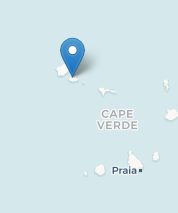 Cabauw
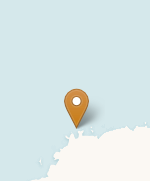 Pilot for international stakeholders
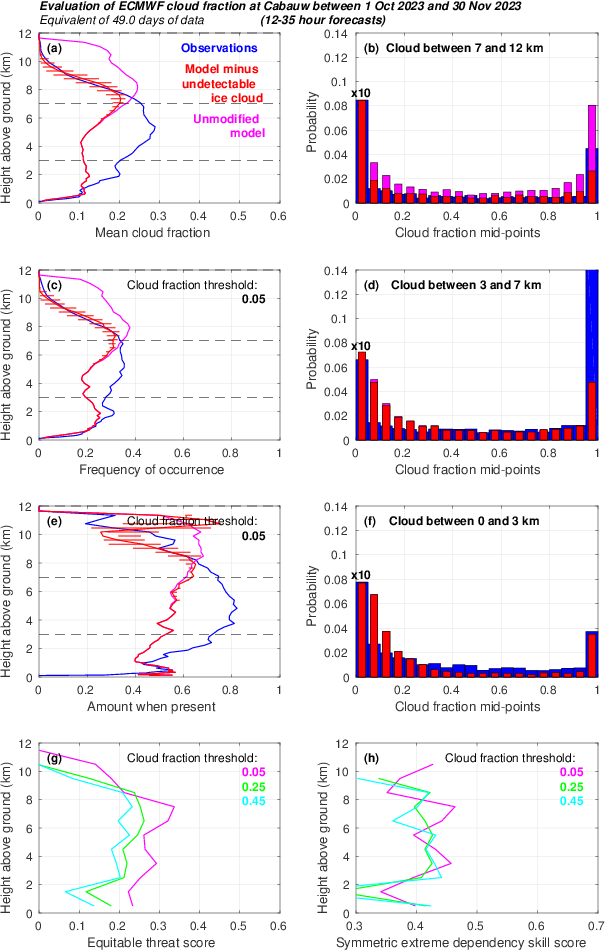 Galati
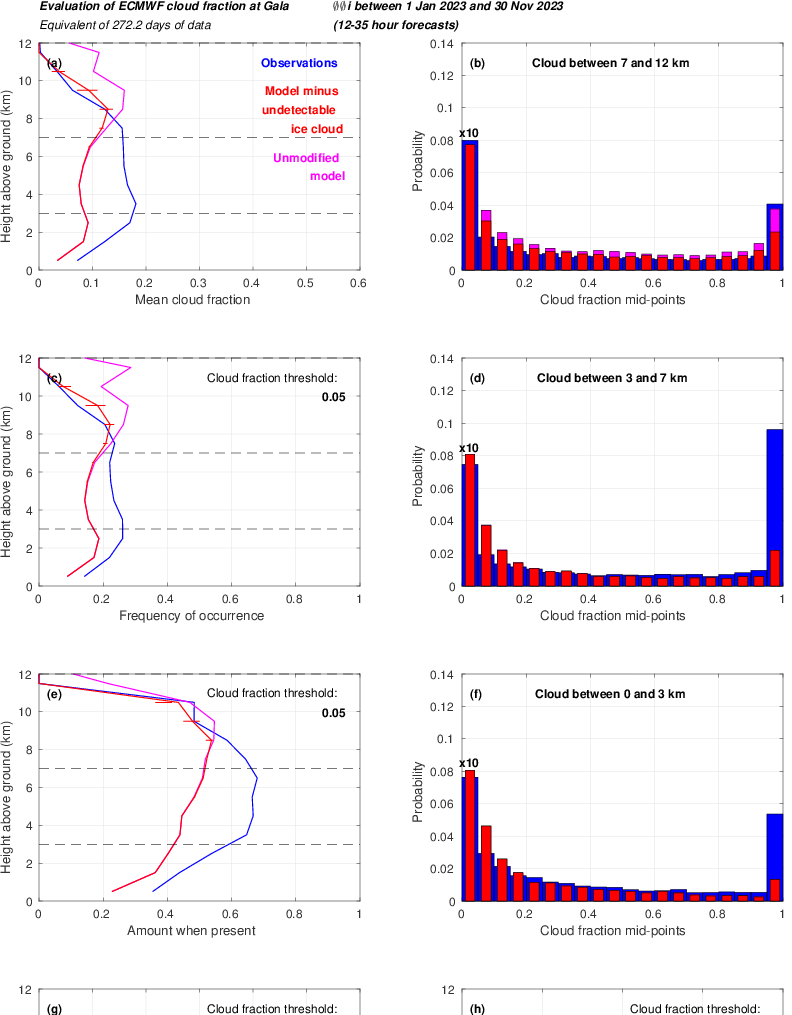 Bucharest
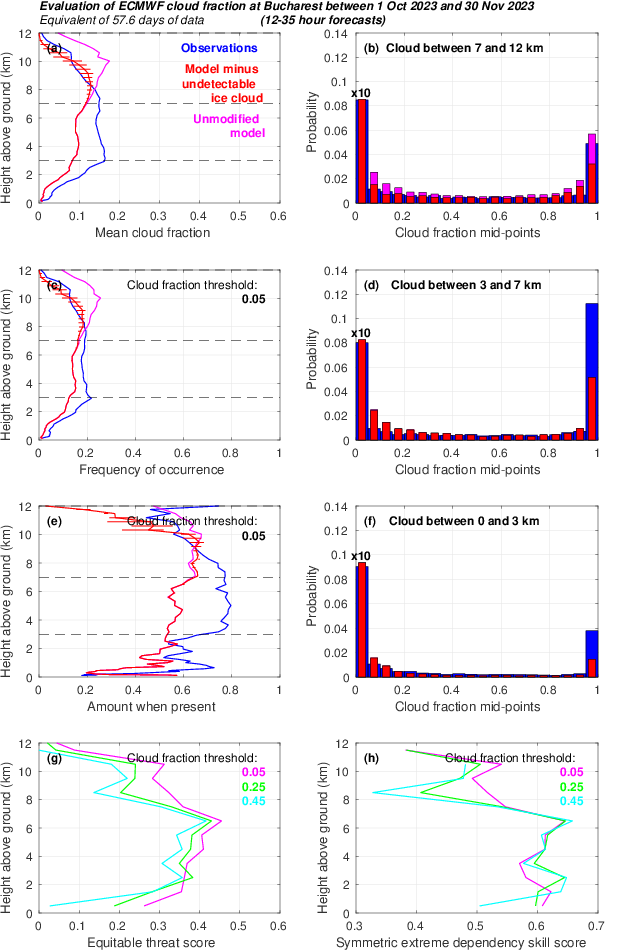 Palaiseau
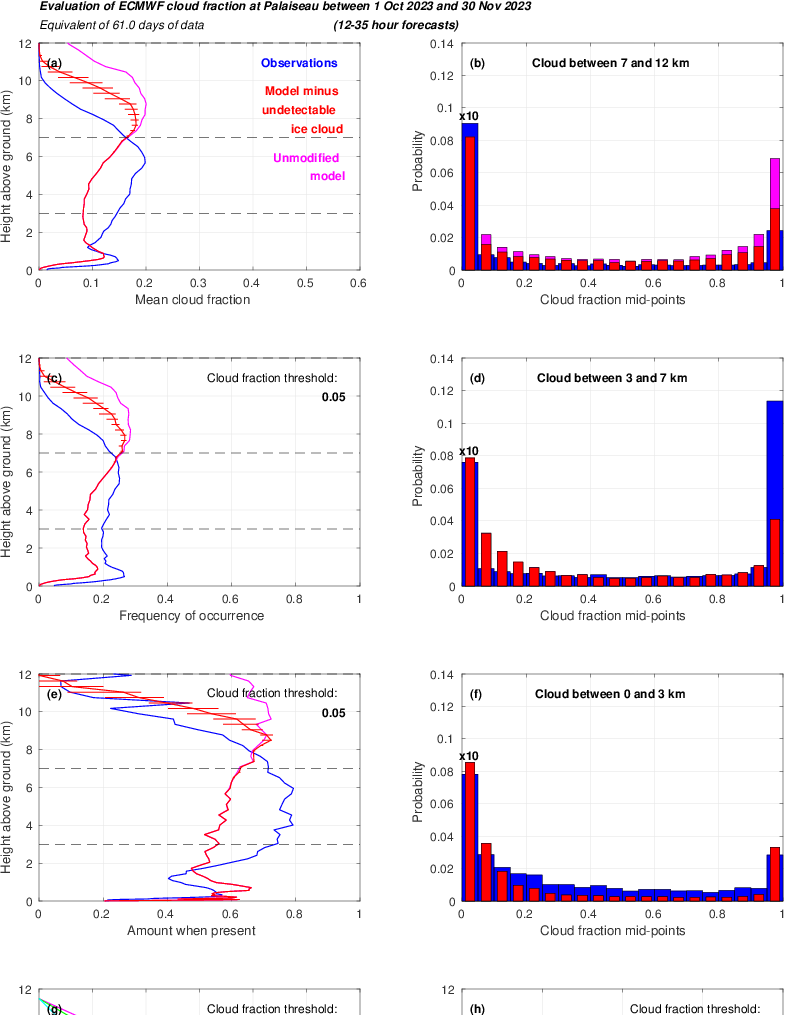 Ground-based cloud profiling
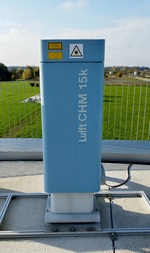 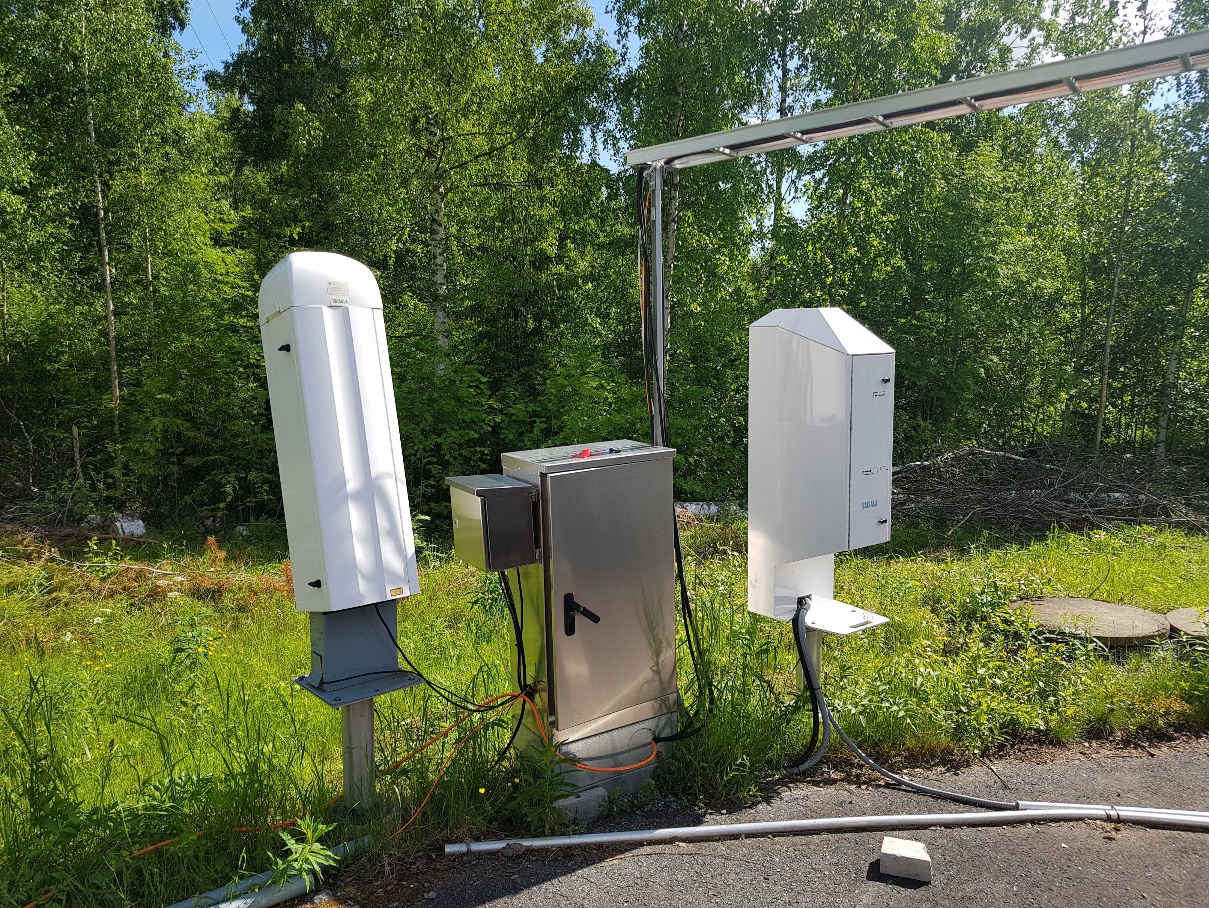 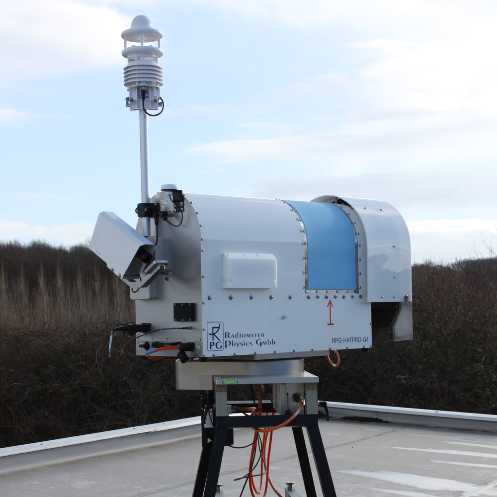 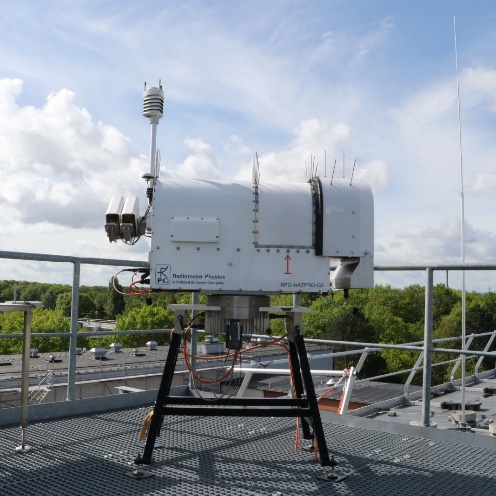 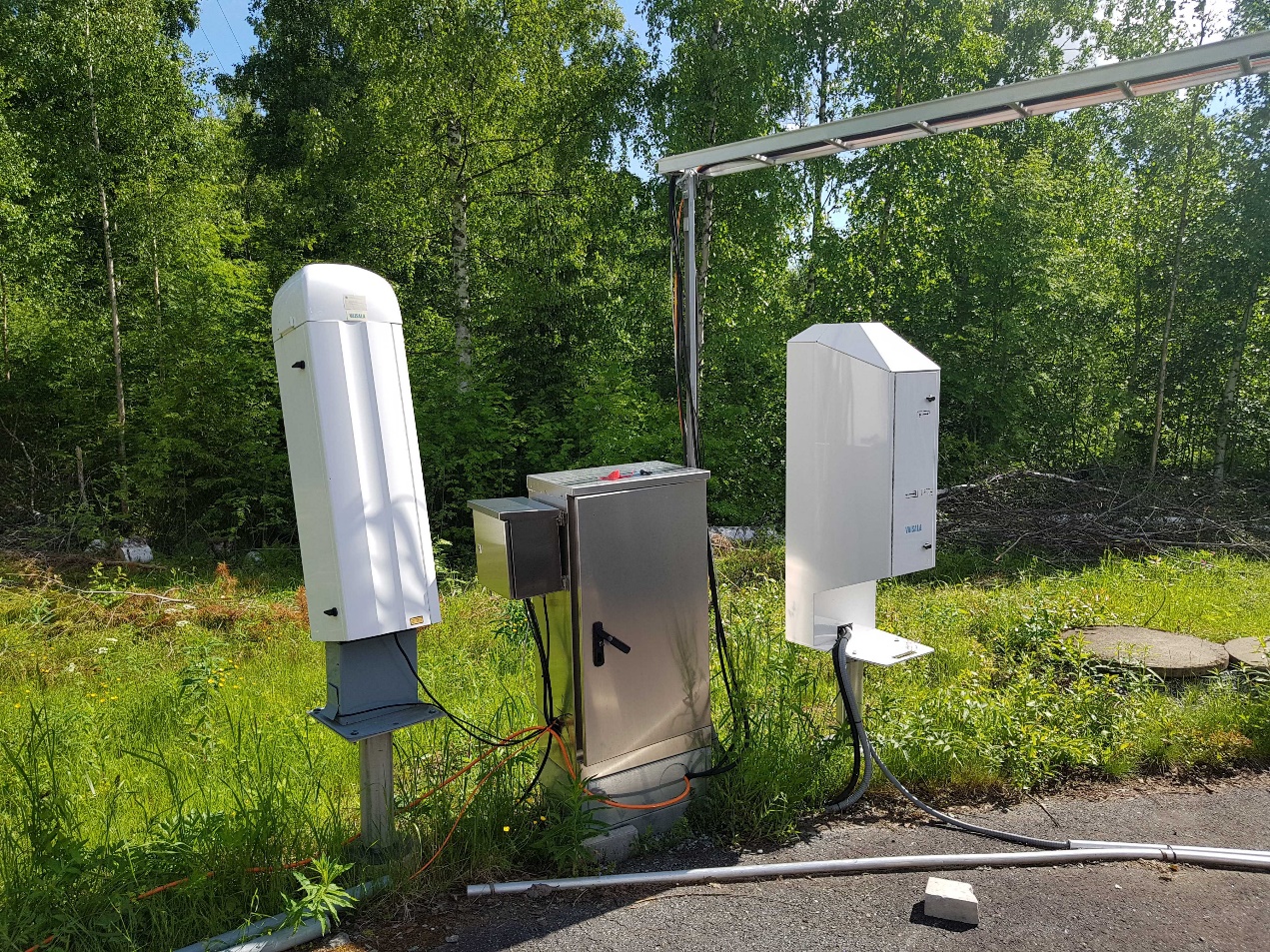 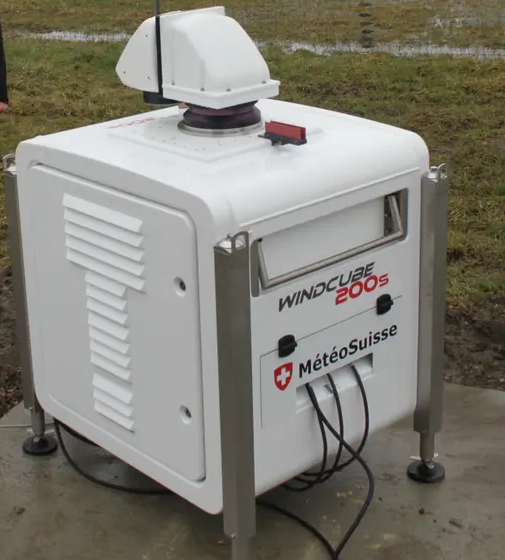 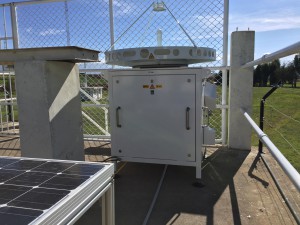 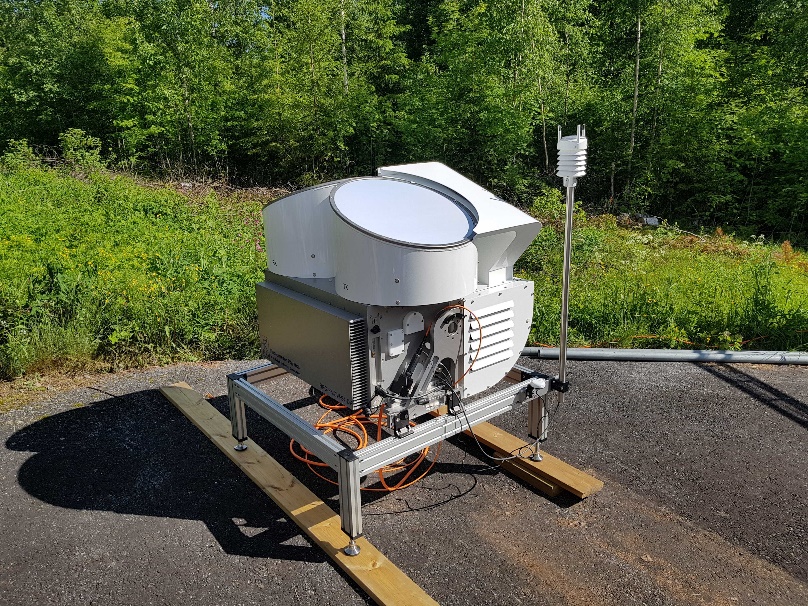 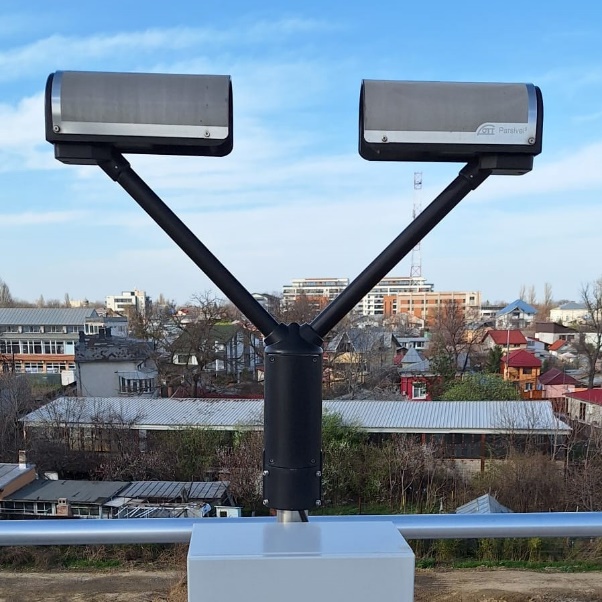 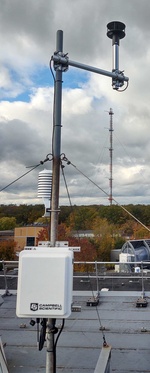 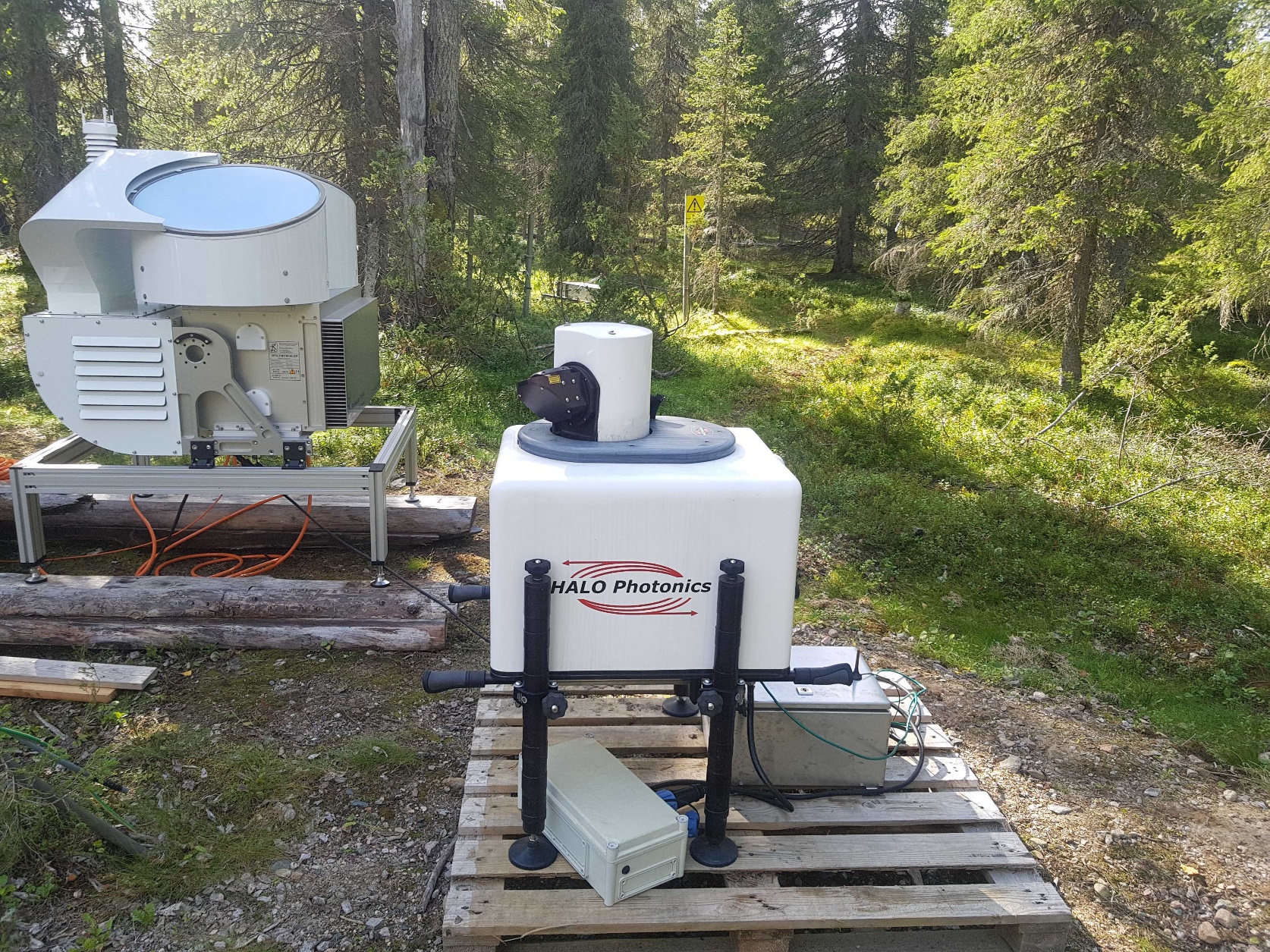 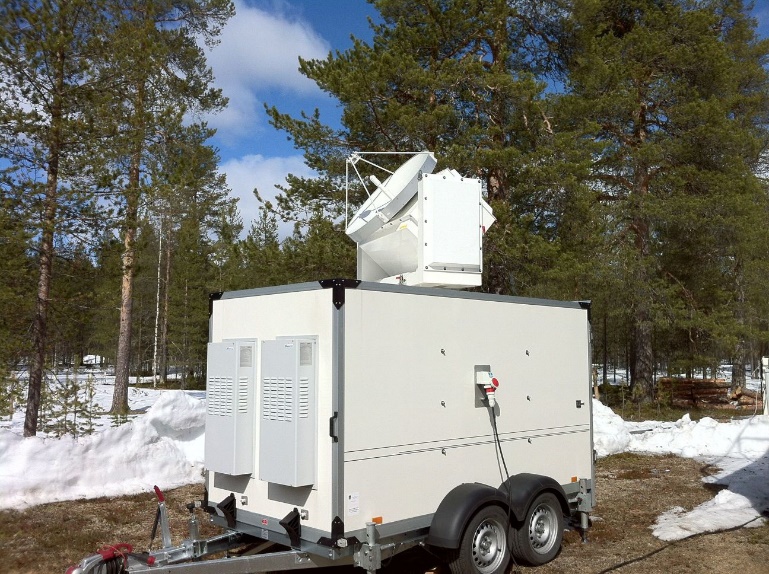 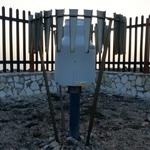 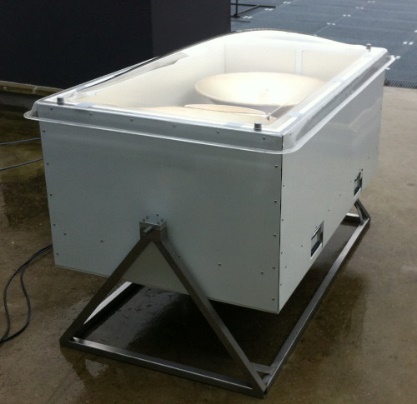 [Speaker Notes: Developer (database design and administration
- web development (full stack)
- development languages: mostly Java (with Spring-boot) and Javascript (VueJS), but also Python and PHP )]
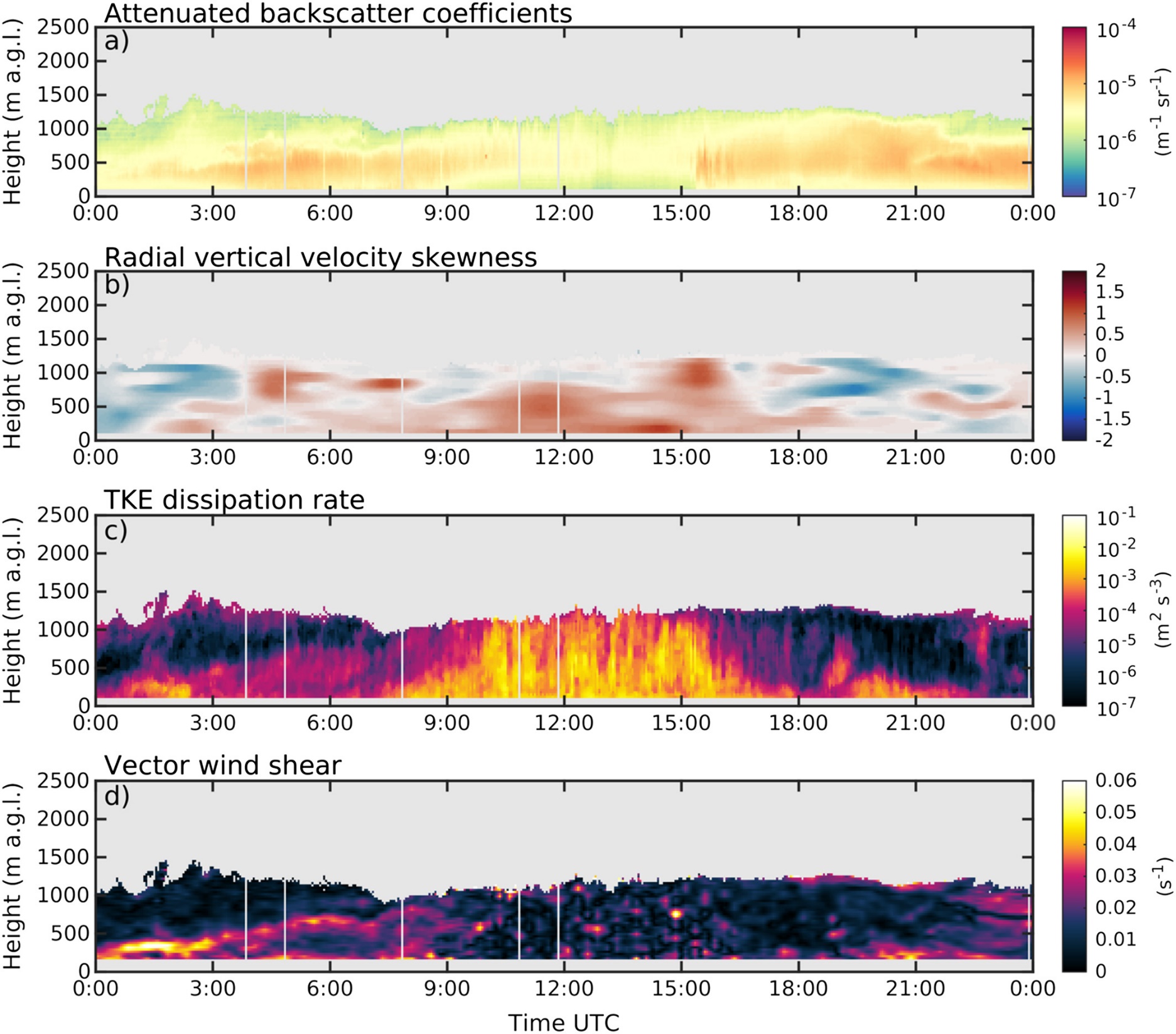 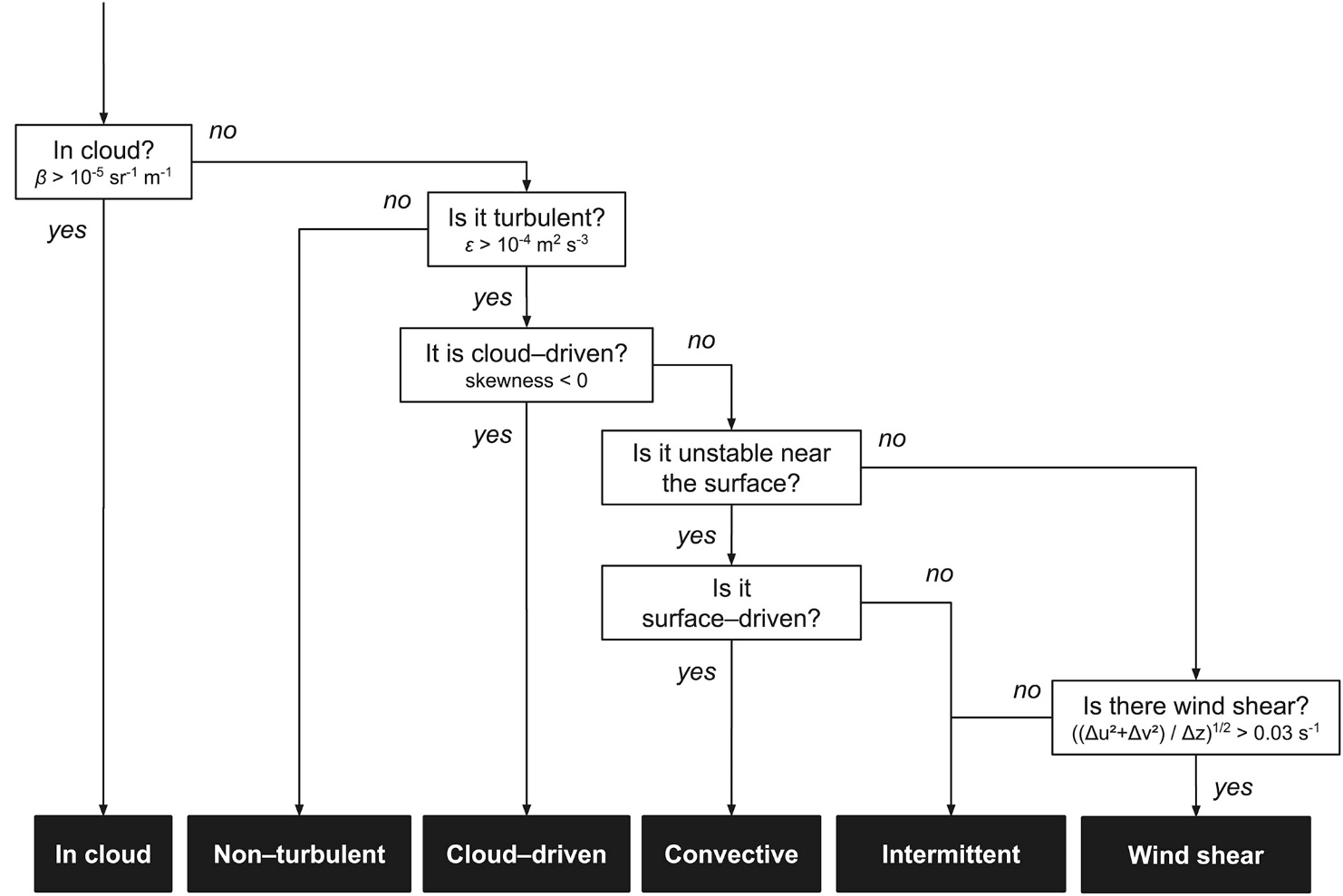 48
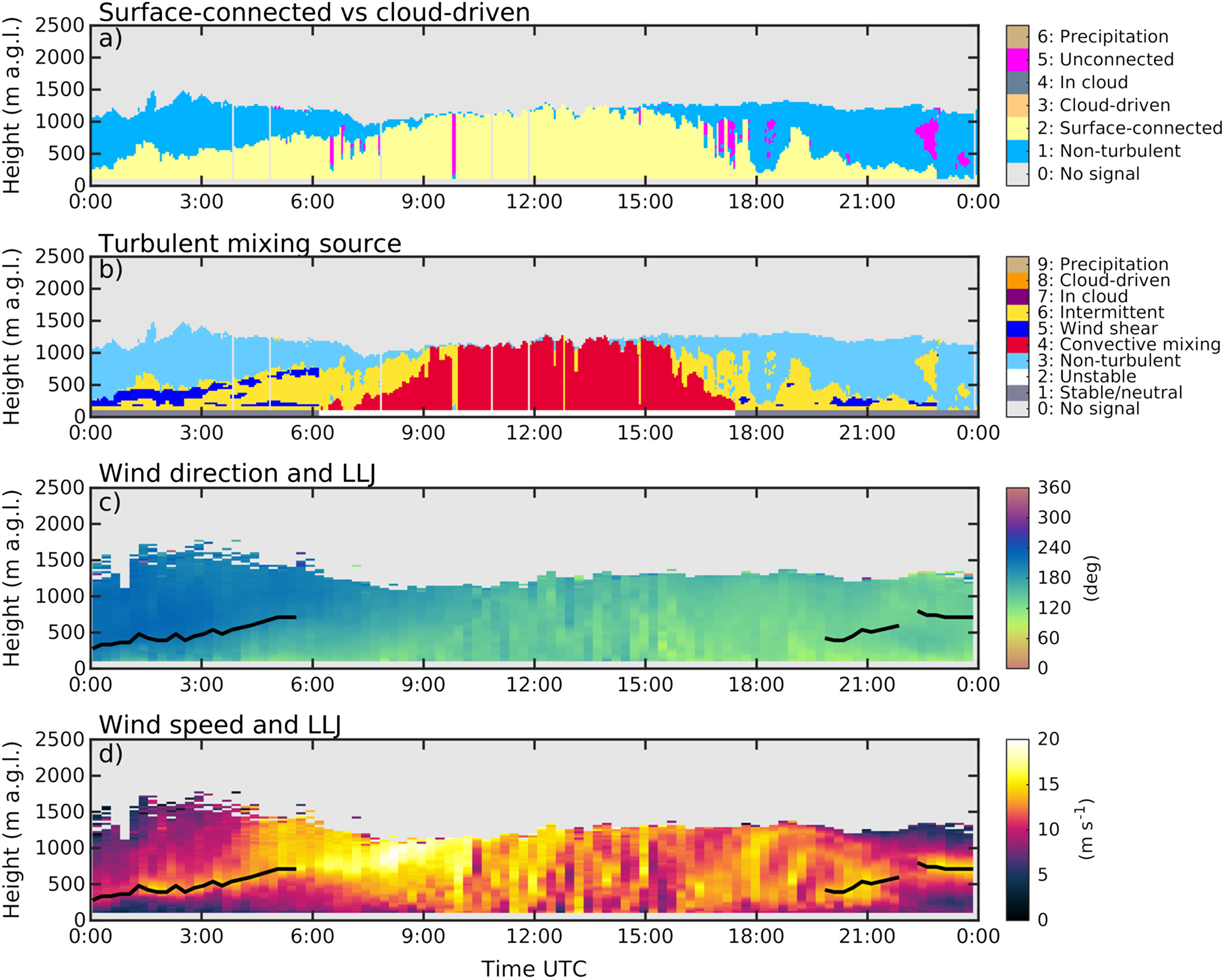 49
Boundary layer 
Seasonal composite:
Juelich
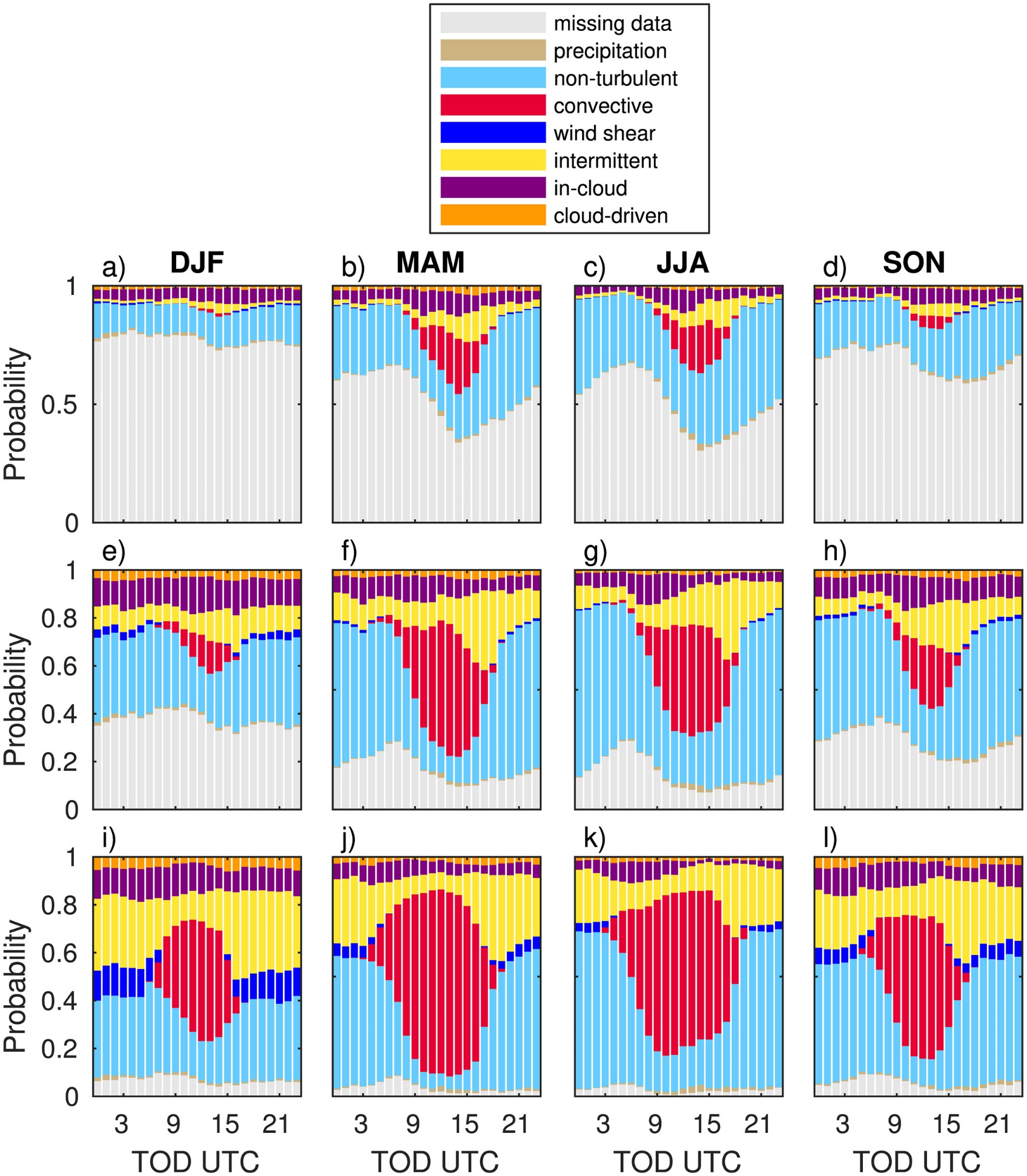 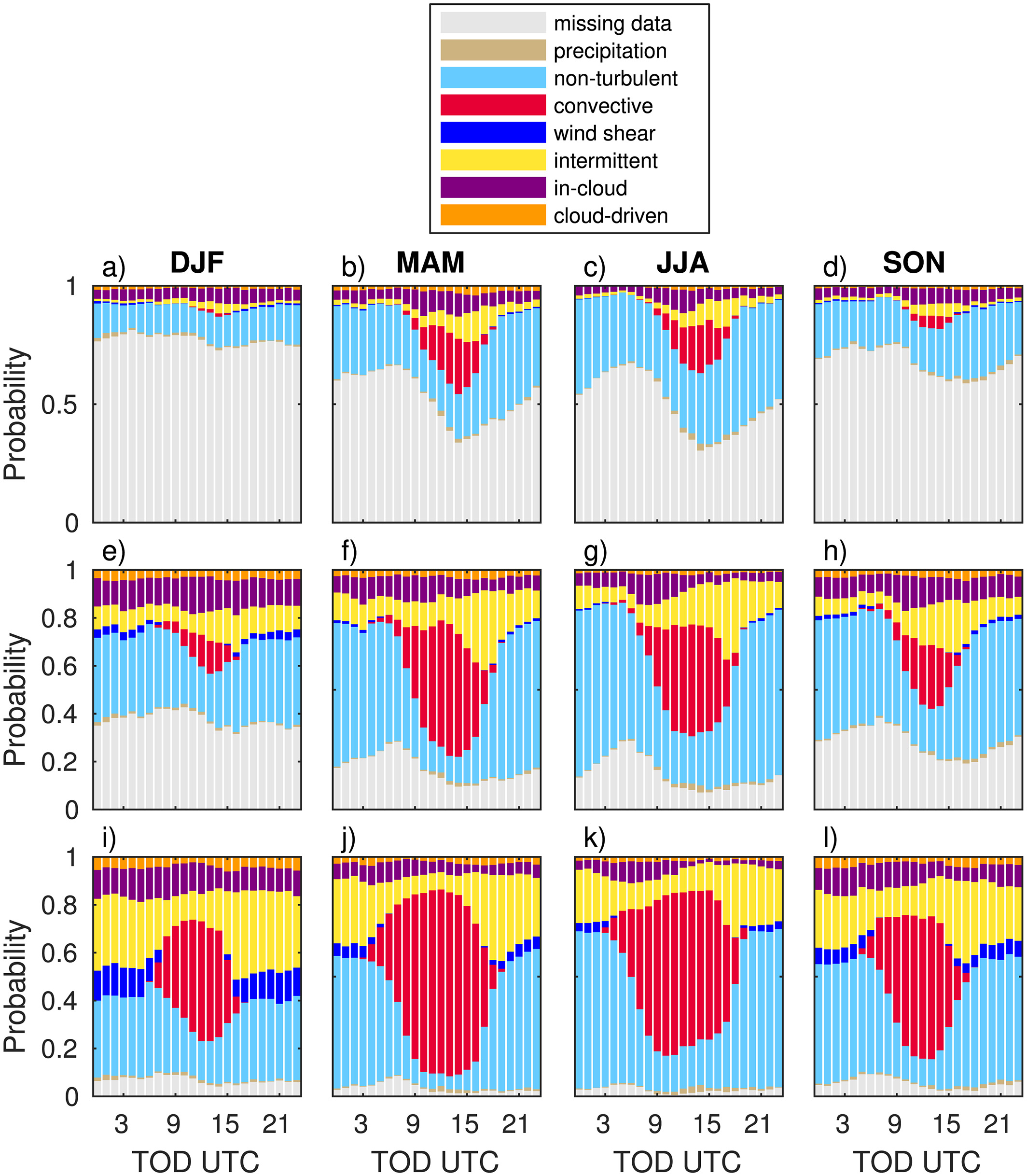 height
50
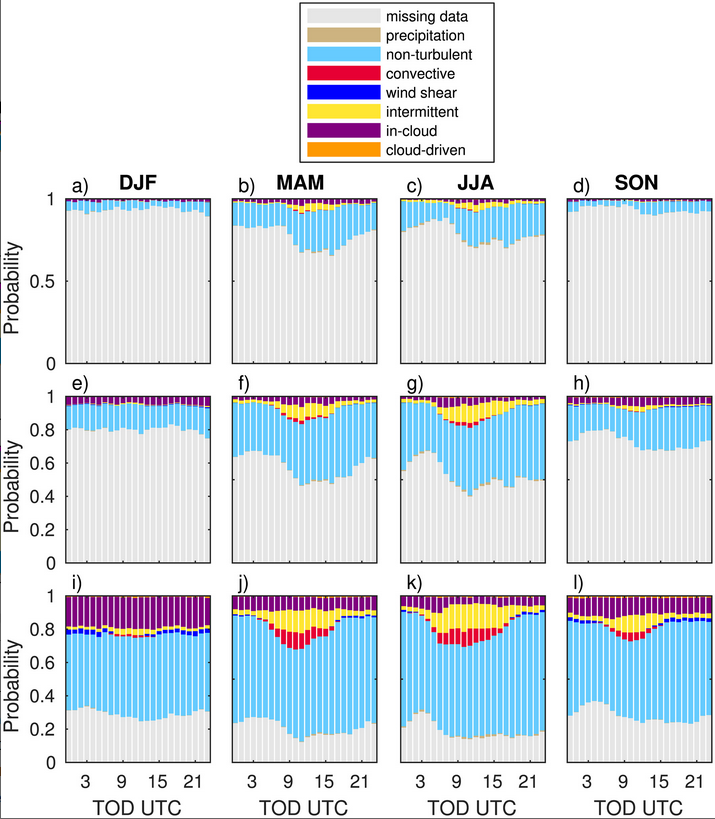 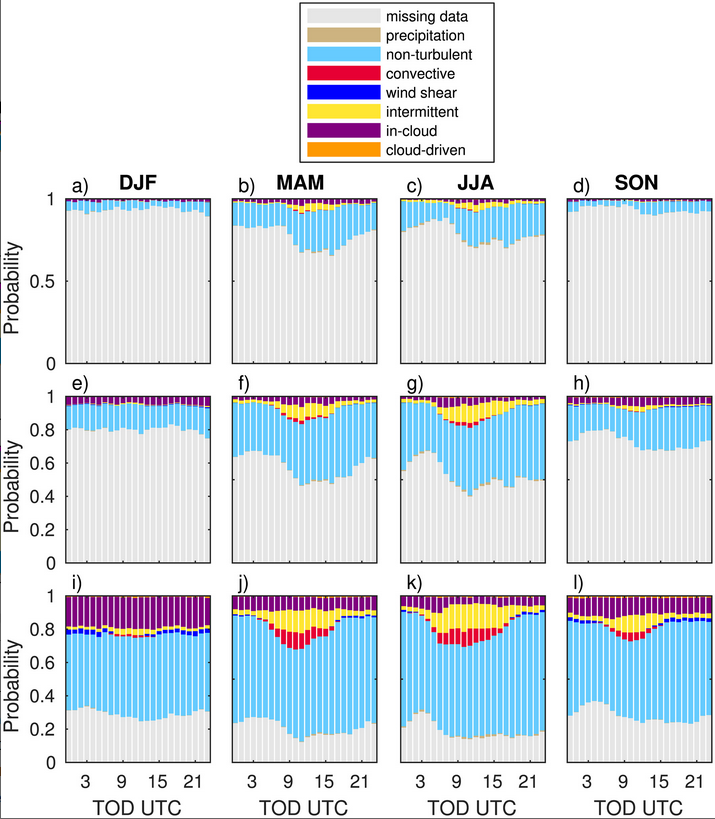 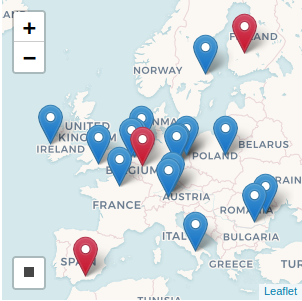 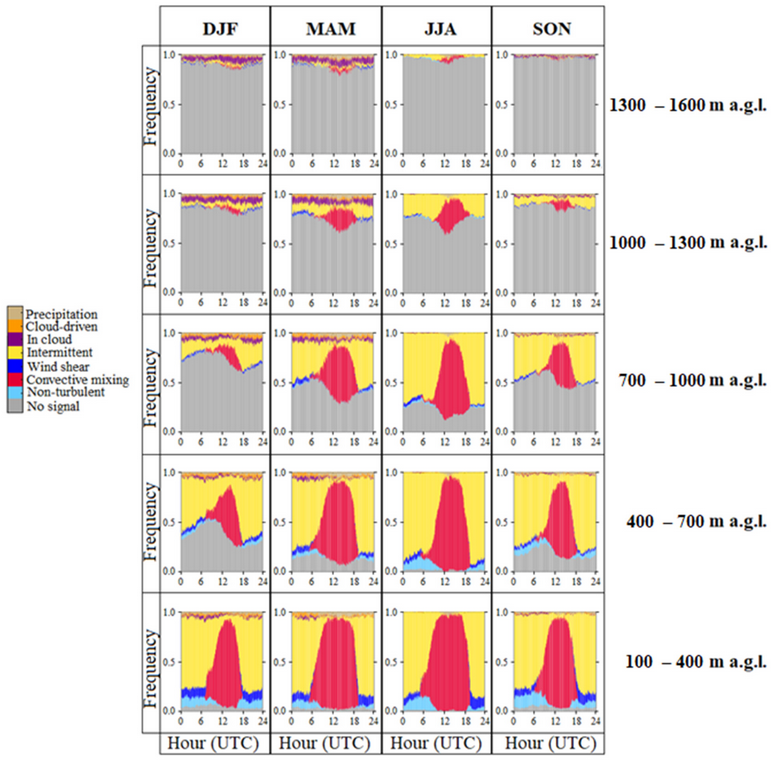 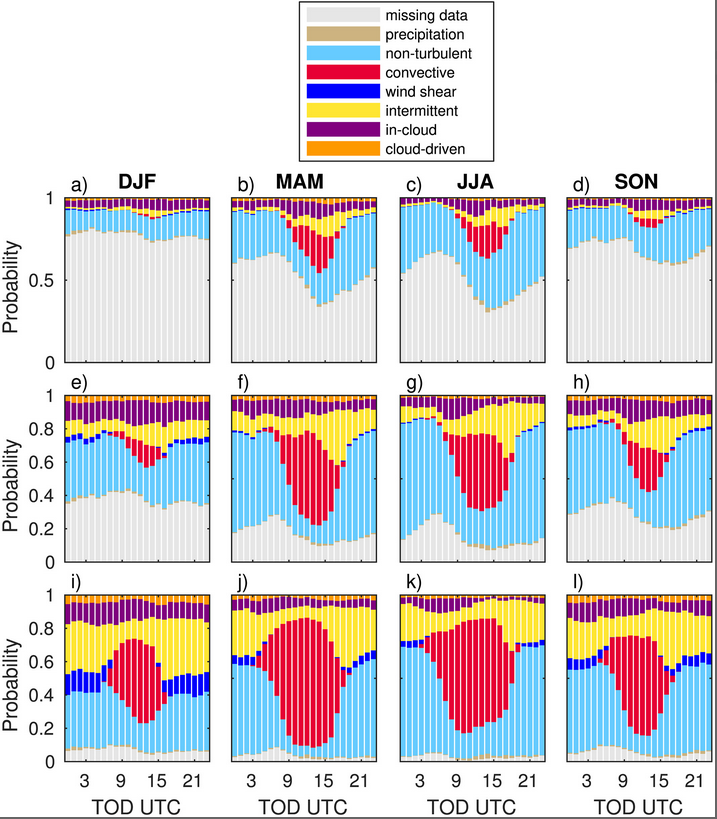 Outlook
Multiple metrics for evaluating clouds in models
Cloudnet is implementing an evaluation interface

Large number of cloud profiling stations in Europe
5+ stations with >10 years of data 

ACTRIS is funded for the long term
Opportunities for operational and project-based support
52
53
Level 2a
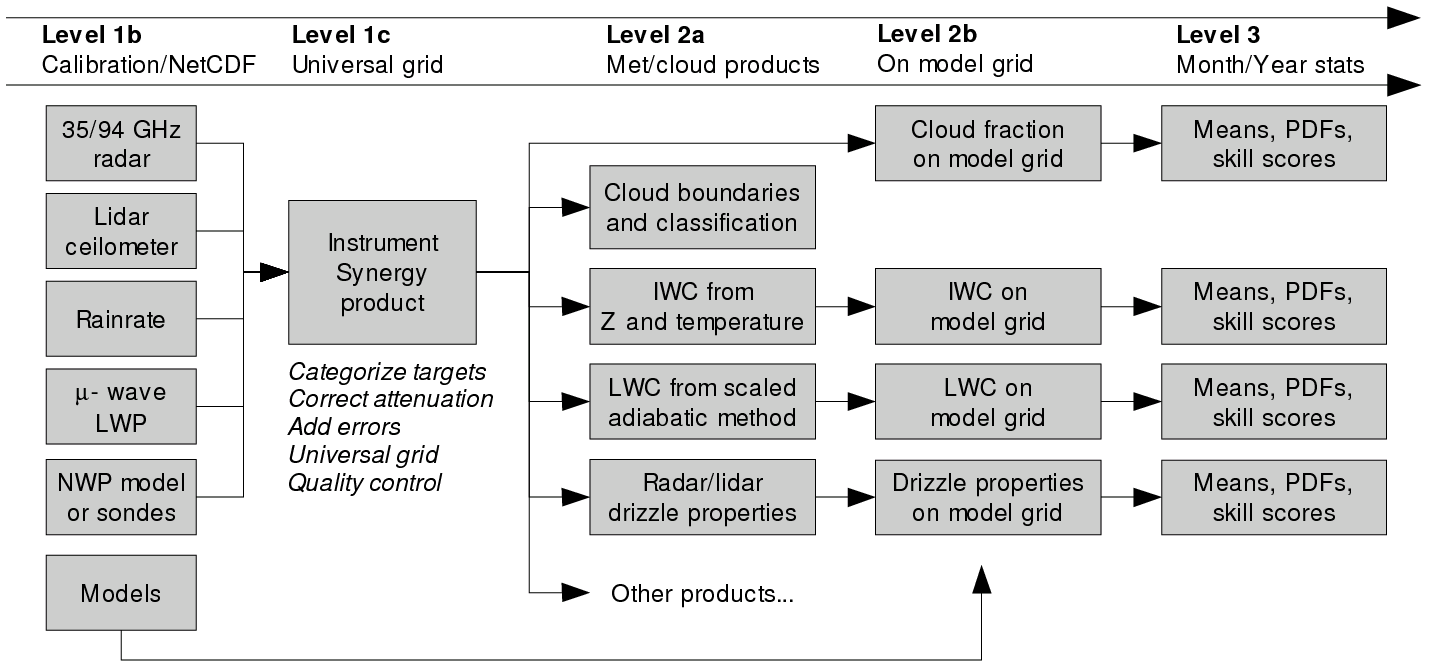 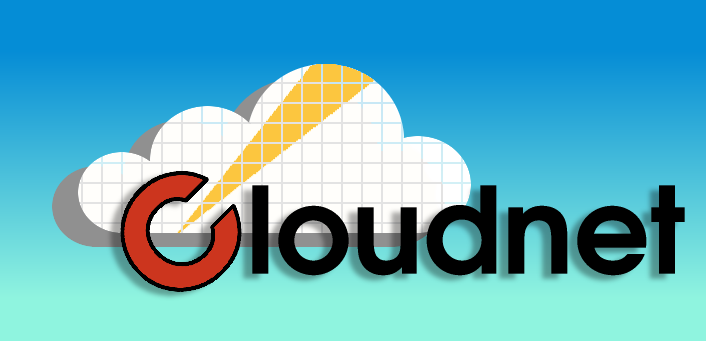 Liquid water content (+errors) on observational grid
“Scaled adiabatic” method (LWP +T + liquid cloud boundaries)
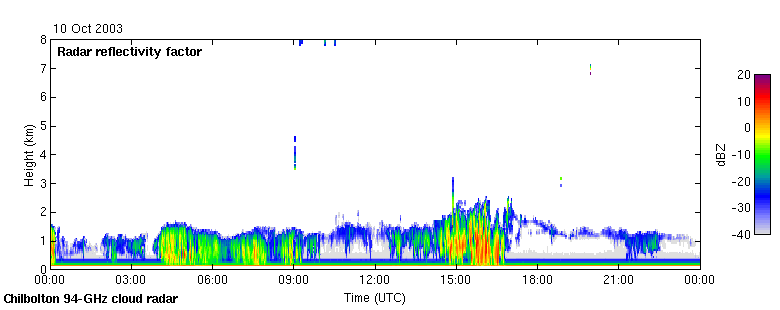 Reflectivity contains sporadic drizzle: not well related to LWC

LWC assumed constant or increasing with height has little effect on statistics
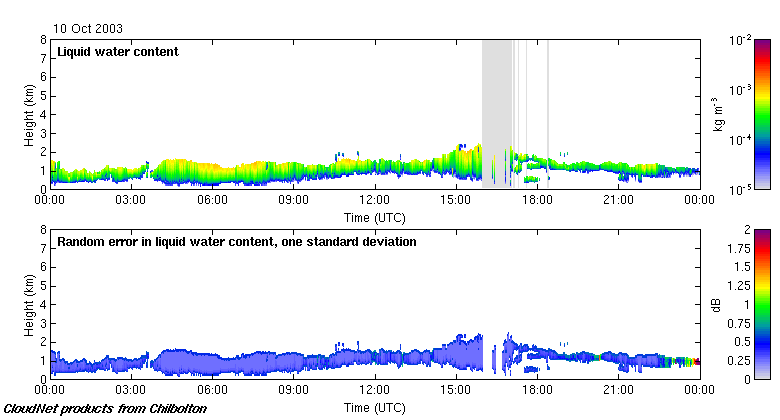 Model
levels
Liquid water content
Method of Albrecht et al. (1990), Boers et al. (2000) 
Use lidar/radar to determine cloud boundaries
Assume linear increase of LWC with height
Scale LWC profile to match LWP from radiometers
Cloud top 
(radar)
Height
Cloud base
(lidar)
LWC
Liquid water content
LWC not retrieved in rain
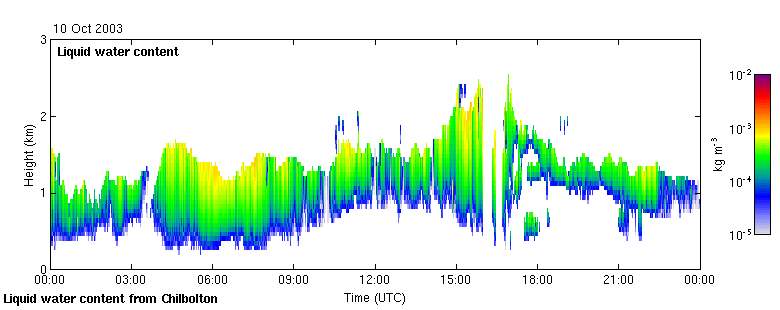 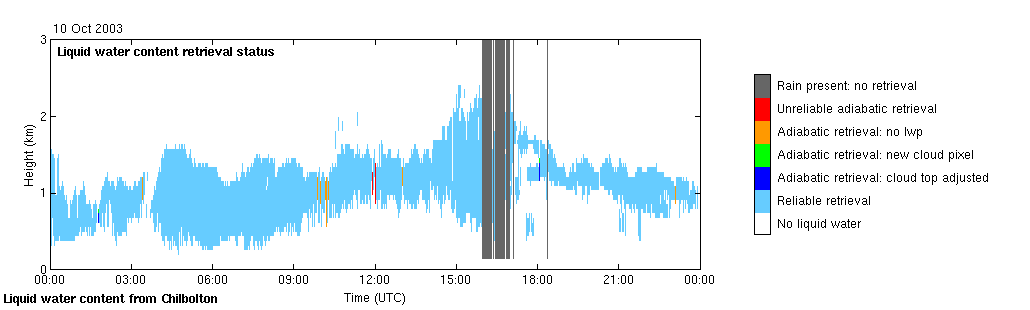 Liquid water content
Liquid water content
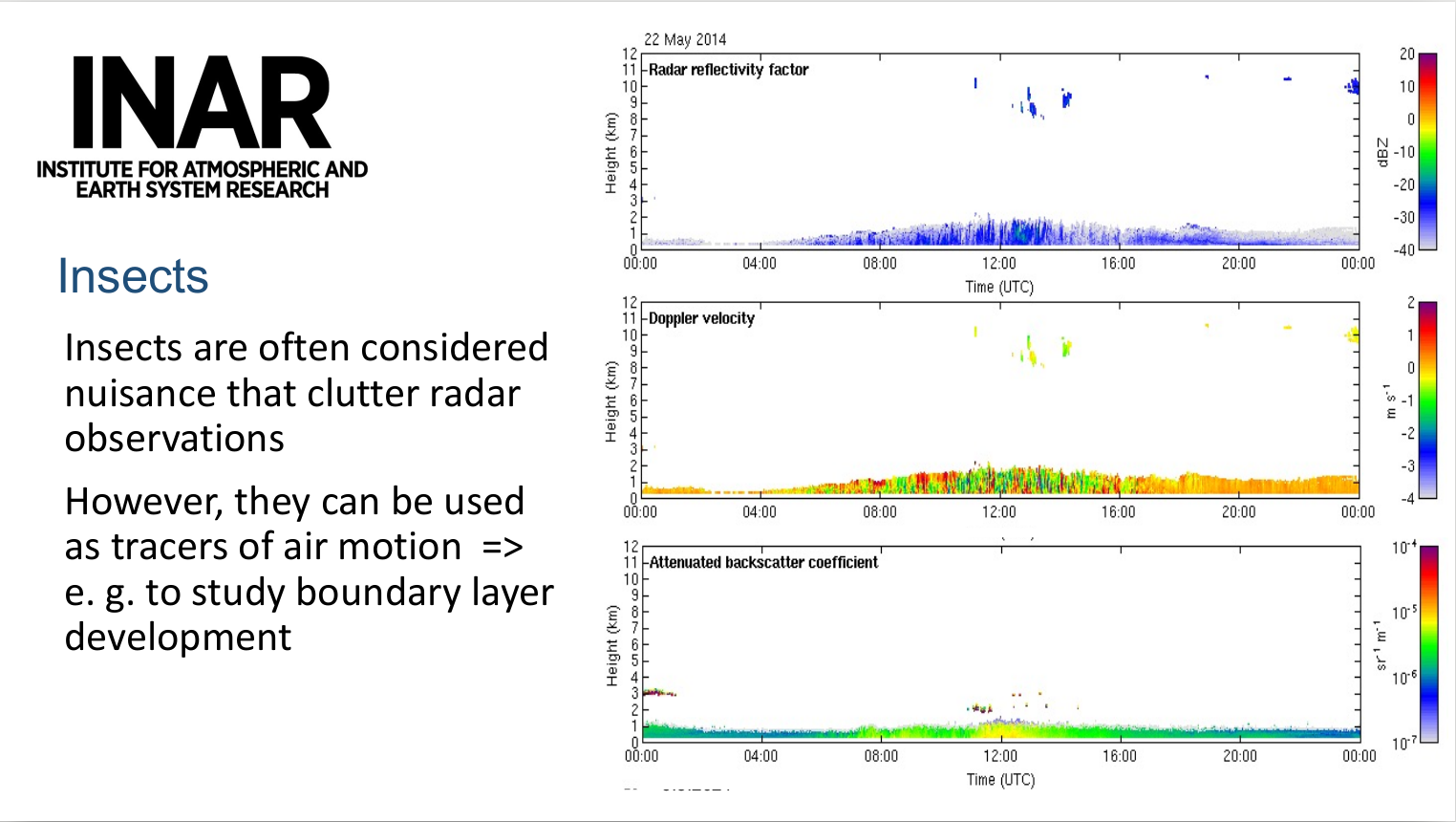 Liquid water content
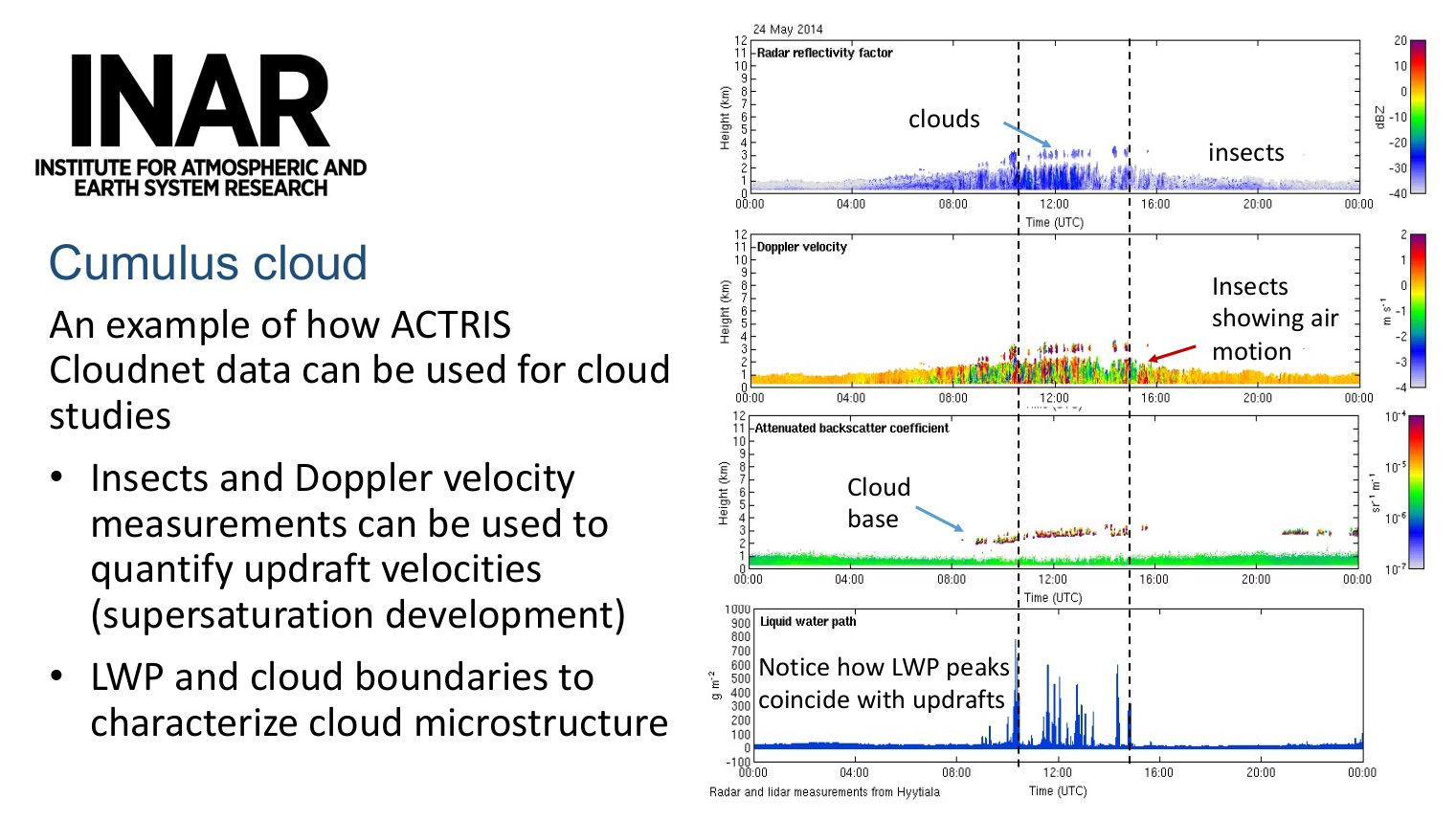 Level 2a
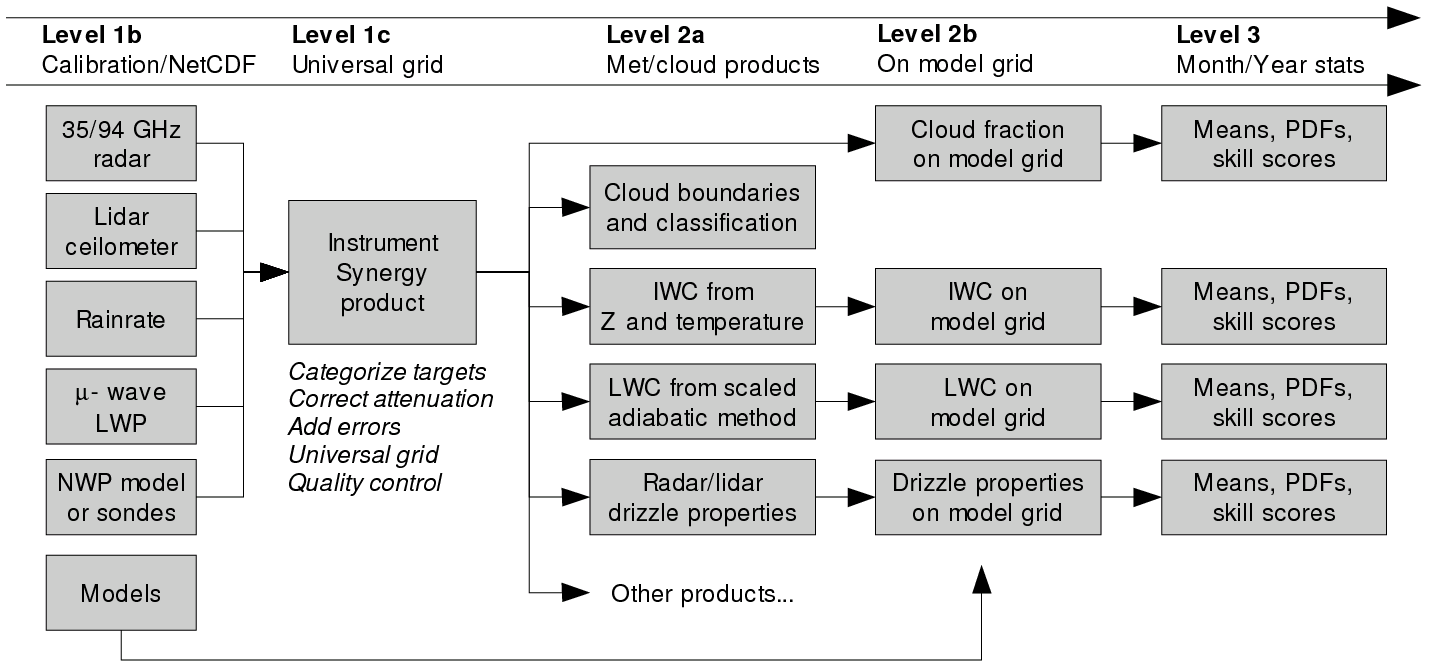 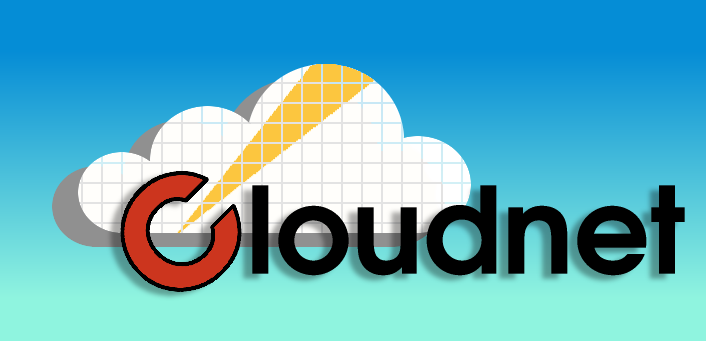 Cloud products on observational grid
Includes both simple and complicated algorithms
Radar-lidar IWC (Donovan et al. 2000) is accurate but only works in the 10% of ice clouds detected by lidar
IWC from Z and T  (Hogan et al. 2006) works almost all the time; comparison to radar-lidar method shows appreciable random error but low bias: use this to evaluate models
Level 2a
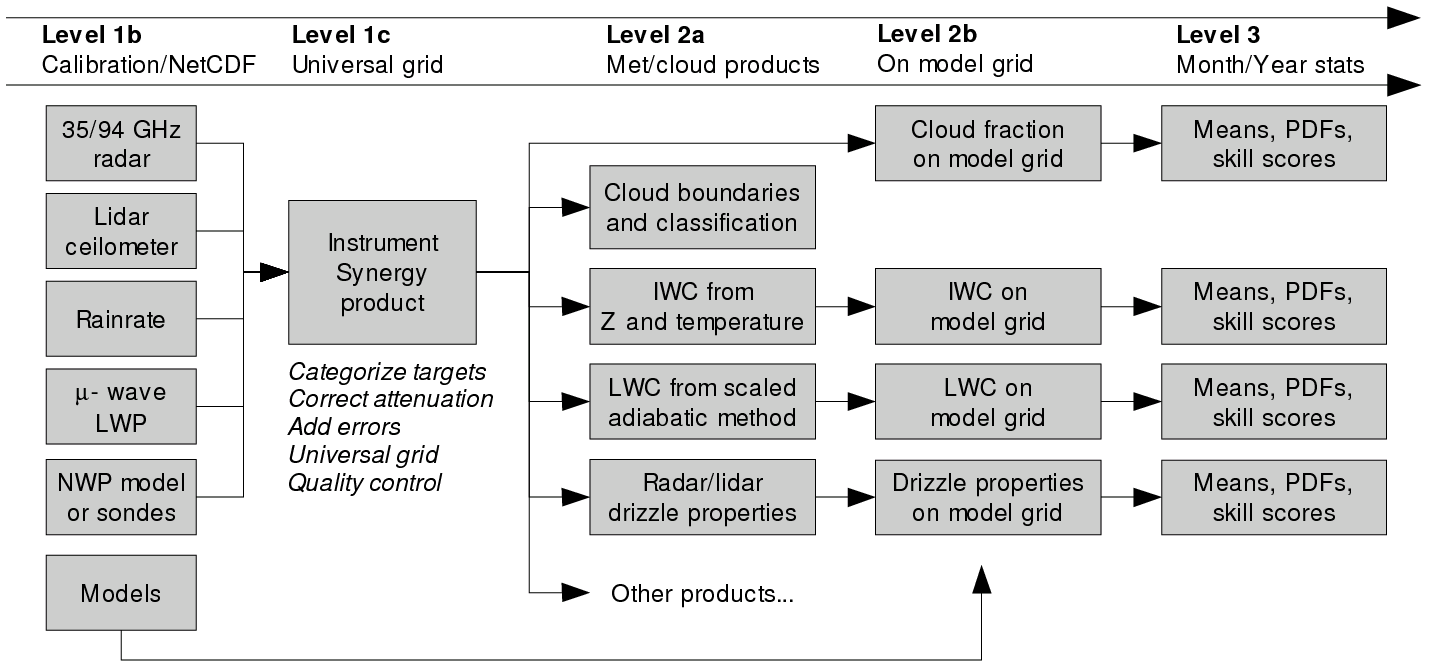 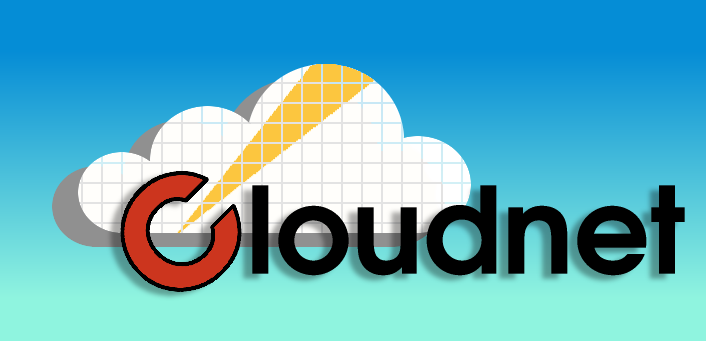 Ice water content (+errors) on observational grid
IWC from Z and temperature (Hogan et al., JAMC, 2006)
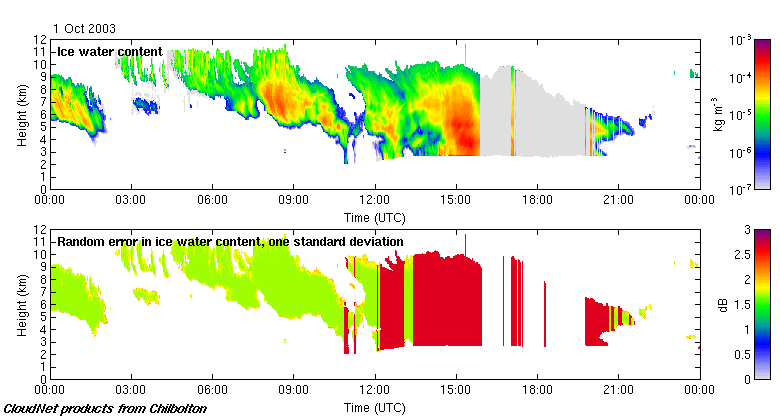 Note larger error above melting-layer due to uncertain attenuation

IWC not reported if rain at ground
Ice water content
Method of Hogan et al. (2006)
Using coordinated aircraft data (EUCREX) and 3 GHz scans

Fit to Z and 
	temperature

35 GHz
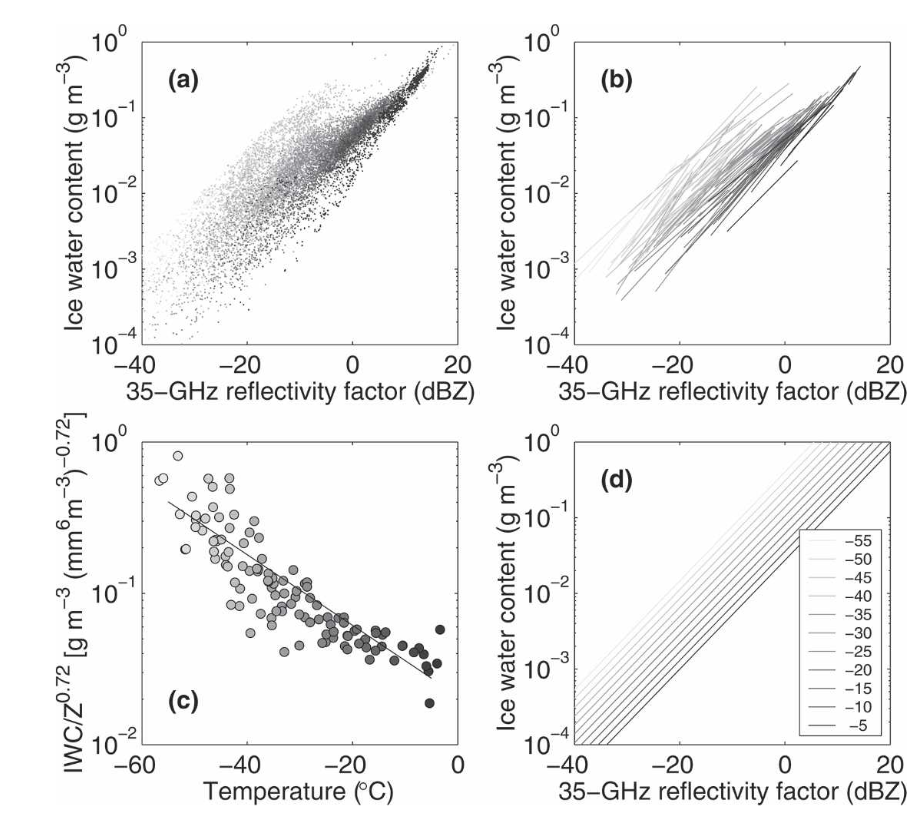 Ice water content
Method of Hogan et al. (2006)
Using coordinated aircraft data (EUCREX) and 3 GHz scans

Fit to Z and 
	temperature

94 GHz
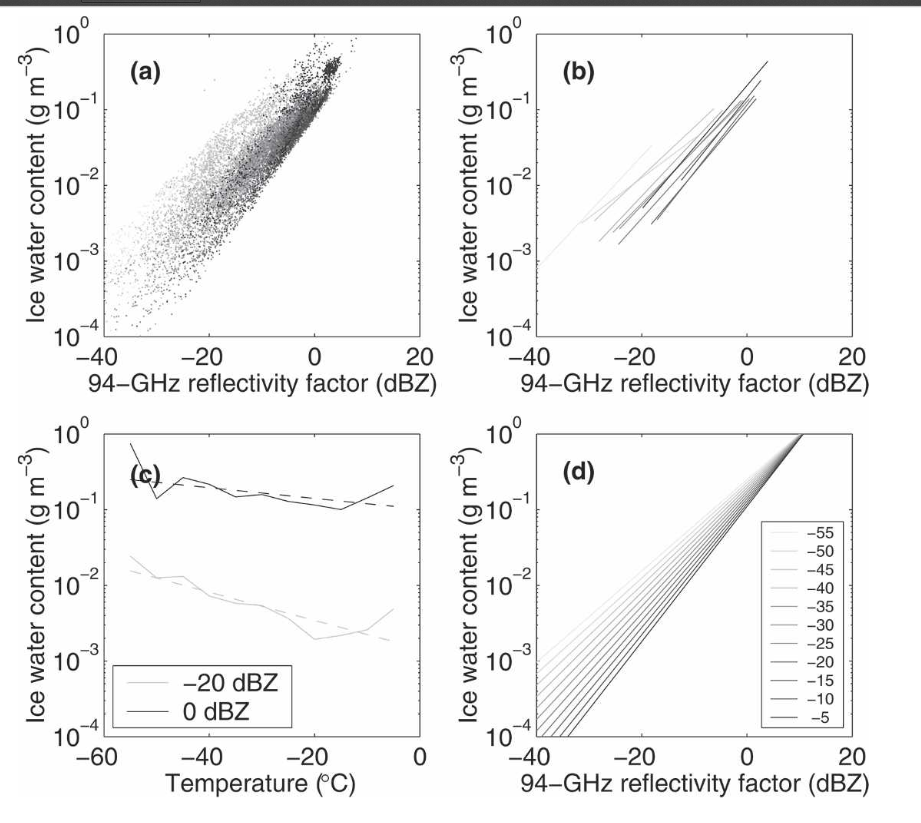 Ice water content
Ice water content
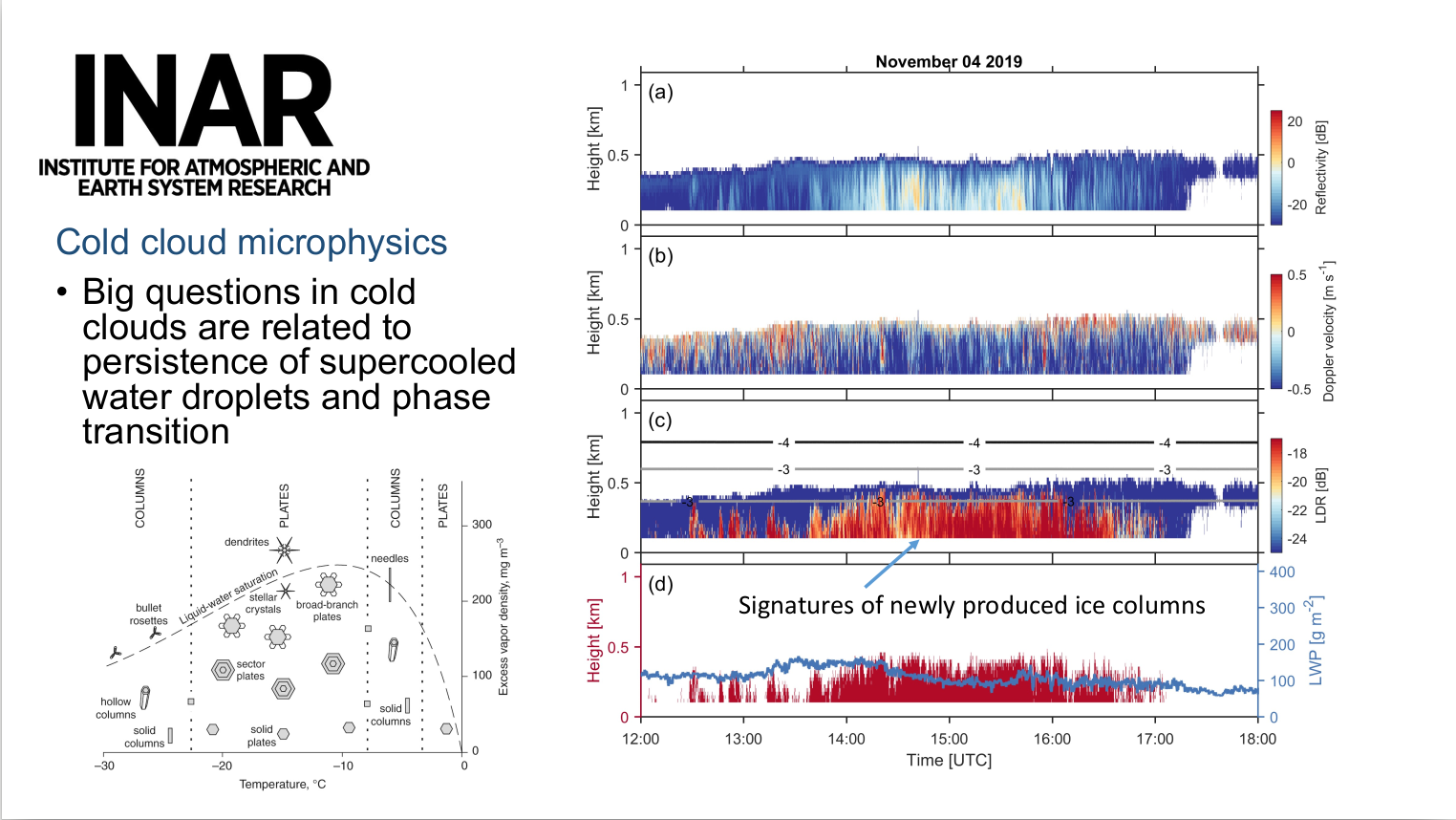 Level 2b
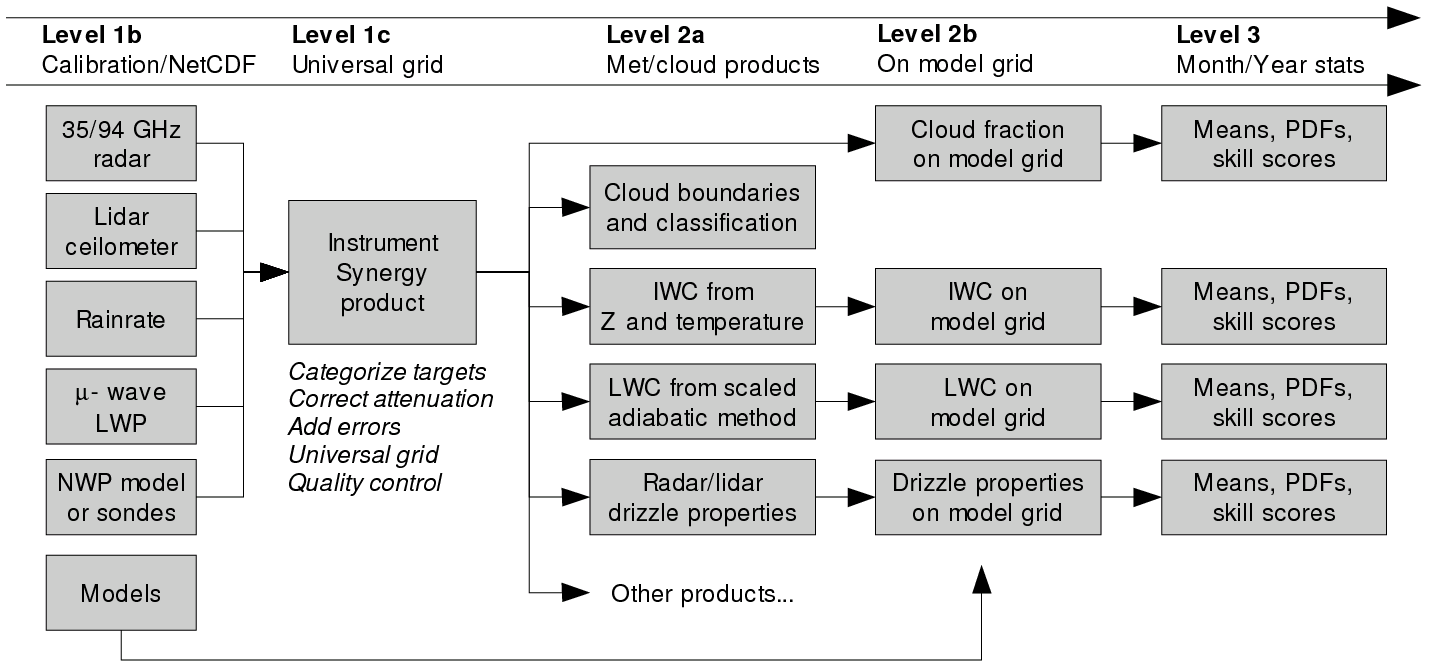 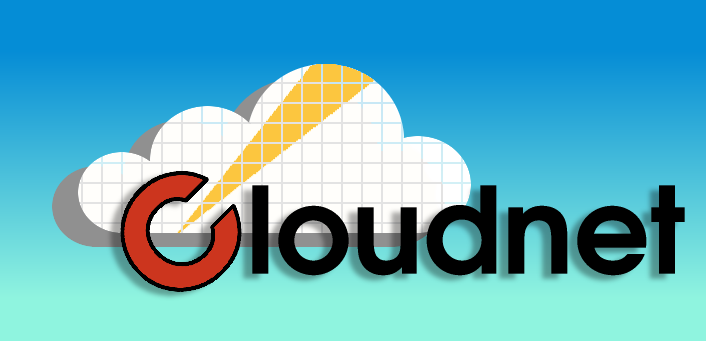 Variables on model grid
Averaged horizontally and vertically to grid of each model
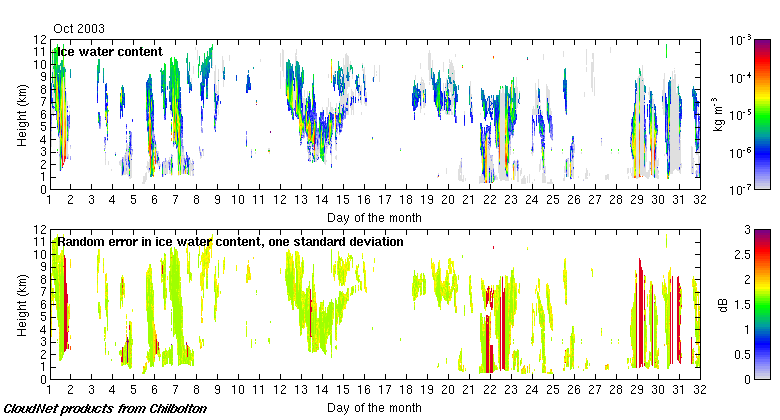 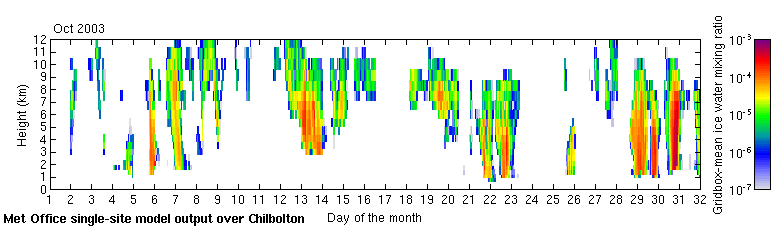 Drizzle below cloud
Doppler radar and lidar - 4 observables  (O’Connor et al. 2005)
Radar/lidar ratio provides information on particle size
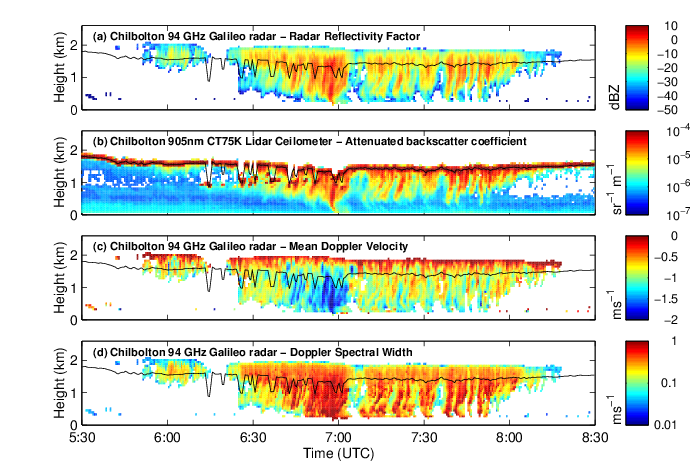 Drizzle below cloud
Doppler radar and lidar - 4 observables  (O’Connor et al. 2005)
Radar/lidar ratio provides information on particle size


Retrieve three components of drizzle DSD (N, D, μ).
Can then calculate  LWC, LWF and vertical air velocity, w.
Drizzle below cloud
Doppler radar and lidar - 4 observables  (O’Connor et al. 2005)
Radar/lidar ratio provides information on particle size
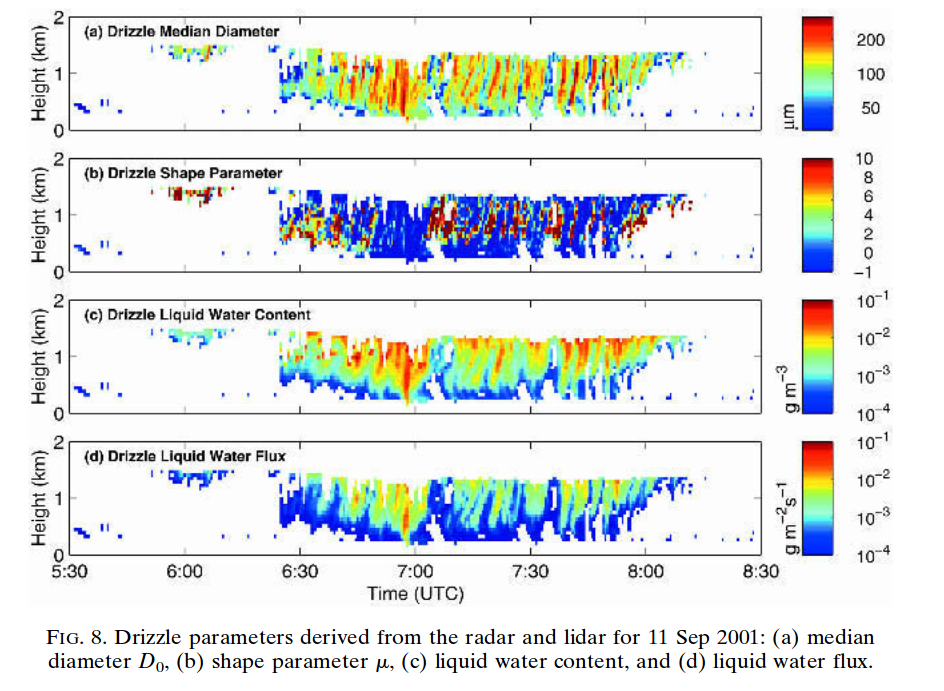 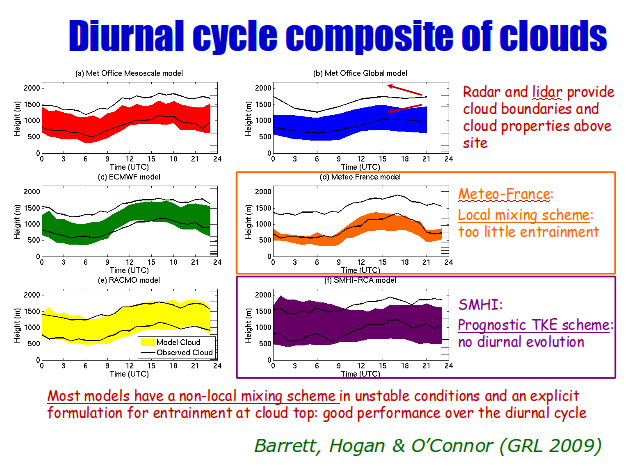 Properties of various measures
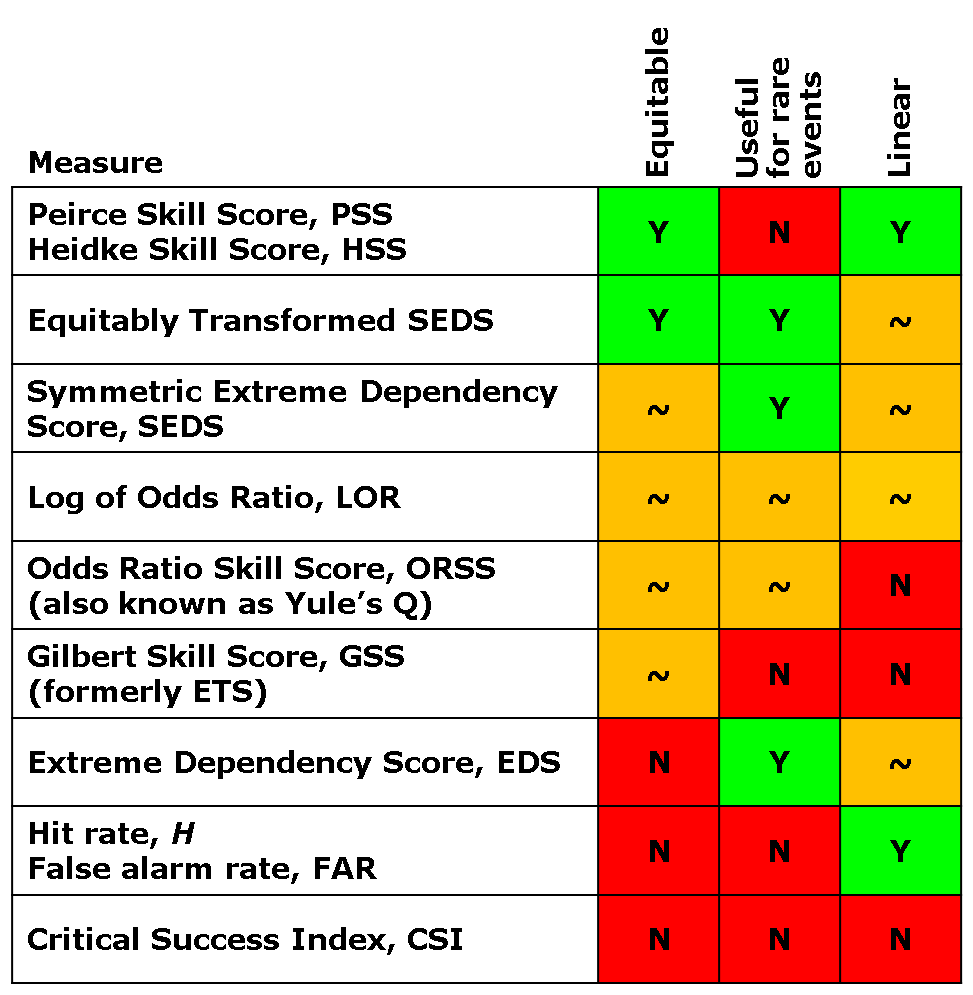 Truly equitable



Asymptotically equitable




Not equitable